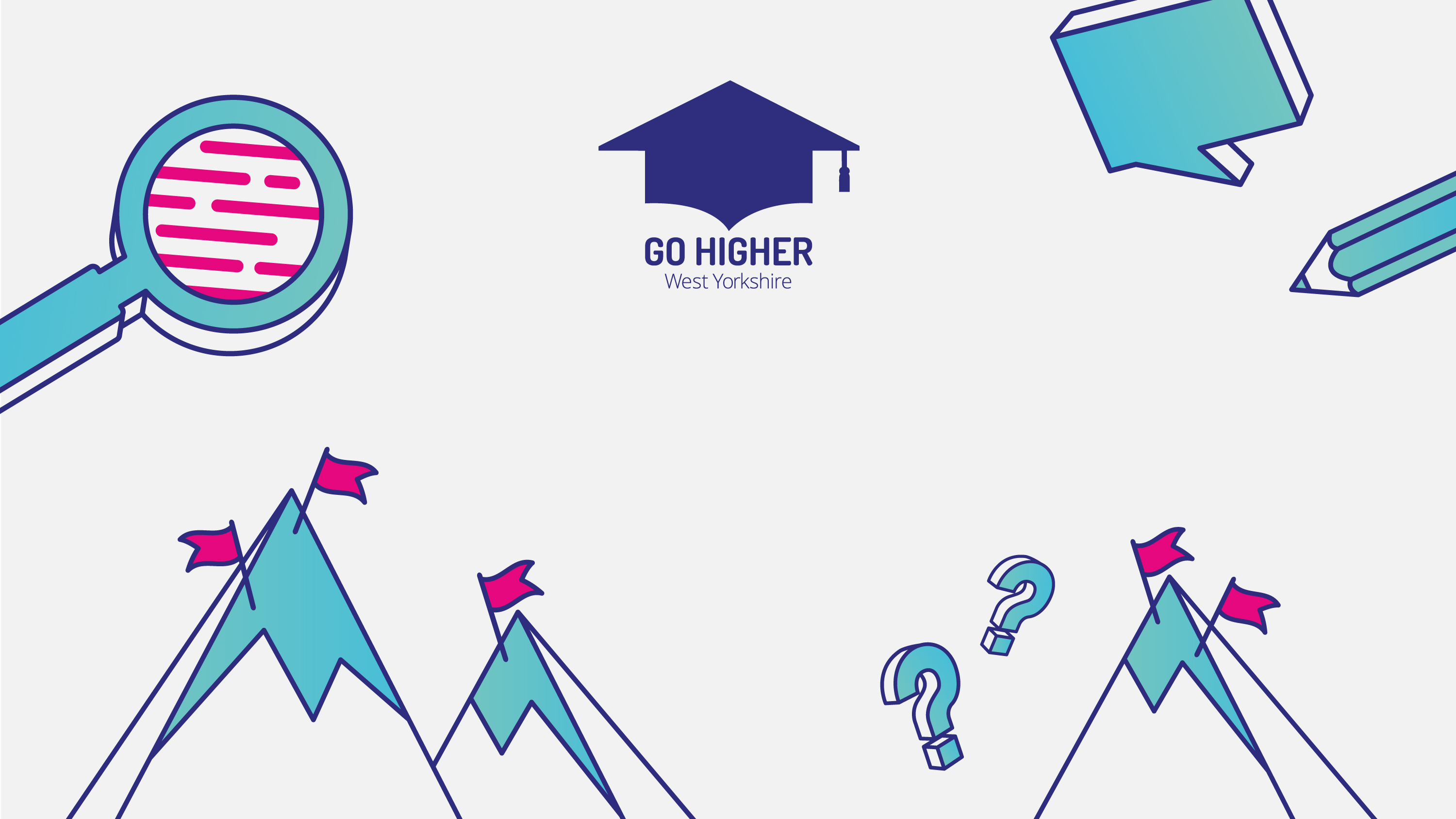 Welcome to (add institution name)
[Speaker Notes: Welcome learners to your Go Visit final session at (add name of the institution) of the Think and Go Higher Programme, well done on getting this far. 
Explain that we will start with introductions and then explain more about this session and how it fits with the previous 5 sessions they’ve done.]
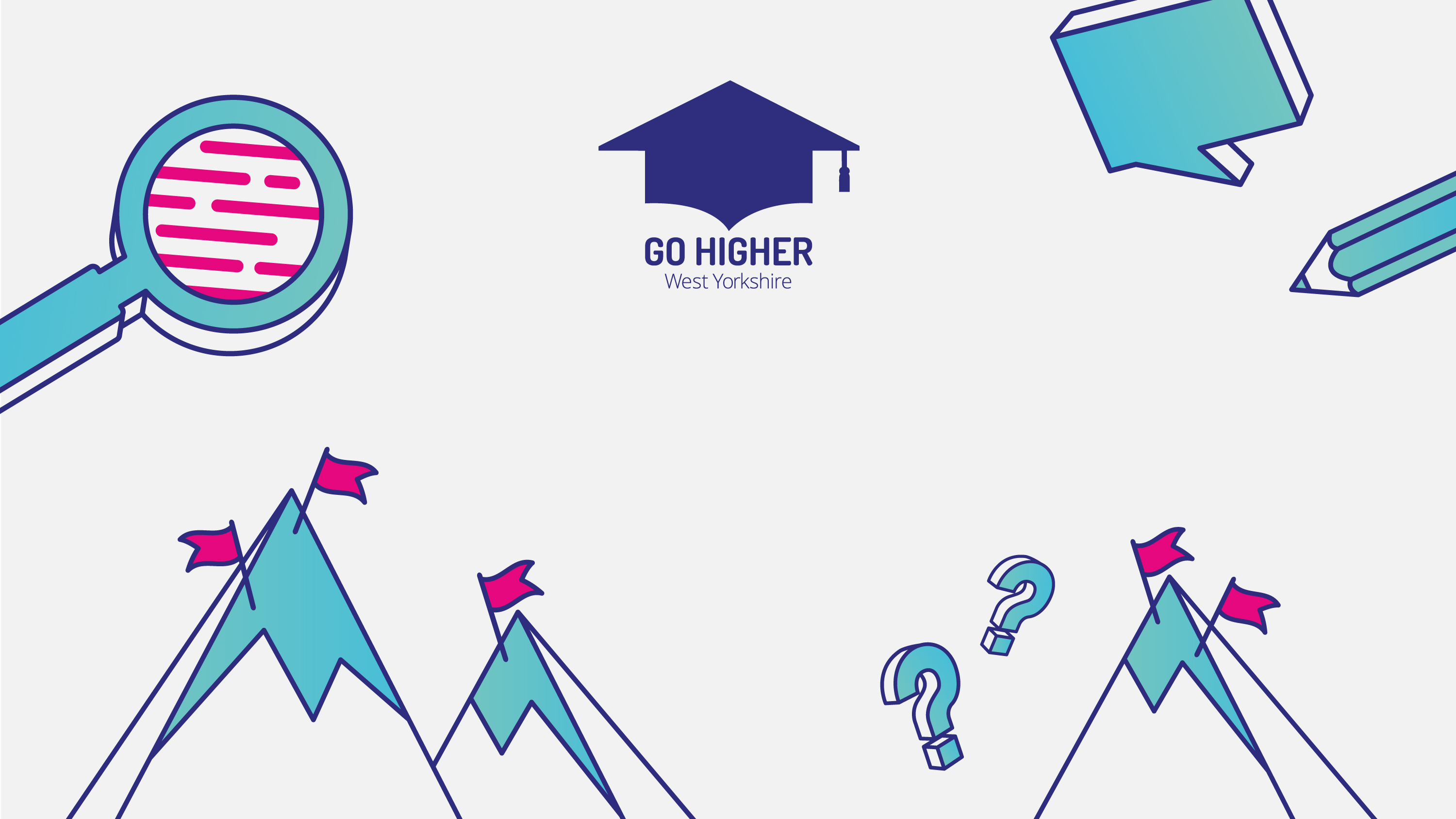 Technology Research Challenge
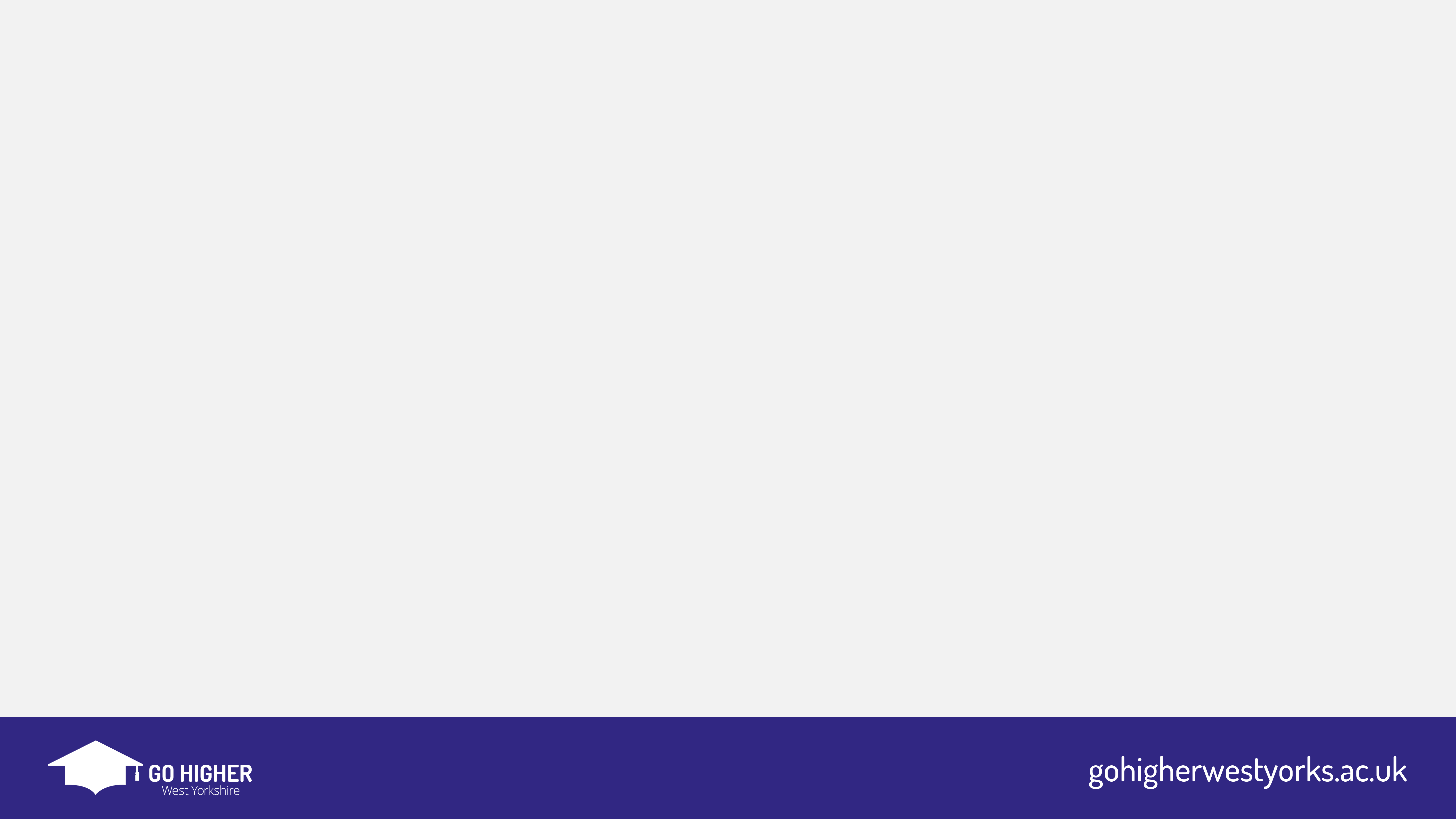 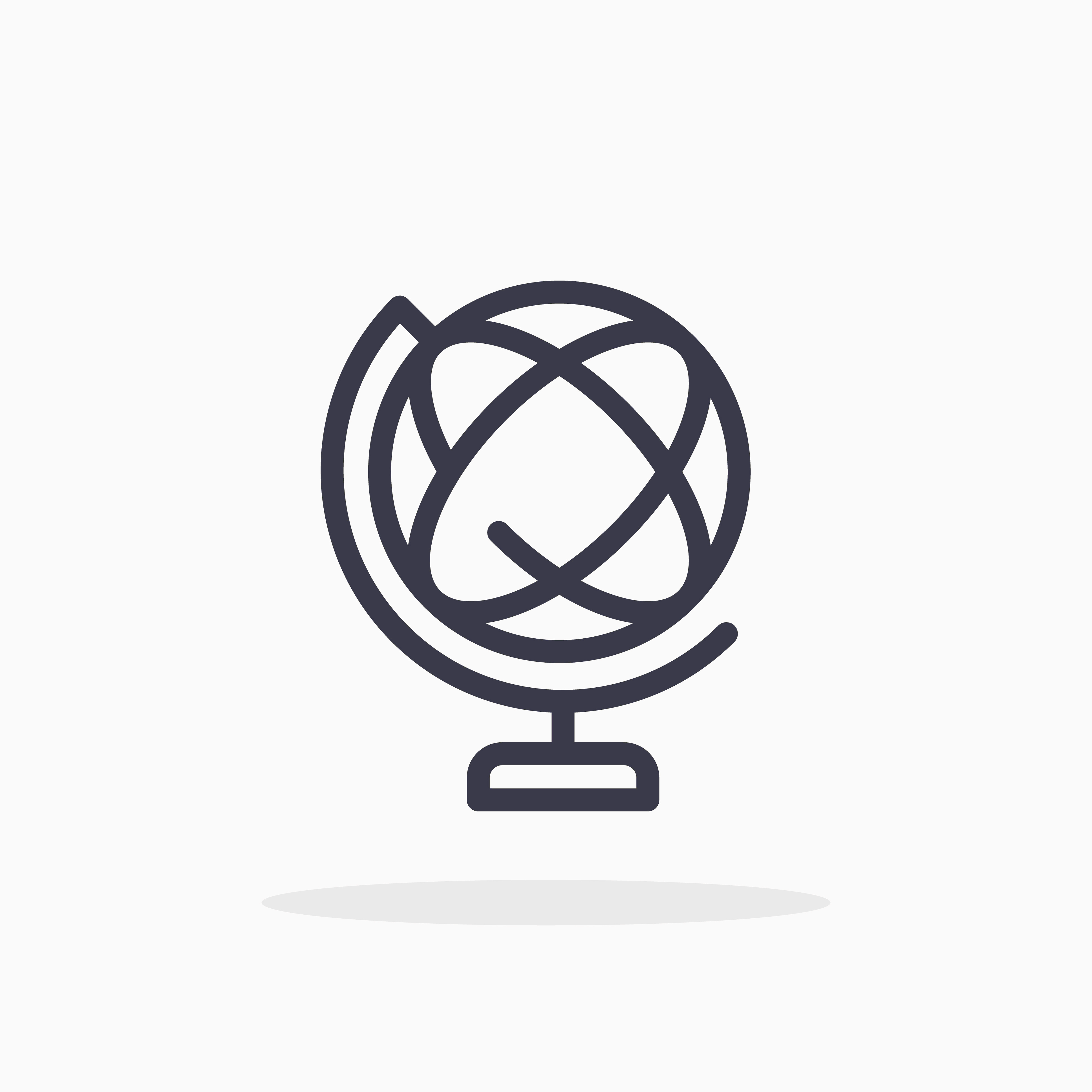 Who are we?
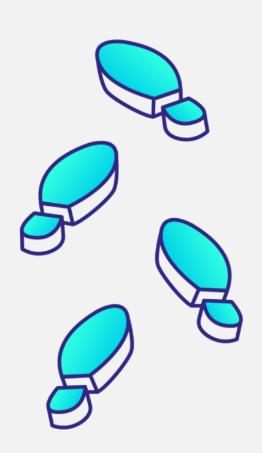 OO Name
Go Higher West Yorkshire Outreach Officer
Institution Name
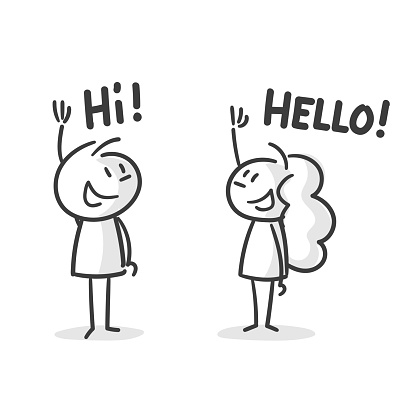 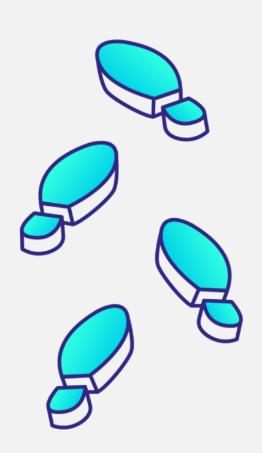 OO Name
Go Higher West Yorkshire Outreach Officer
Institution Name
[Speaker Notes: OO – Introduce yourself and your institution, as well as what course you studied at university.

Note: Slides 1-8 are introductory slides, which should be completed within the first 15 minutes of the session]
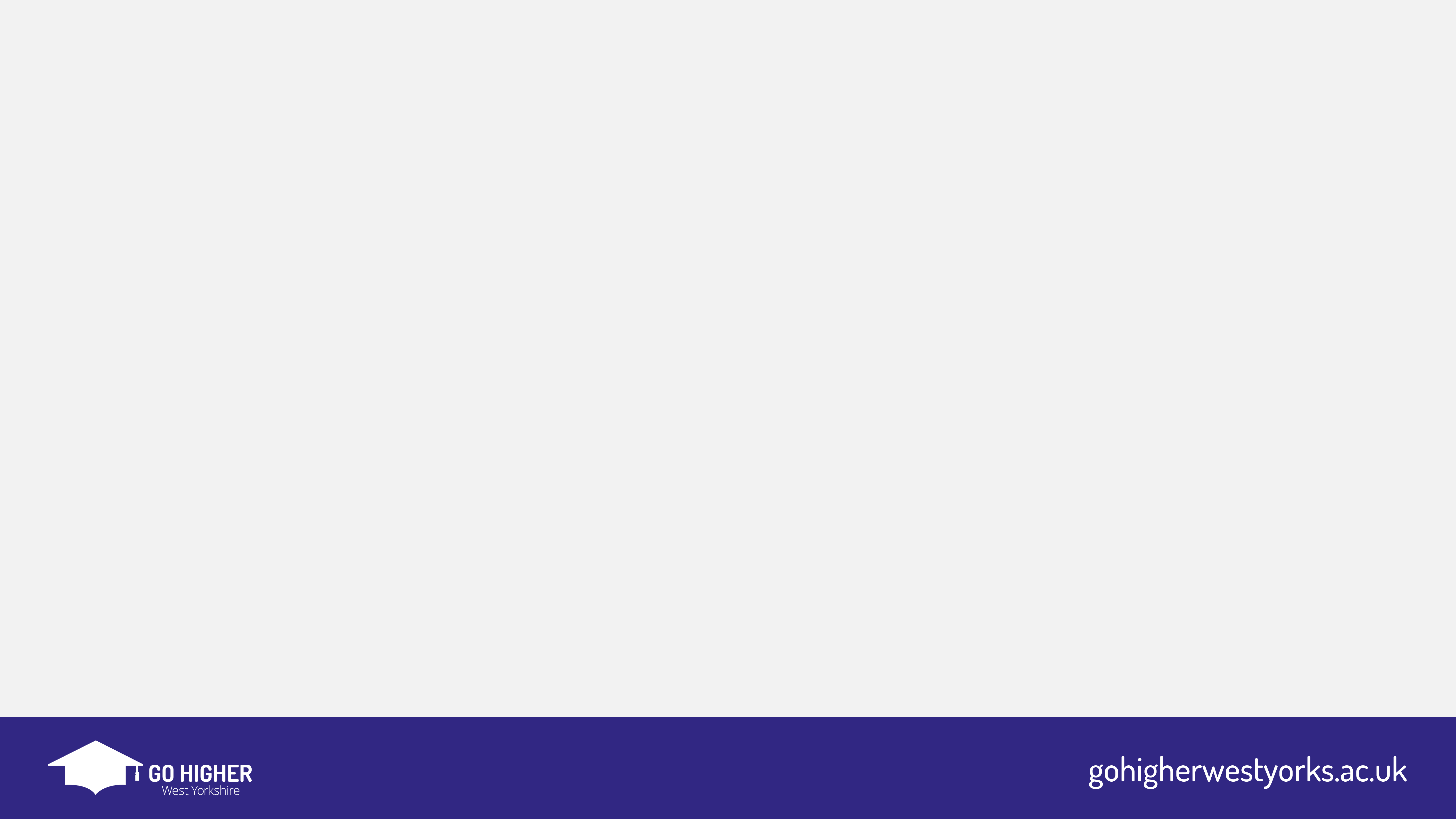 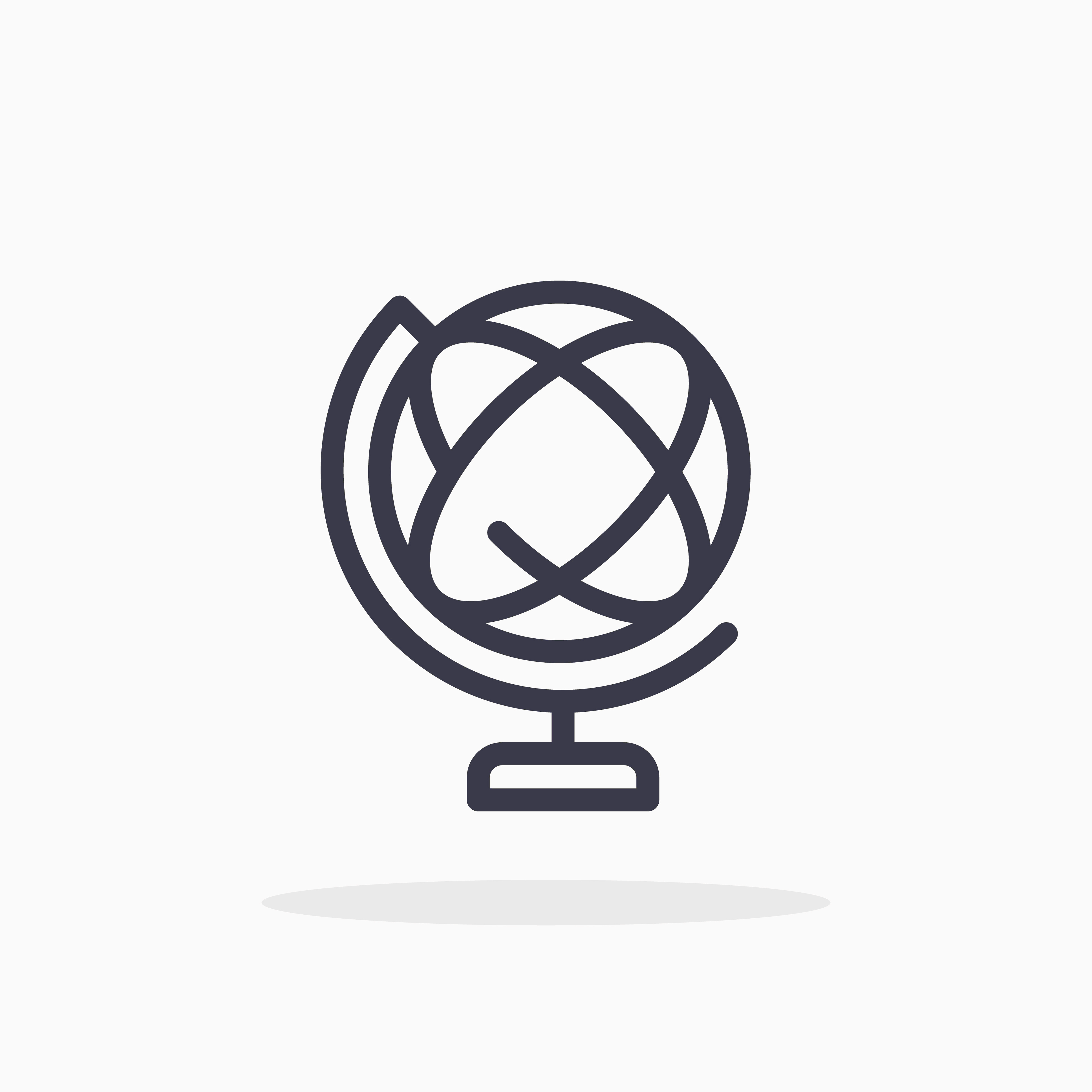 Who are we?
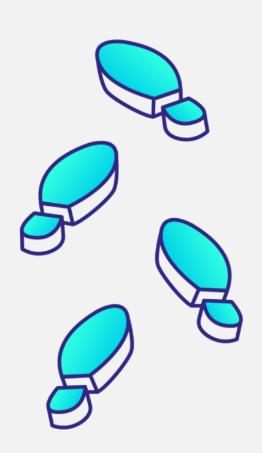 SA Name
Course
Institution Name
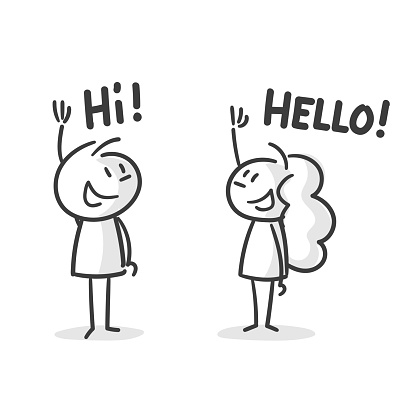 SA Name
Course
Institution Name
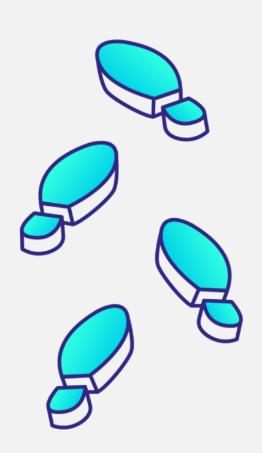 SA Name
Course
Institution Name
[Speaker Notes: SA – Introduce yourself, the institution you study at and your course.]
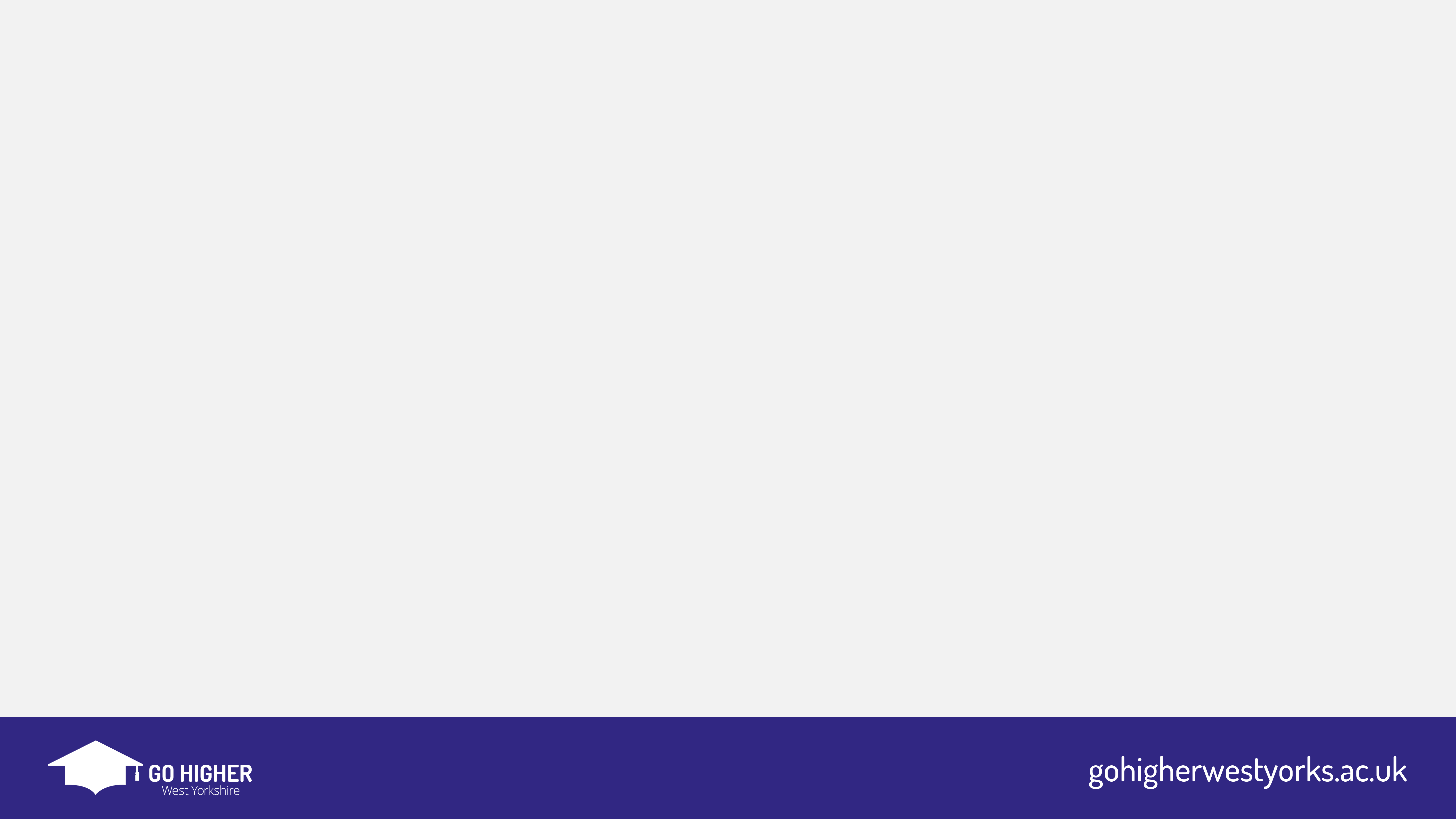 What is Think and Go Higher?
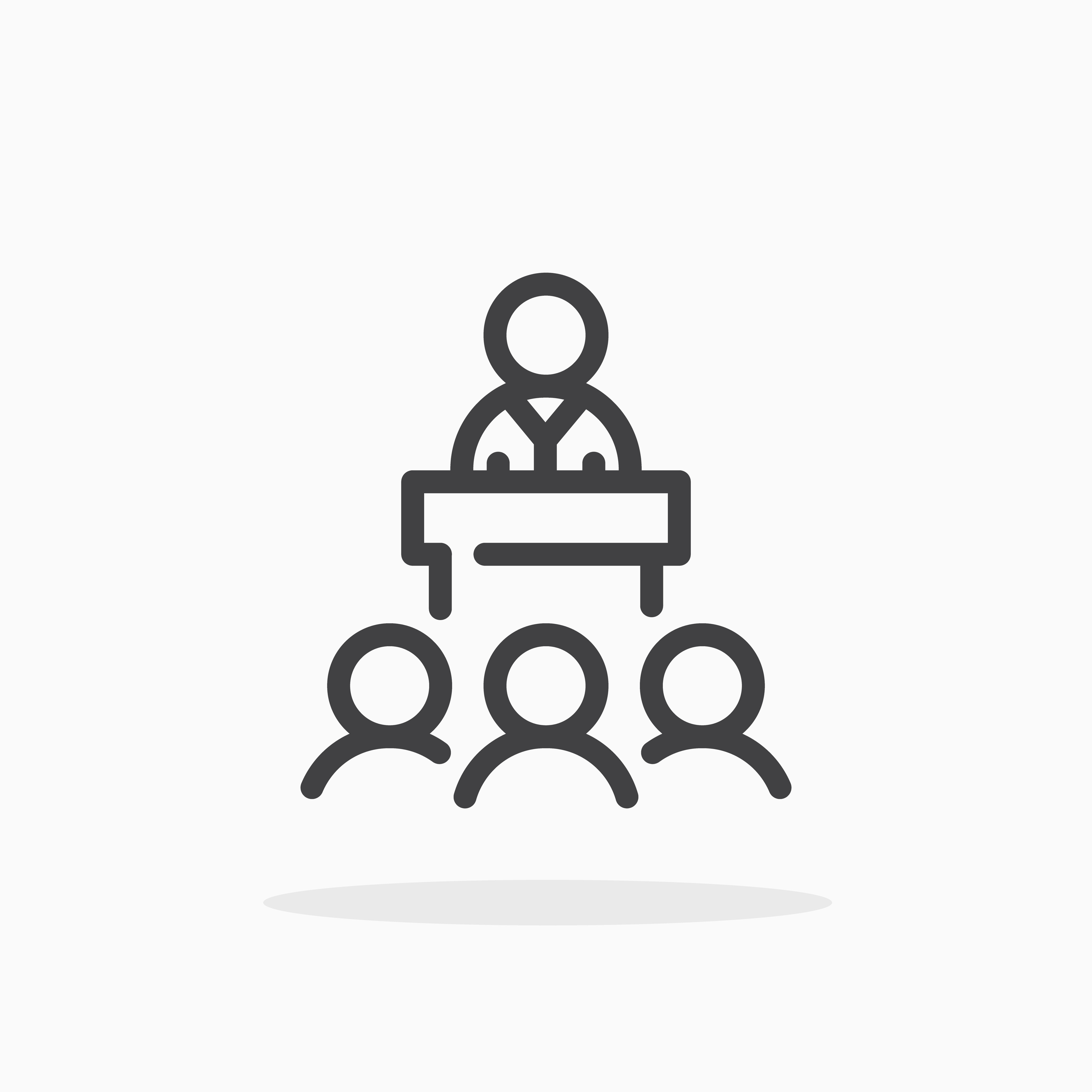 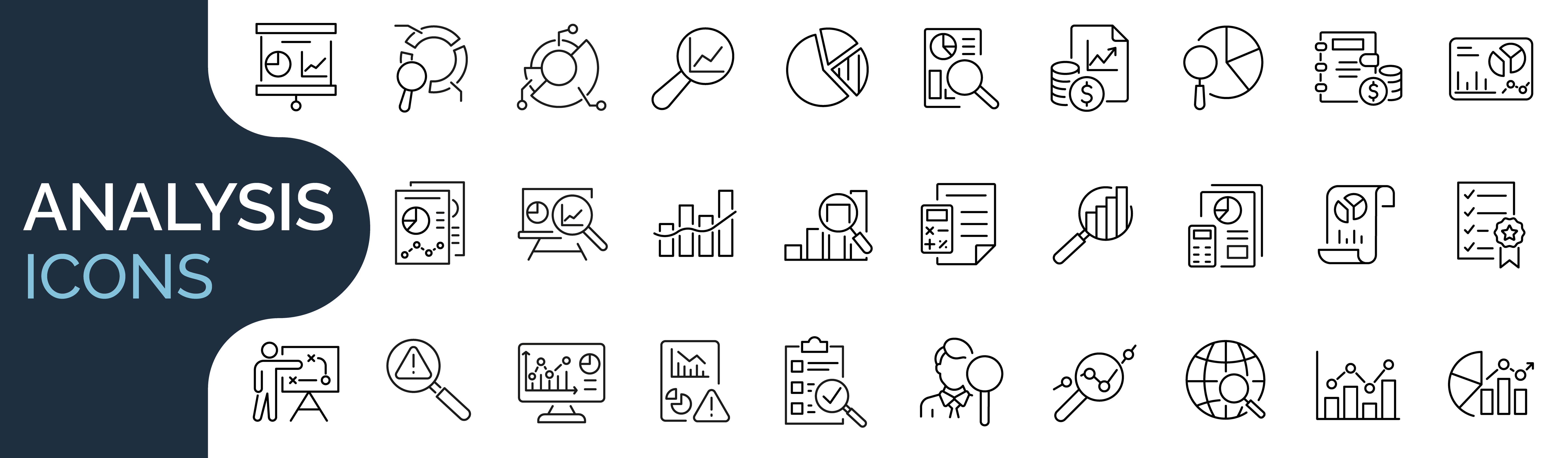 Session 1: Go Connect
Connecting knowledge
Making justifications
Explaining your decisions
Session 4: Go Collaborate
Working as a team
Using critical thinking and debating skills in a group setting.
Session 5: Go Present
Do’s and don’ts of presenting
Top 5 presenting tips
Practicing presentation skills
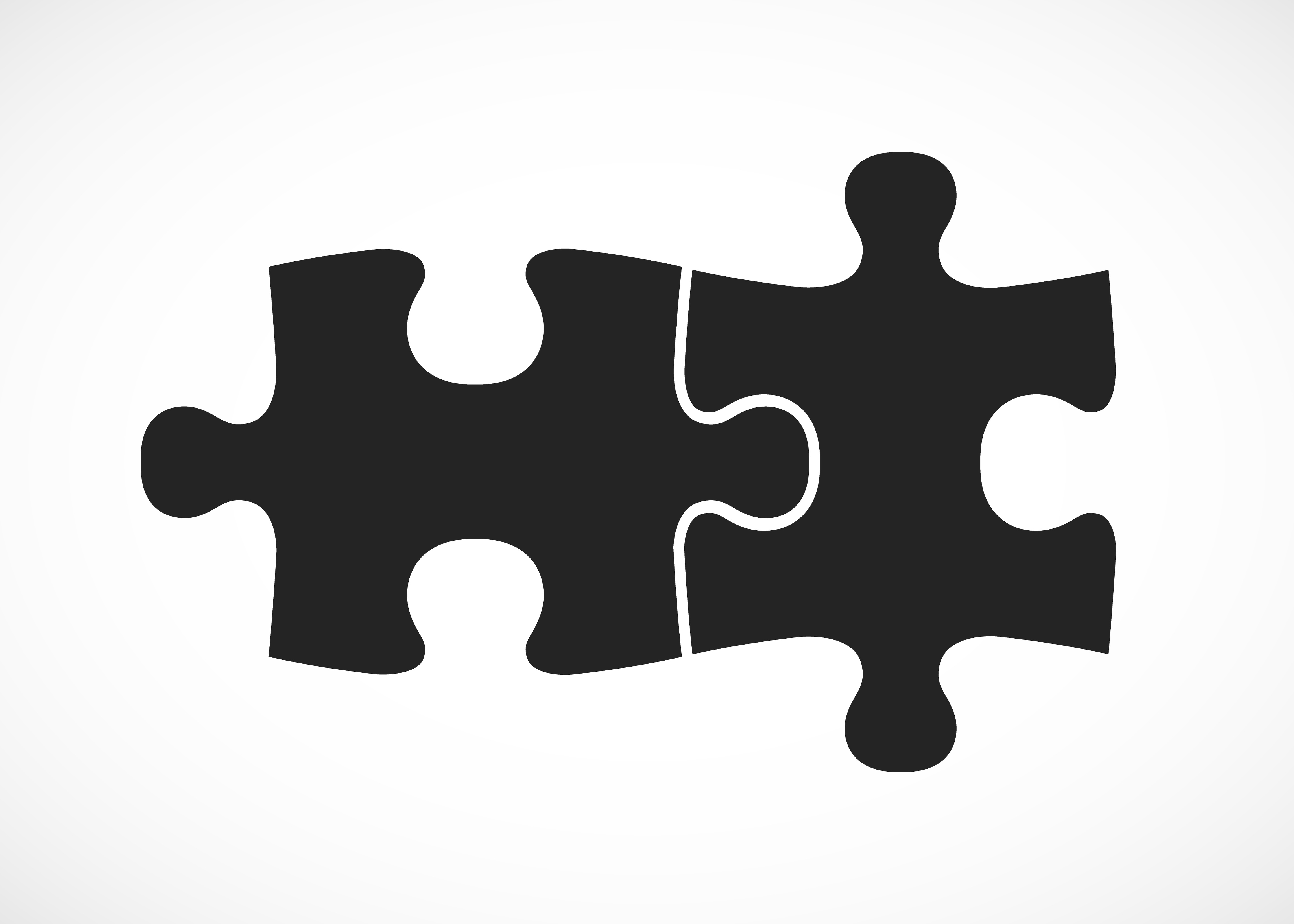 Session 2: Go Analyse
Critical thinking
Asking interrogating questions
Session 3: Go Debate
Do’s and don’ts of debating
Forming an argument
Practicing your debating skills
Session 6: Go Visit
Experience Higher Education
Take on the Technology Research Challenge
Use skills from the last 5 sessions
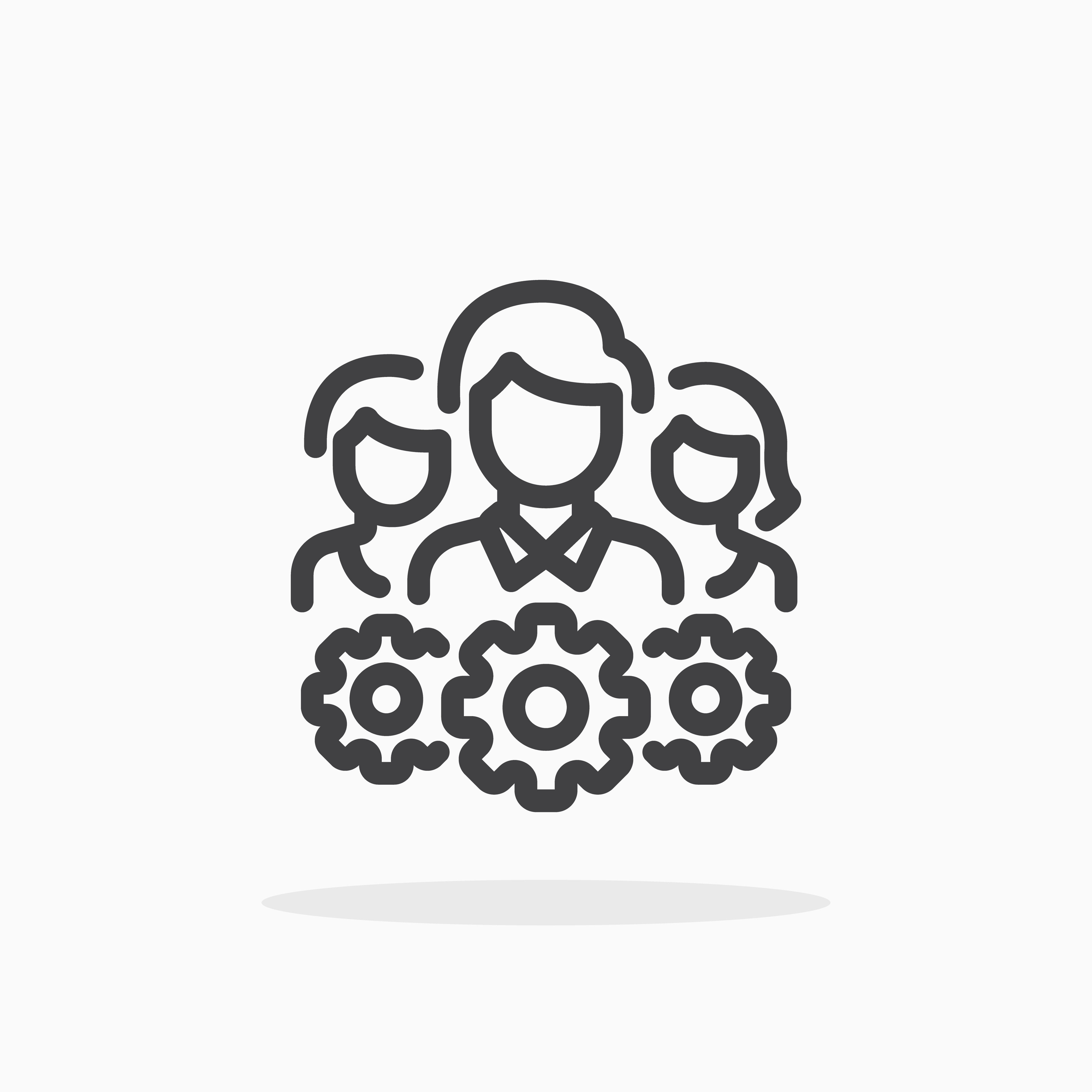 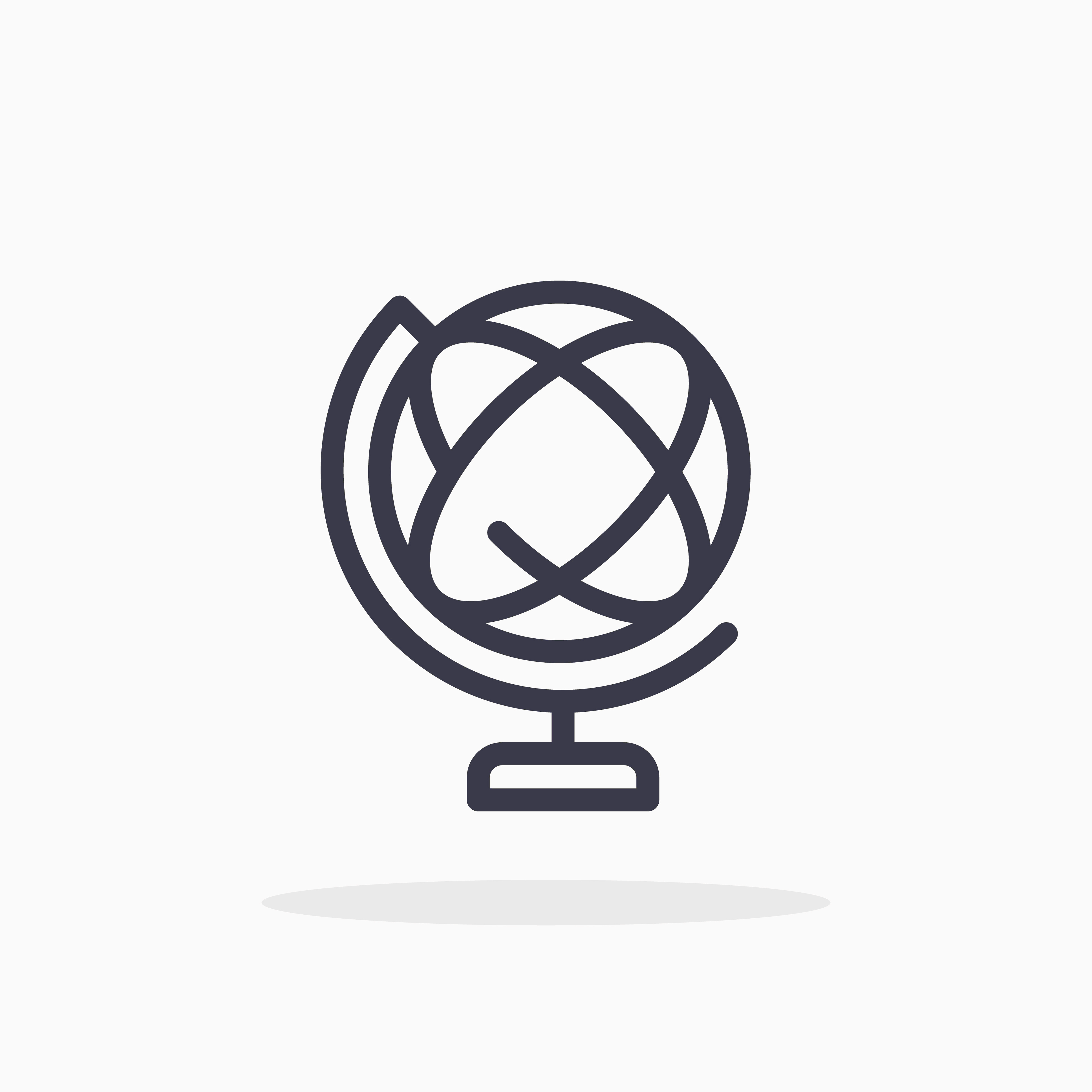 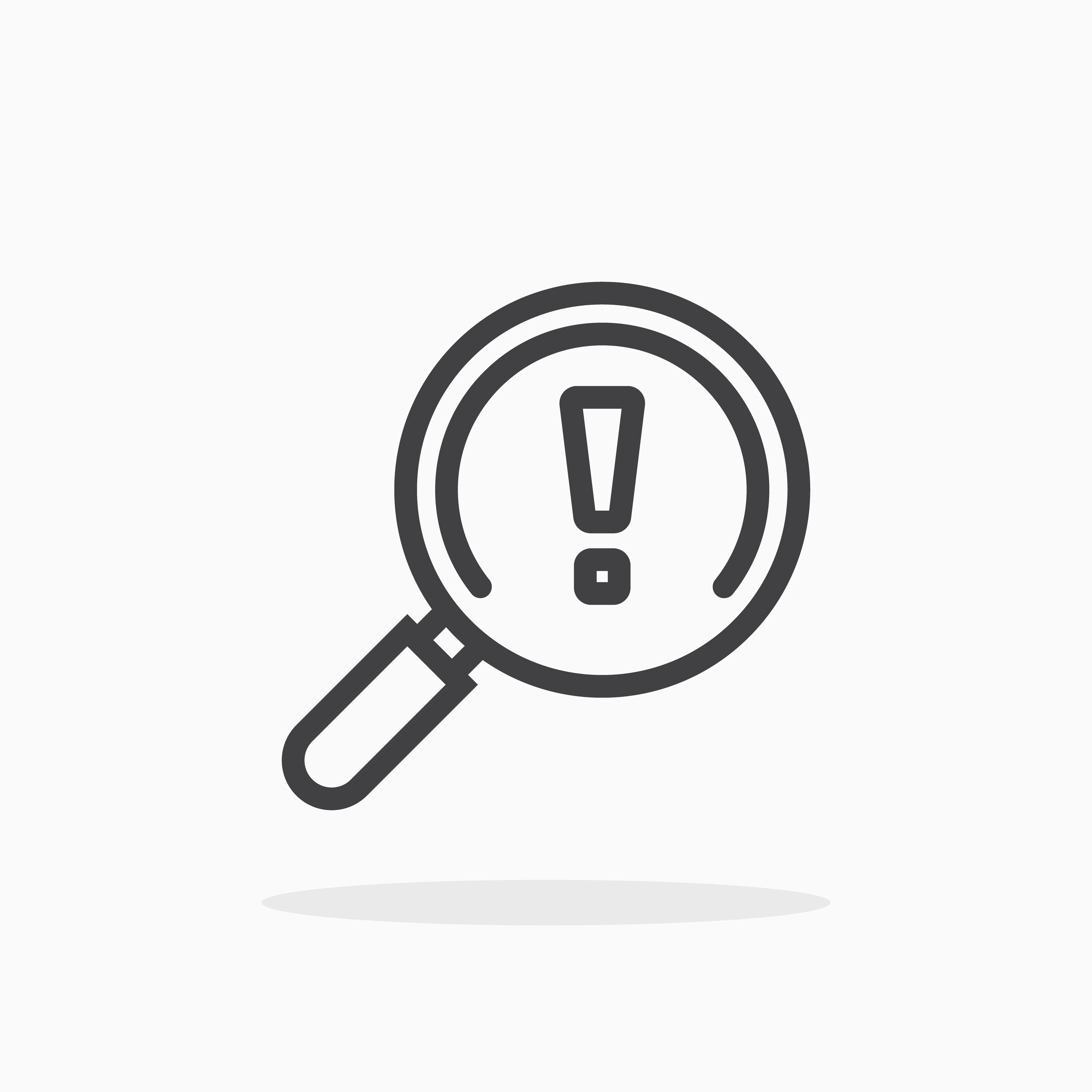 [Speaker Notes: Outline the project in weeks, the objectives of each session and the campus visit at the end.
Take time to speak about why these skills we will cover will be useful and highlight various slides will have top tips included on them.
Highlight each session and how all the sessions will build up to the campus visit (session 6).
Encourage the use of the SA each session.
Bullet points on the slides provide detail for each session, go through these in order.
Mention that there is a prize at the end of this session for the winning group (£10 voucher per student in winning group)]
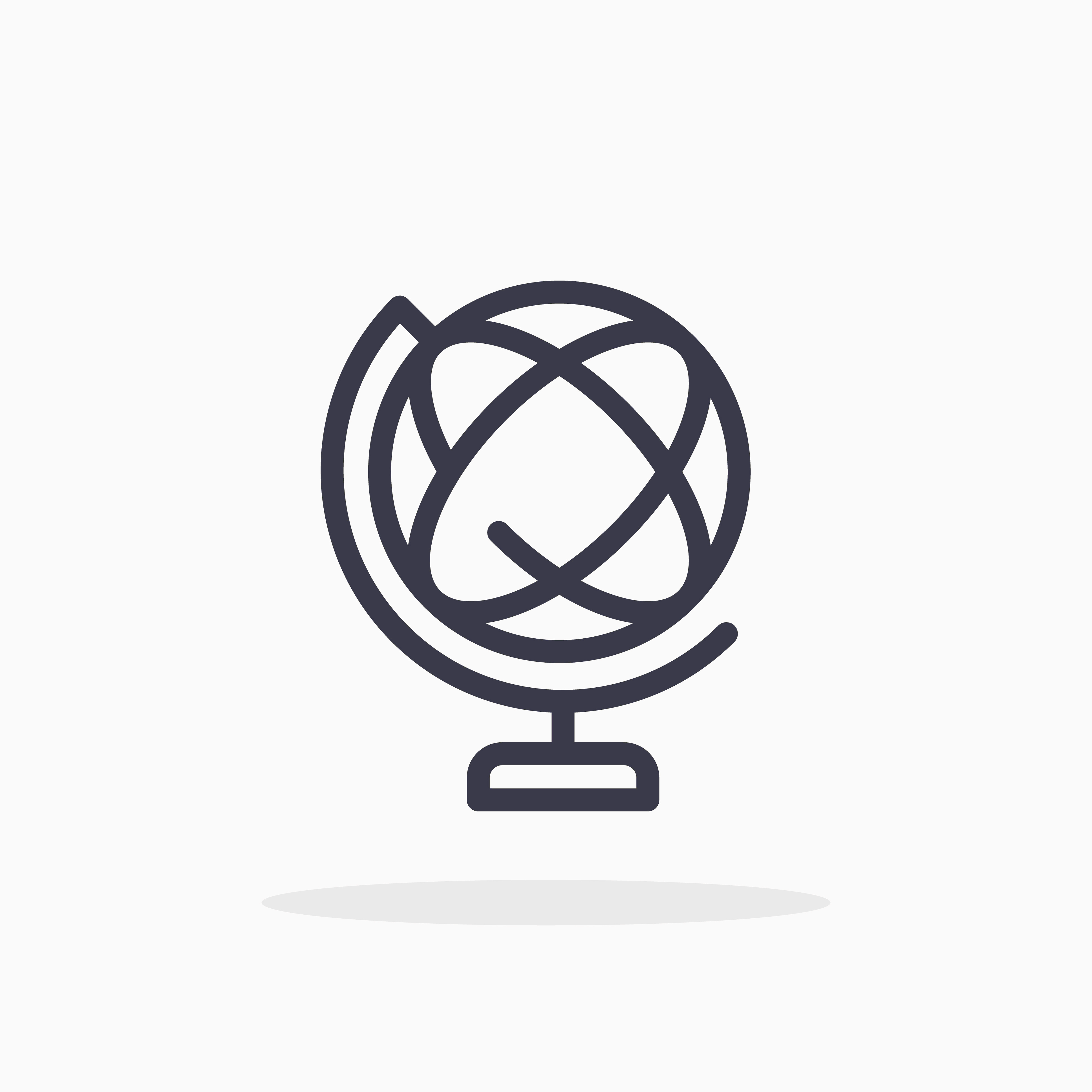 Your Challenge…
You will be divided into one of these two groups:
A Tech Company
(For Technology)
A Children’s Charity
(Against Technology)
Or
Using the skills you have learned in the sessions so far, you will present your argument either for or against technology to a group of judges.
 
The group with the most convincing, organised and well supported argument will win funding for their organisation
[Speaker Notes: Explain the task to students.
Students will be placed into groups (these can be anything from a pair to a group of four depending on the total number of students in the session) and will be assigned an organisation; the tech company (for technology) or the children’s charity (against technology).
Students will have the opportunity to research technology using a range of sources, to gather evidence for their argument. They will then have the opportunity to present their argument at the end of the session, for the opportunity to receive funding from the government (£10 voucher per person).]
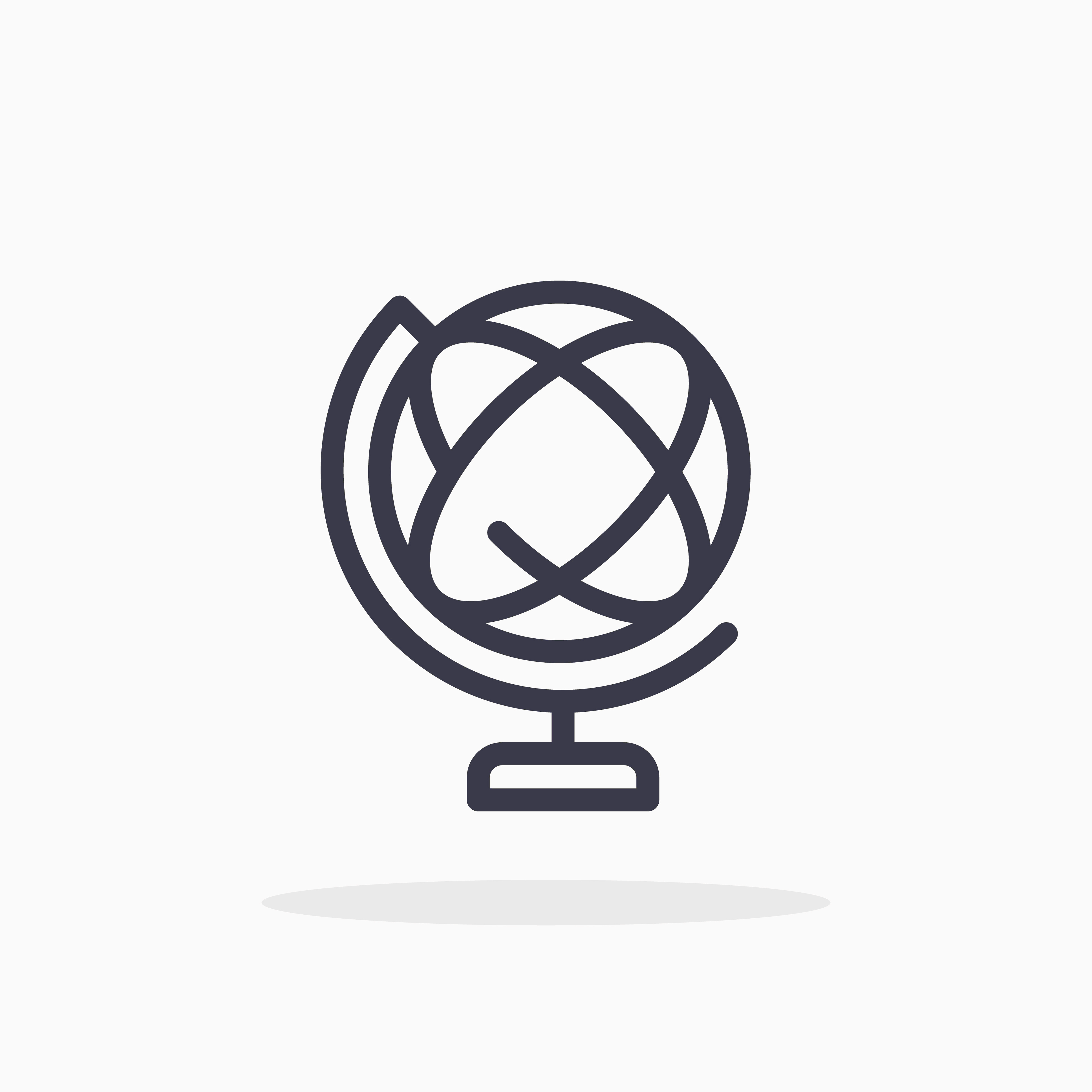 What skills do you need to succeed?
What skills have you practiced over the last 5 sessions and how will they help you to succeed in this task?
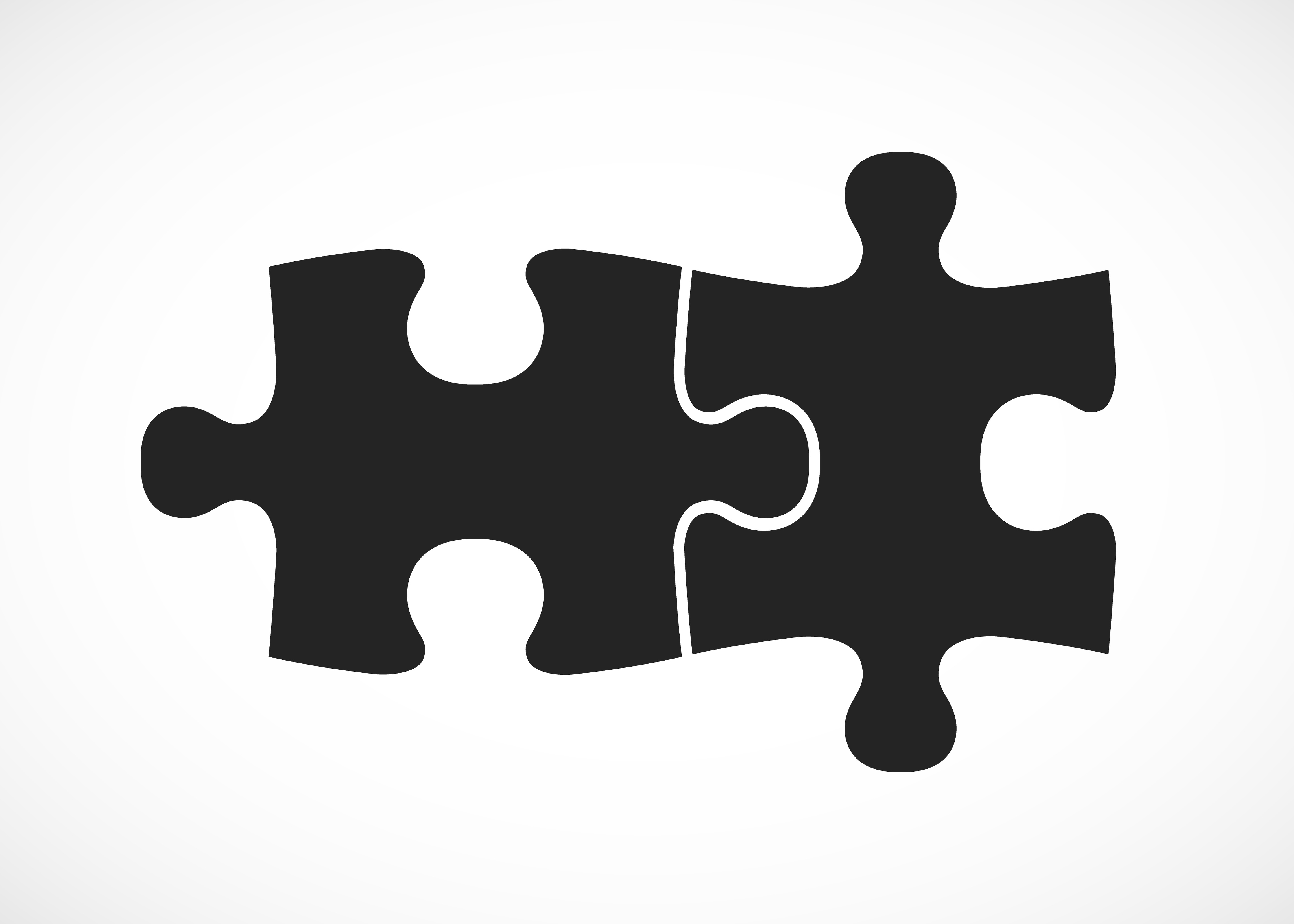 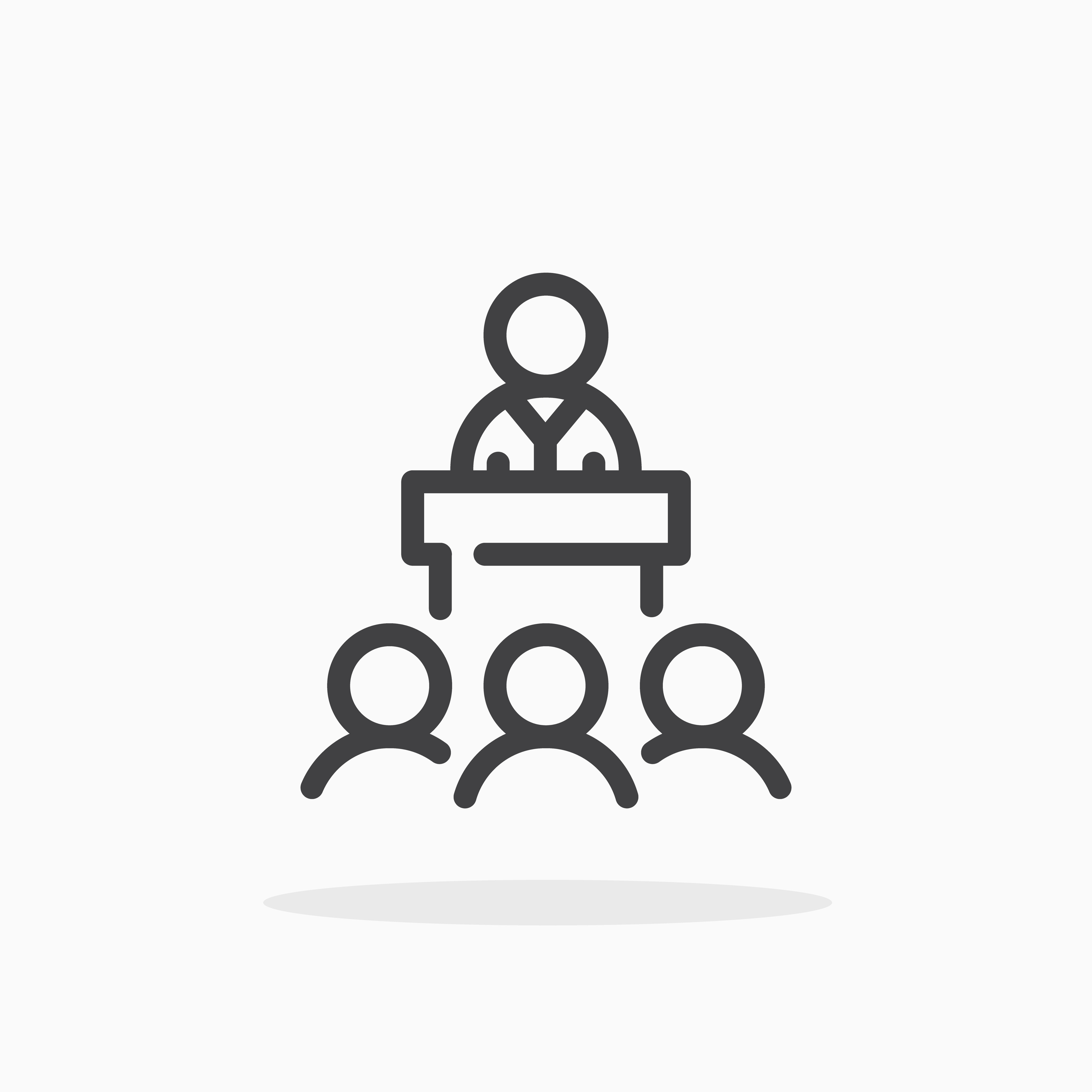 Session 3: Go Debate
Do’s and don’ts of debating
Forming an argument
Practicing your debating skills
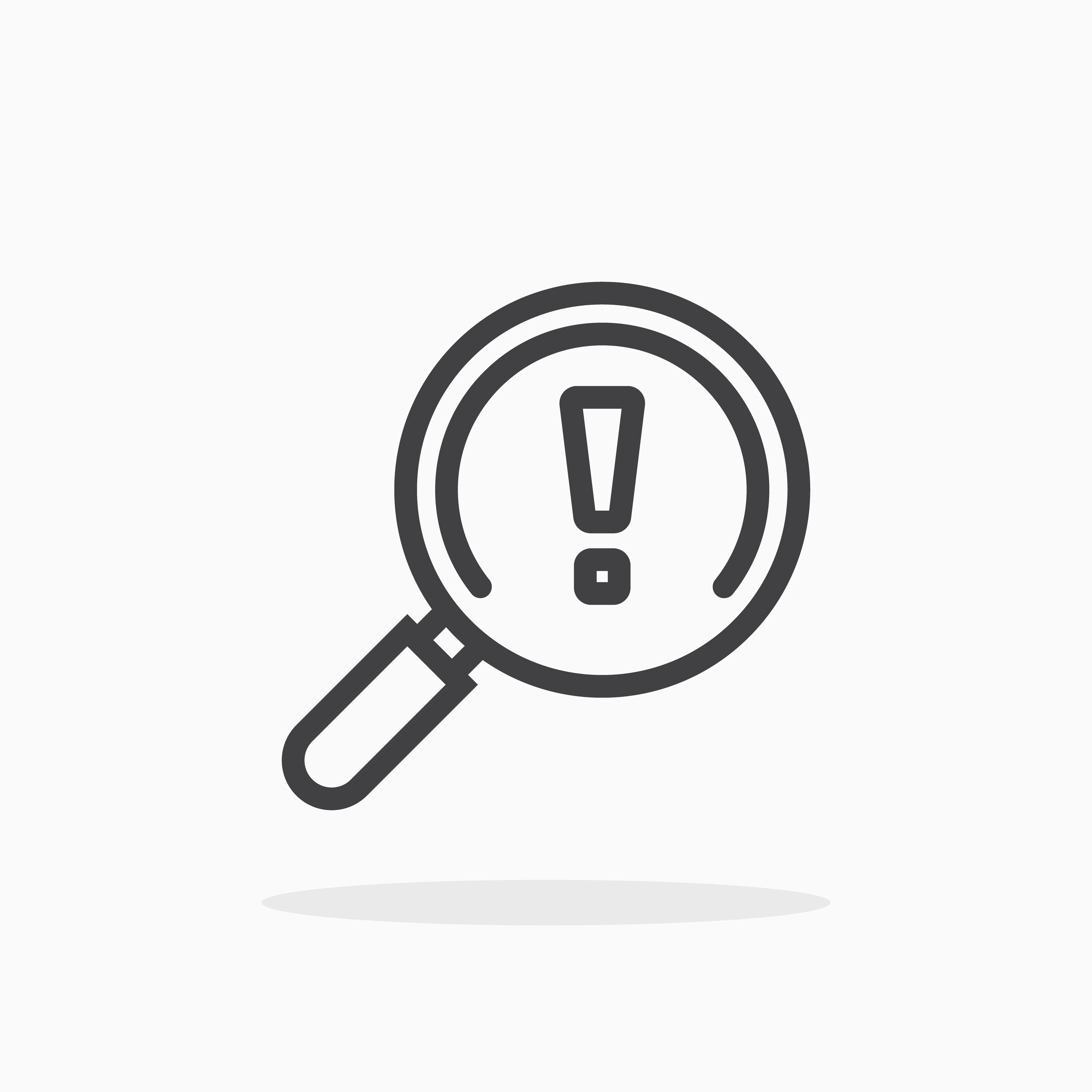 Session 1: Go Connect
Connecting knowledge
Making justifications
Explaining your decisions
Session 2: Go Analyse
Critical thinking
Asking interrogating questions
Session 6: Go Visit
Experience Higher Education
Take on the Technology Research Challenge
Use skills from the last 5 sessions
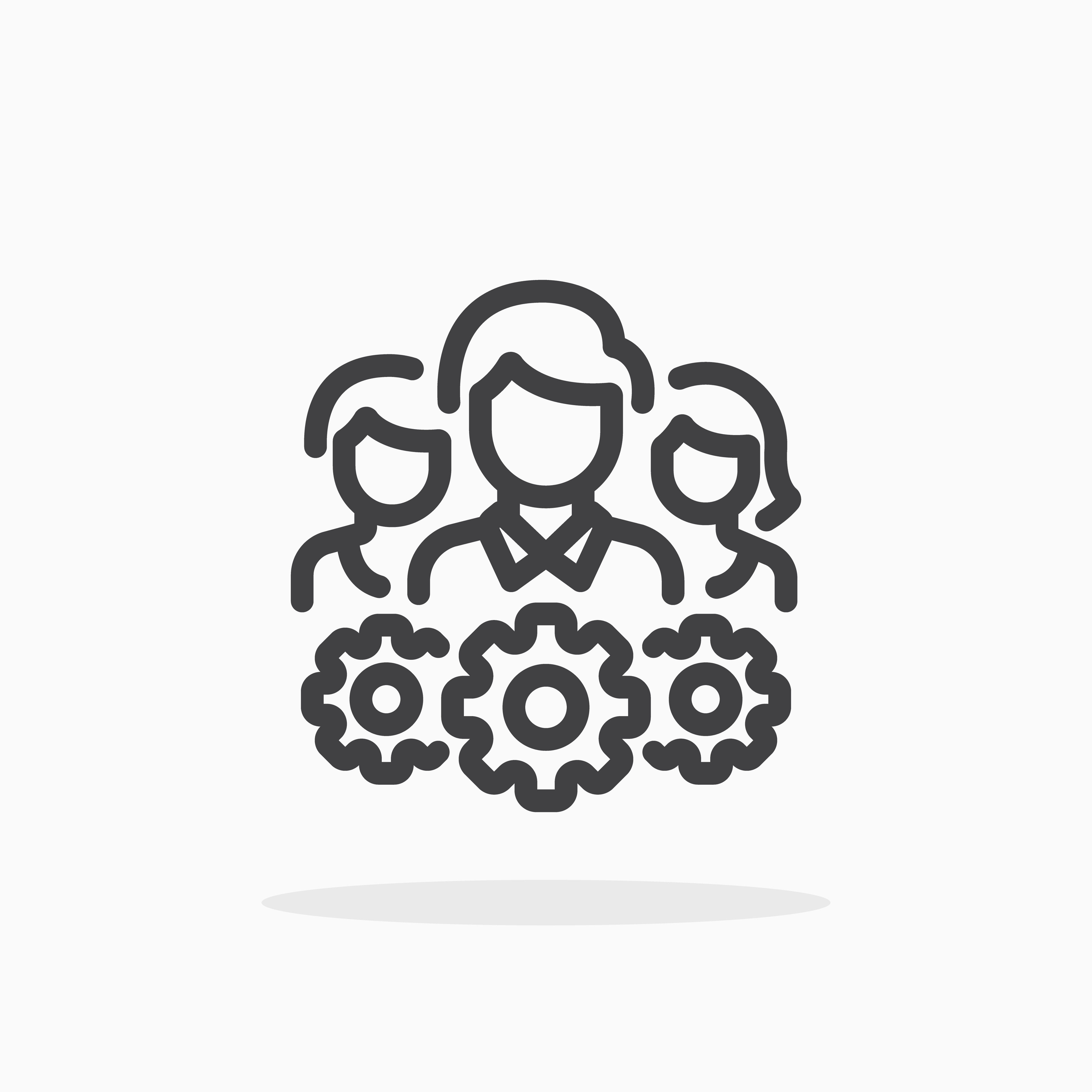 Session 4: Go Collaborate
Working as a team
Using critical thinking and debating skills in a group setting.
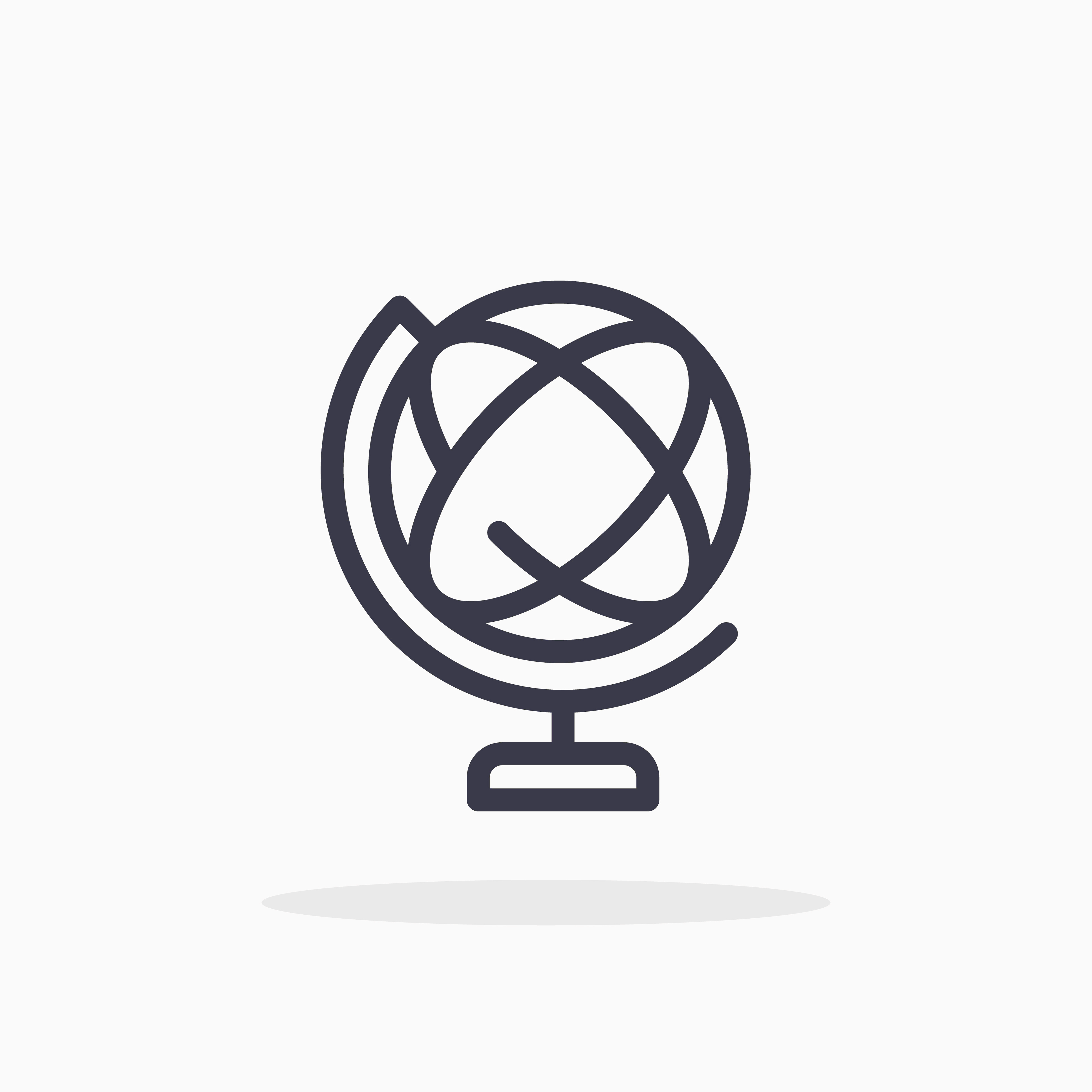 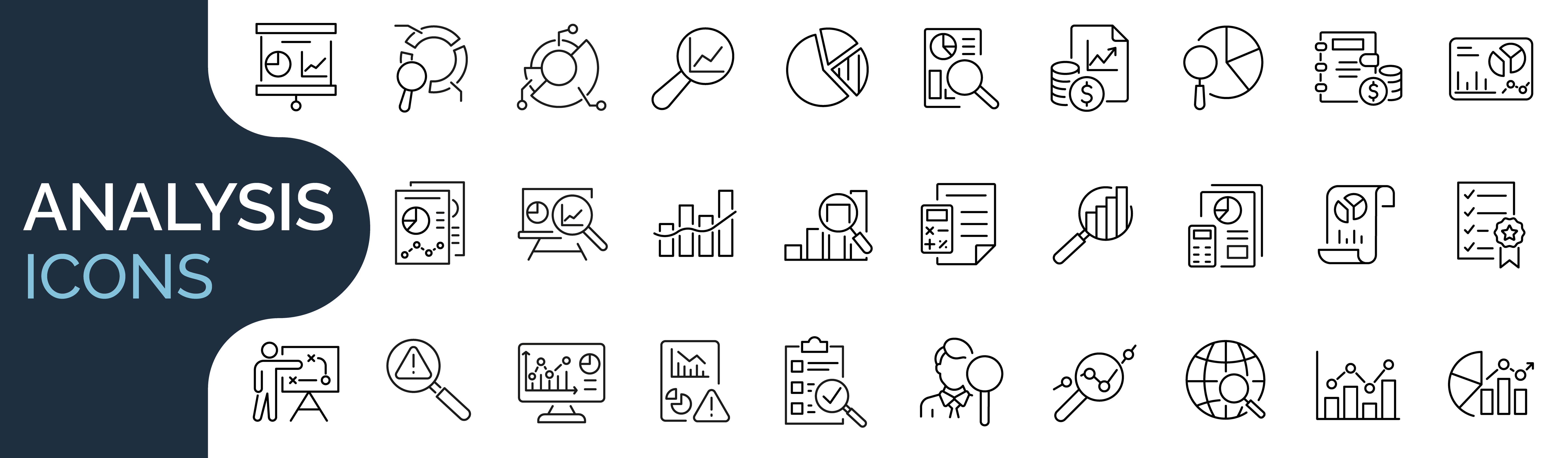 Session 5: Go Present
Do’s and don’ts of presenting
Top 5 presenting tips
Practicing presentation skills
Spend a few minutes discussing this with the people on your table.
[Speaker Notes: Ask students to identify how the skills they have practiced in sessions 1-5 will be able to help them in this challenge.
Give students a few minutes to discuss on their tables. 
After the time is up, ask students to feed back by giving one point per session.]
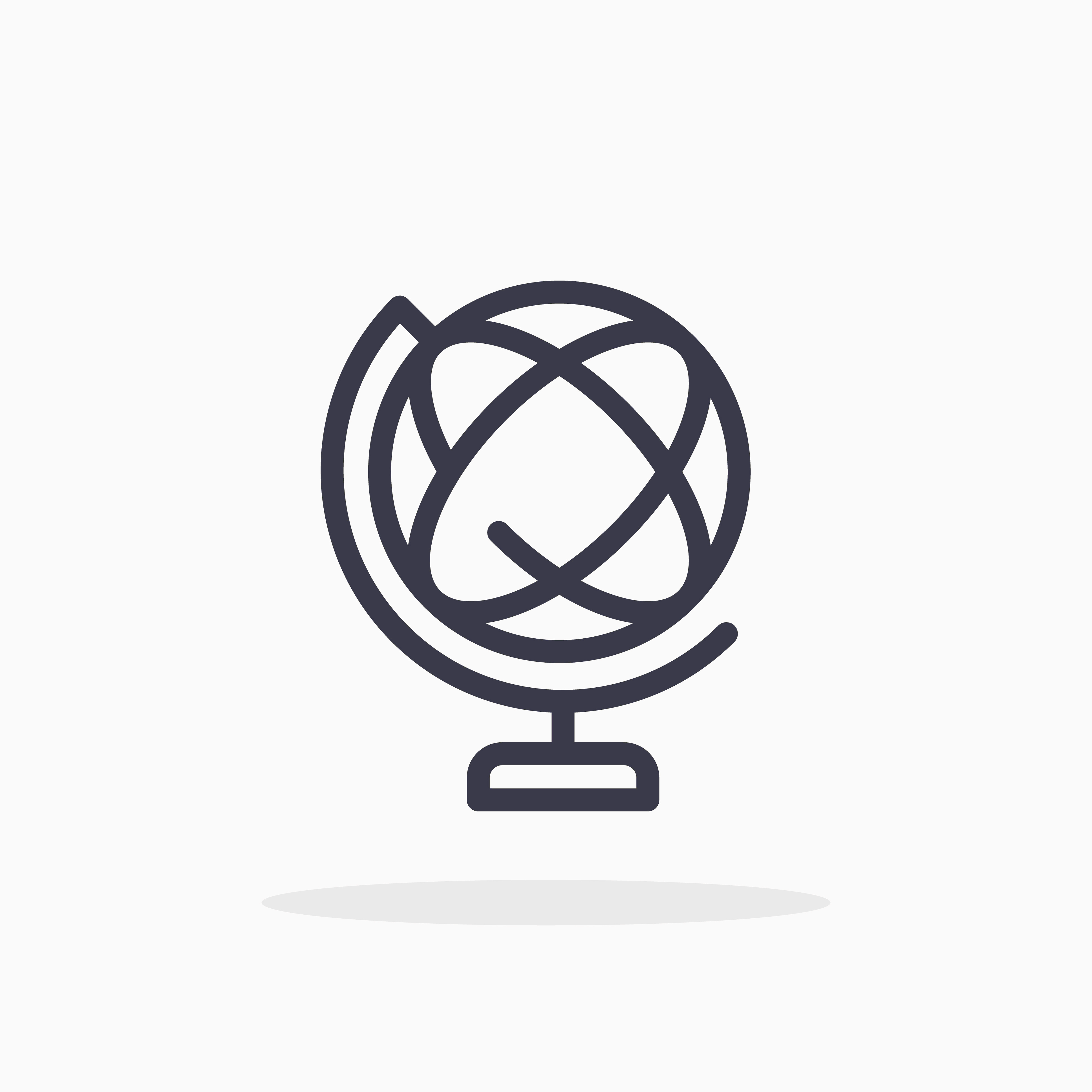 How we decide on a winner…
You will be more successful at this challenge if:

You connect information and justify your decisions using logic and reasoning.
You analyse the sources in detail and use critical thinking to make your point.
You use PEEL as the structure for your presentation.
You collaborate well with others, treating each other with respect and putting forward ideas.
You present your argument clearly and confidently, using the correct body language and tone of voice.
[Speaker Notes: Share the success criteria with students, explaining how each point relates to one of sessions 1-5.
Explain that this is what students will be marked on to decide on a winning group.]
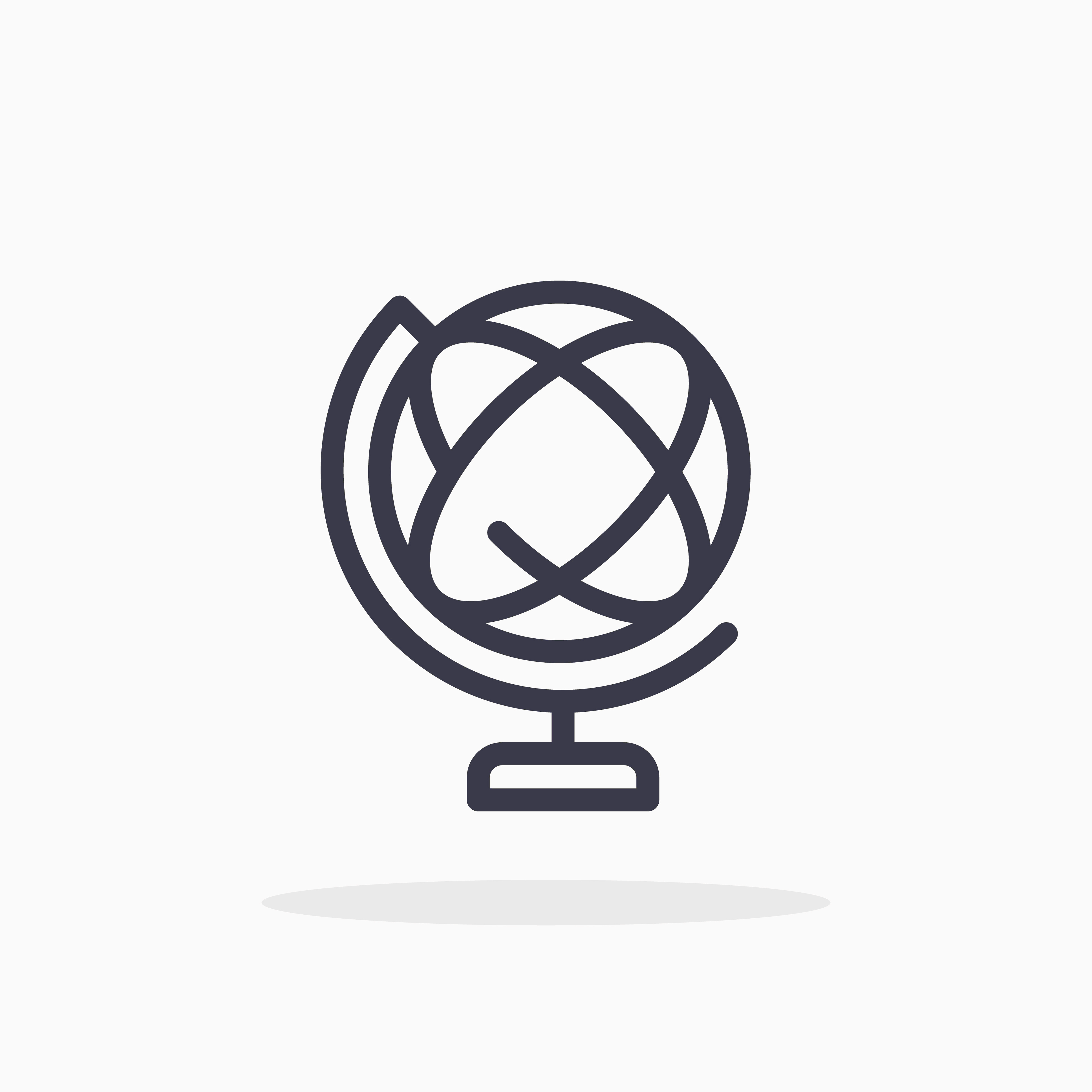 How will you prepare for this challenge?
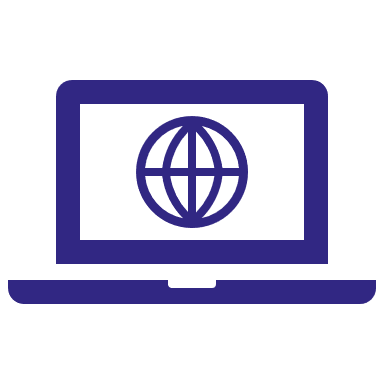 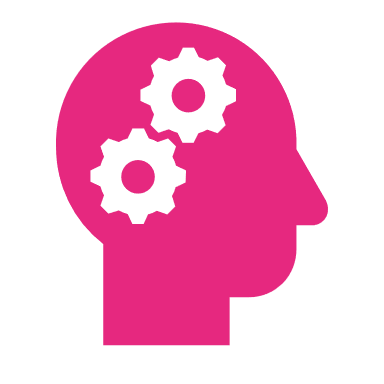 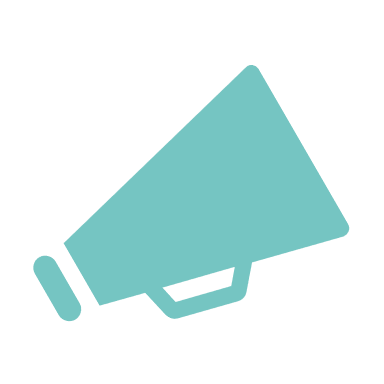 Debate
Research
Analyse
[Speaker Notes: Explain that the session will be split into three main sections.
Section 1 – Understanding how to research and use sources as evidence
Section 2 – A recap of critical thinking and how to use this when choosing and using sources.
Section 3 – Using these skills (and the skills from sessions 1-5) to prepare and structure your argument, ready to present to the judges.]
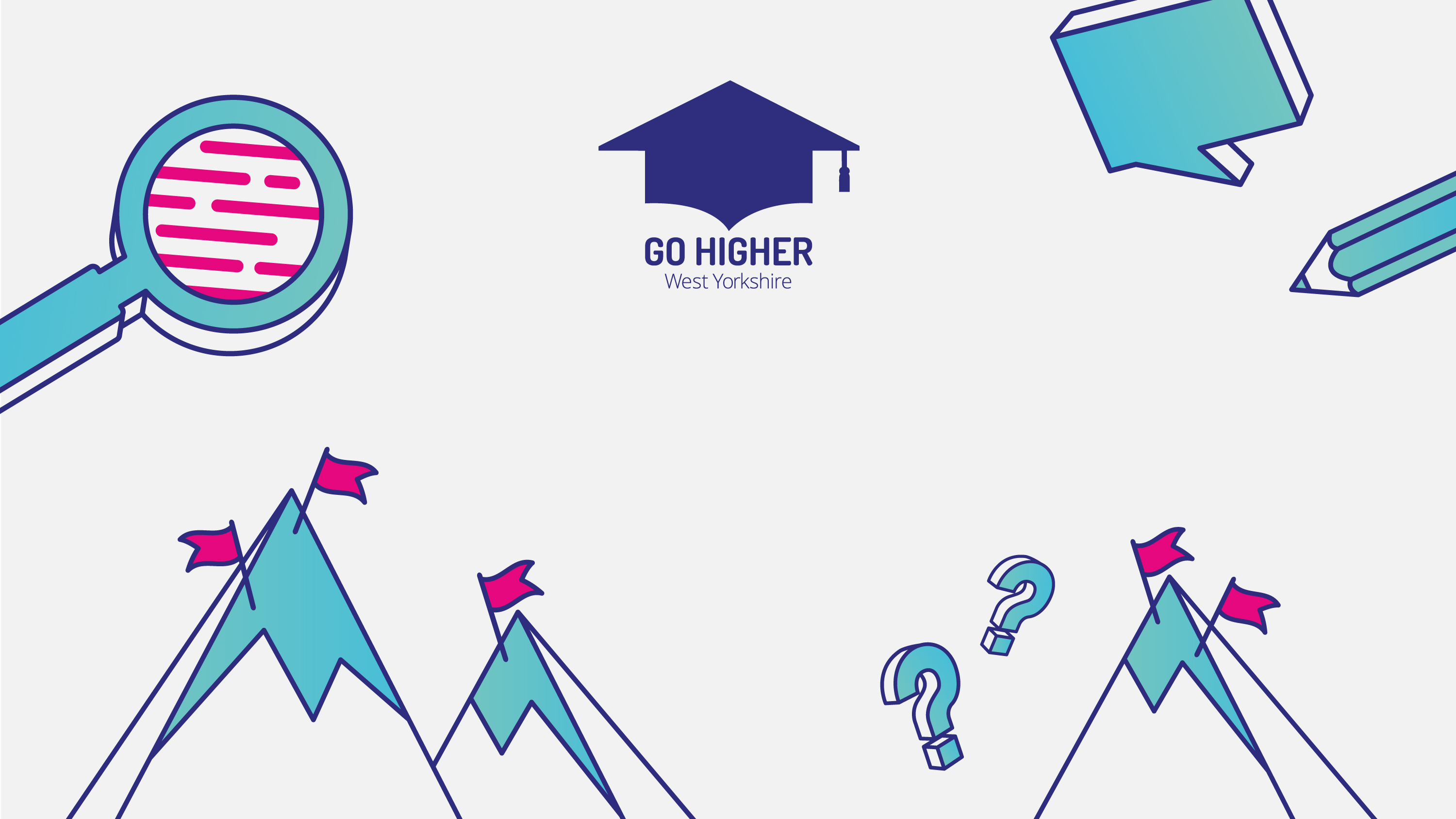 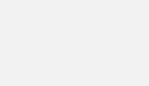 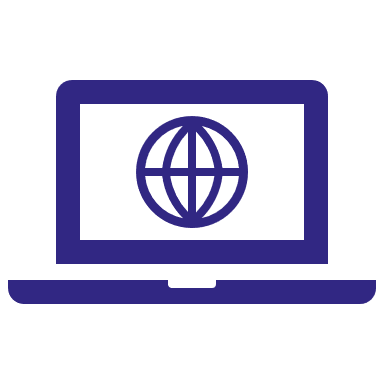 Section 1: Research
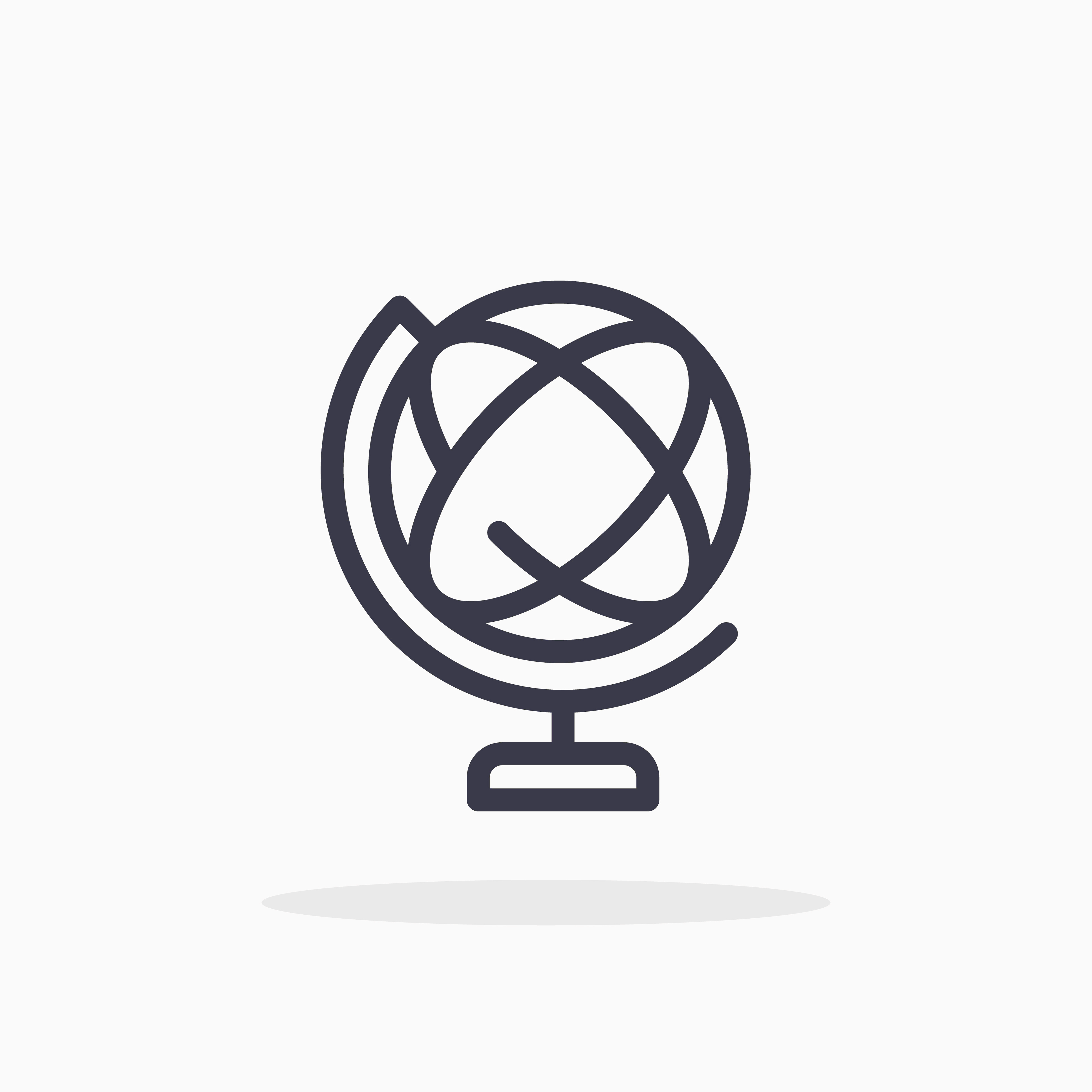 Analysing Sources: Primary vs Secondary
Primary Source:
A First-hand account of an event or topic. 
The most direct evidence of a time or event - they were created by people or things that were there at the time or event. 
Haven’t been modified by interpretation, offer original thought or new information. 
Secondary Source: 
Usually use primary sources and offer interpretation, analysis, or commentary.
Often present primary source information with the addition of hindsight or historical perspective.
Common examples include criticisms, histories, and magazine, journal, or newspaper articles written after the fact.
[Speaker Notes: Explain that students will be using sources as evidence for their research. They need to be able to identify and assess these sources, ensuring they are credible and usable in their work. 
Explain to students what the differences are between primary and secondary sources.
Ask them which sources they think would be more reliable? 
Answer: It depends on the situation or the way in which the source is being used. Primary sources are more credible as evidence, but secondary sources show how your work relates to existing research.]
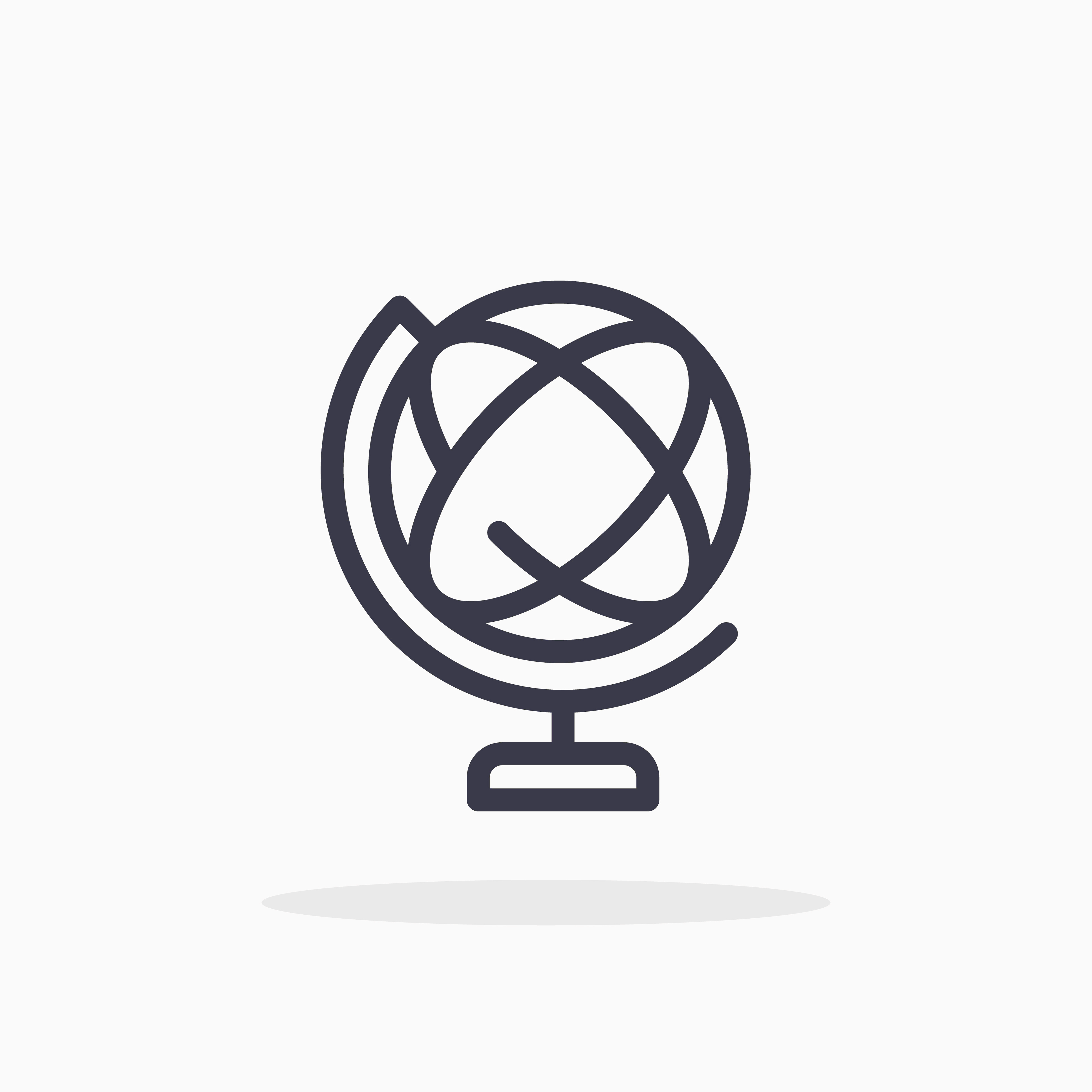 Analysing Sources: Primary Vs Secondary
[Speaker Notes: Give some examples of both kinds of sources]
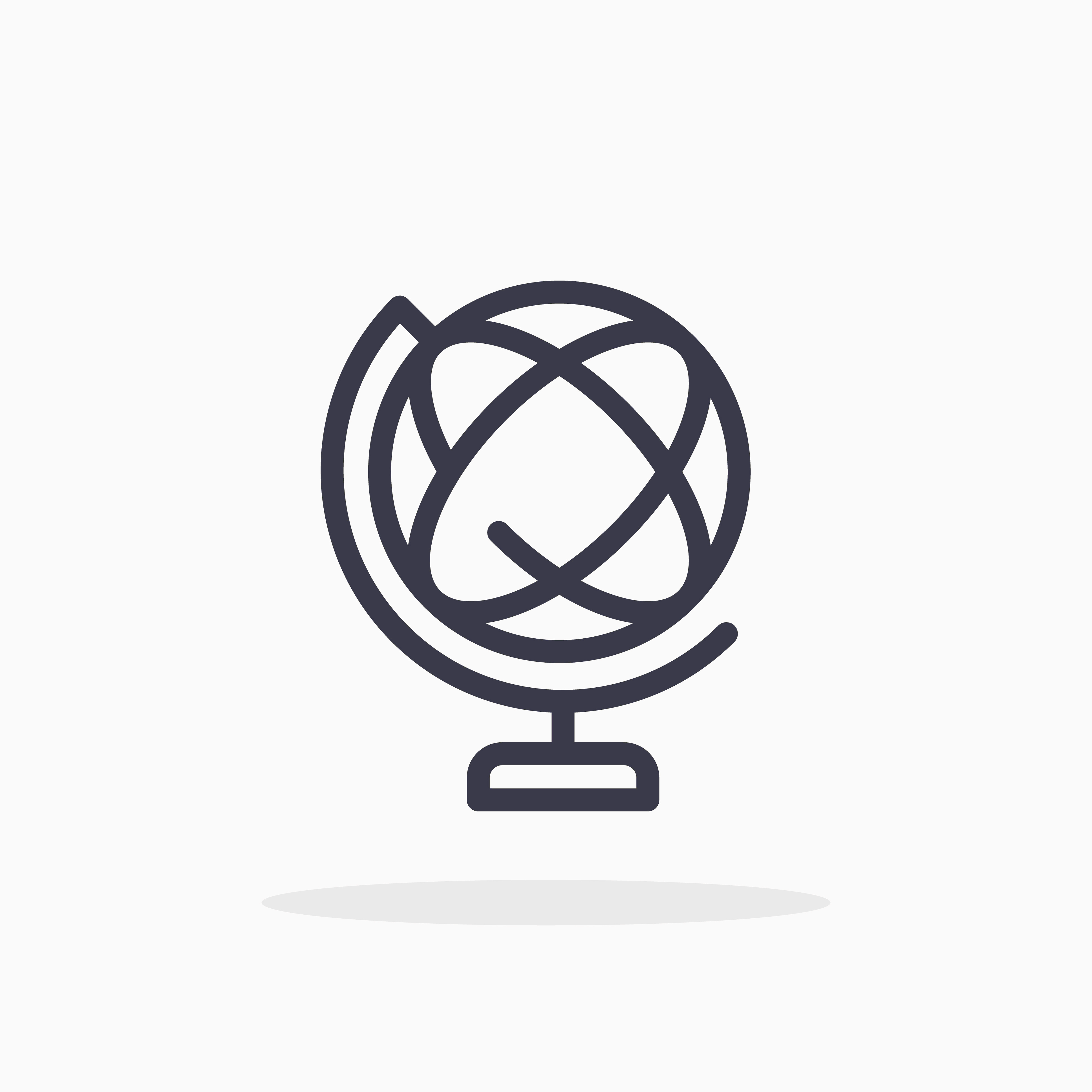 Spot the Sources: Primary Vs Secondary
Can you figure out which of these are primary sources and which are secondary sources?
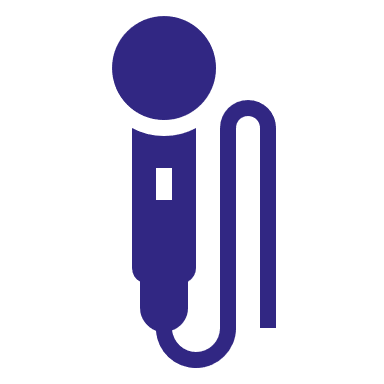 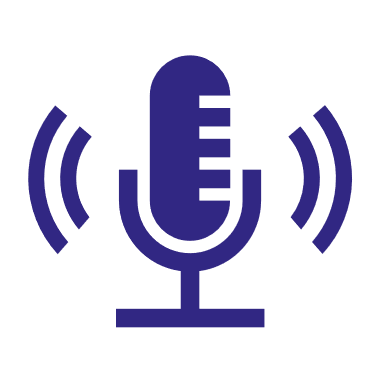 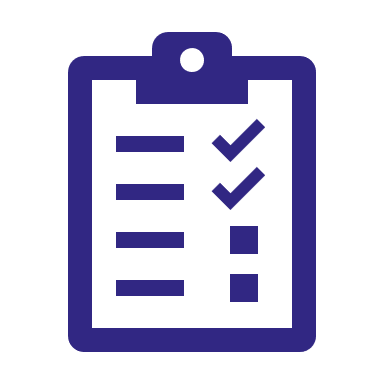 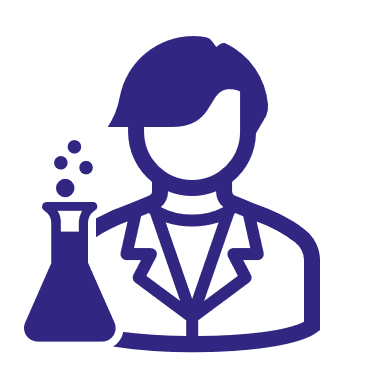 A scientific journal article about the effect of blue light on sleep
Interviews with teachers about technology in the classroom
A student survey to find out what tech they own
A podcast on tech conspiracy theories
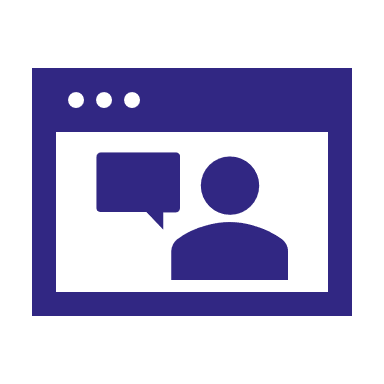 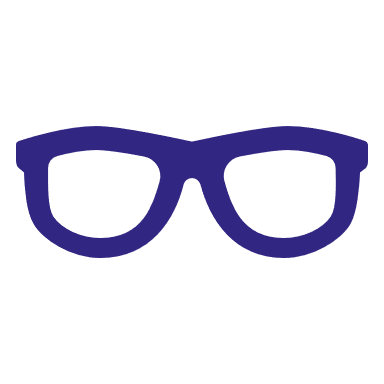 A blog written by a university student about how they use tech to help them study
An e-sport competition review commenting on the latest technological developments in gaming
An experiment on the effectiveness of blue light glasses
A leading tech company’s tik tok which shows their latest sales figures
[Speaker Notes: Give students 3-5 minutes to identify the primary and secondary sources on the page. 
Students should write down their answers on flip chart paper. 
At the end of the time, share the answers with students.]
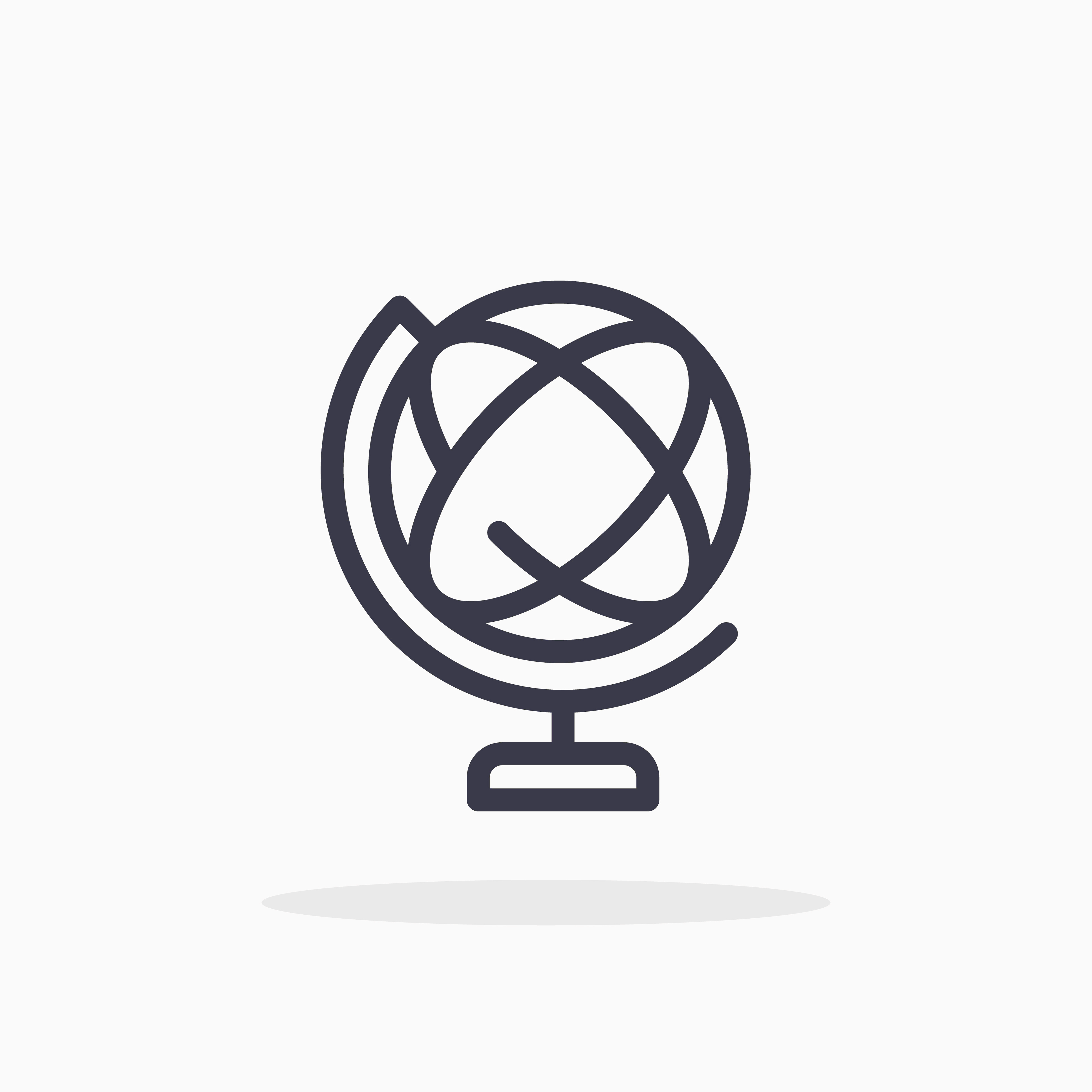 Spot the Sources: Primary Vs Secondary
Can you figure out which of these are primary sources and which are secondary sources?
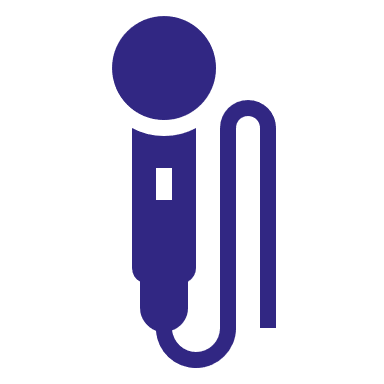 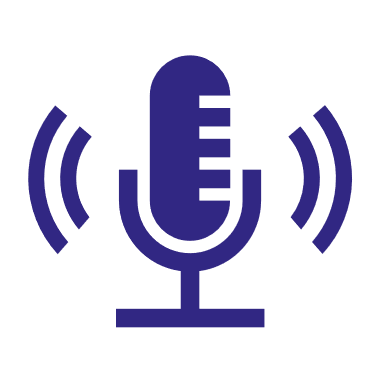 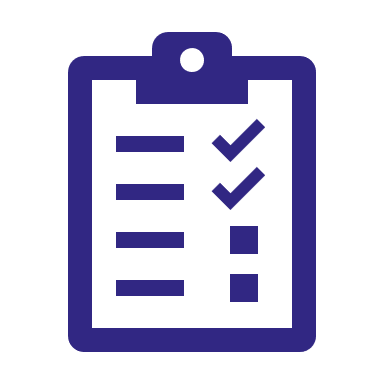 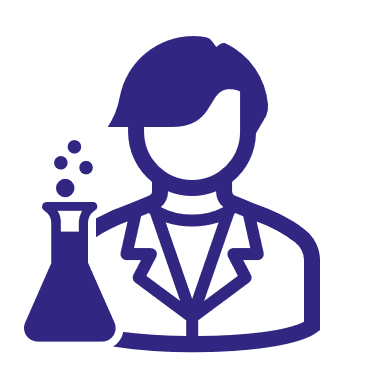 A scientific journal article about the effect of blue light on sleep
Interviews with teachers about technology in the classroom
A student survey to find out what tech they own
A podcast on tech conspiracy theories
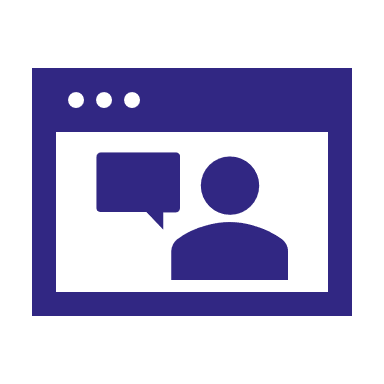 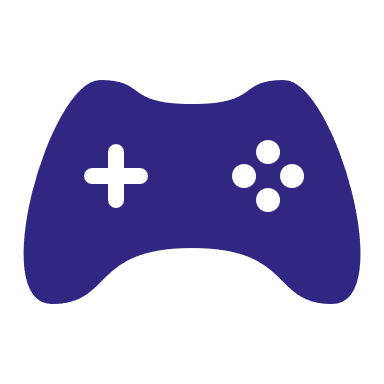 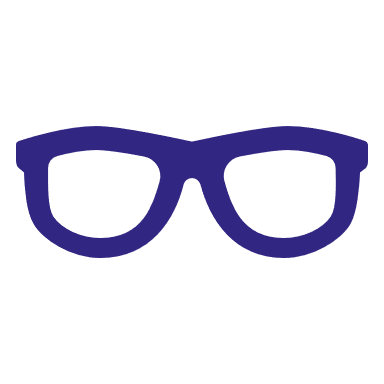 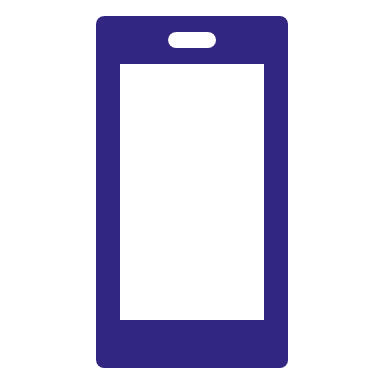 A blog written by a university student about how they use tech to help them study
An e-sport competition review commenting on the latest technological developments in gaming
A leading tech company’s tik tok which shows their latest sales figures
An experiment on the effectiveness of blue light glasses
[Speaker Notes: Primary sources]
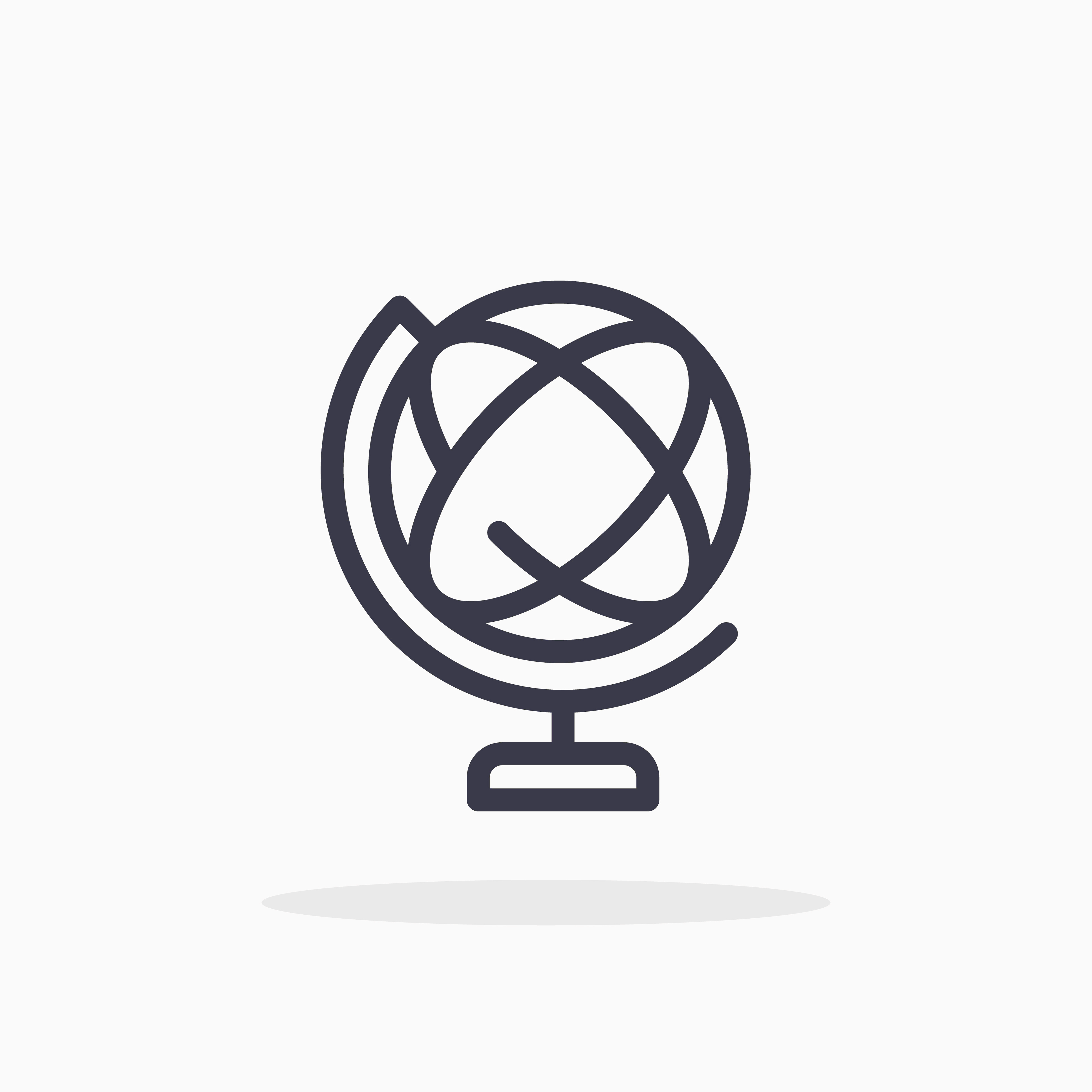 Spot the Sources: Primary Vs Secondary
Can you figure out which of these are primary sources and which are secondary sources?
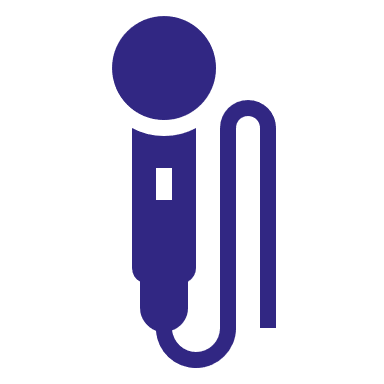 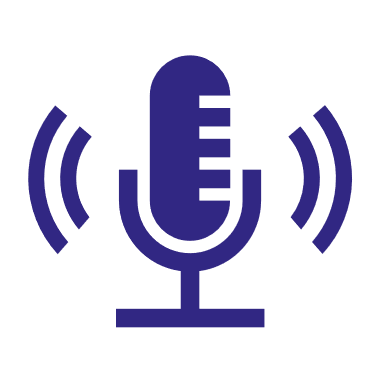 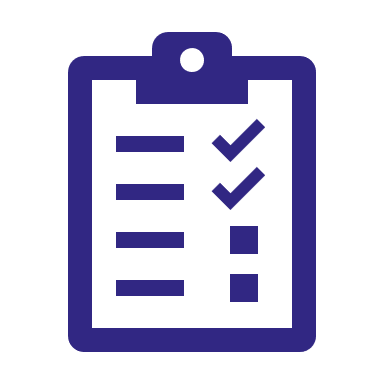 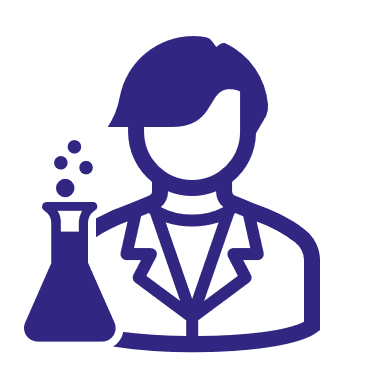 A scientific journal article about the effect of blue light on sleep
Interviews with teachers about technology in the classroom
A student survey to find out what tech they own
A podcast on tech conspiracy theories
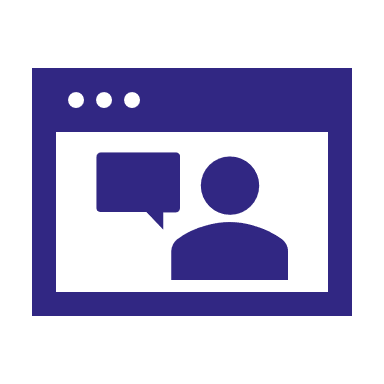 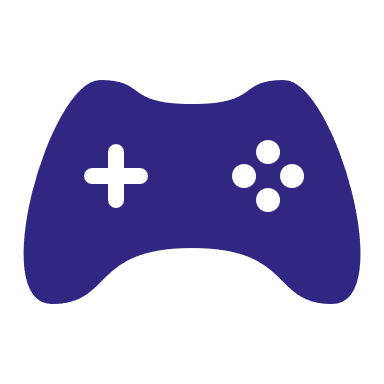 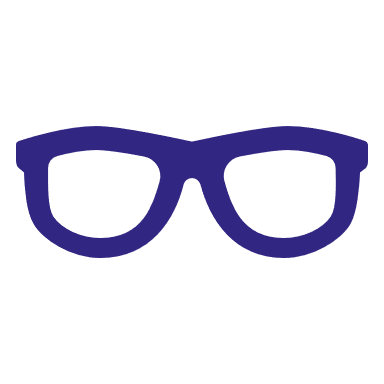 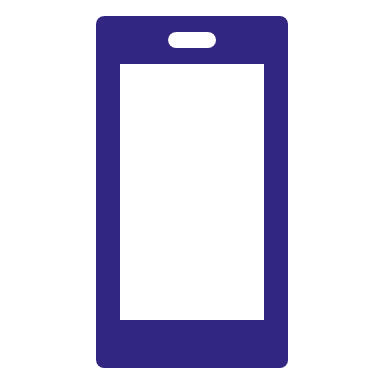 A blog written by a university student about how they use tech to help them study
An e-sport competition review commenting on the latest technological developments in gaming
A leading tech company’s tik tok which shows their latest sales figures
An experiment on the effectiveness of blue light glasses
[Speaker Notes: Secondary sources]
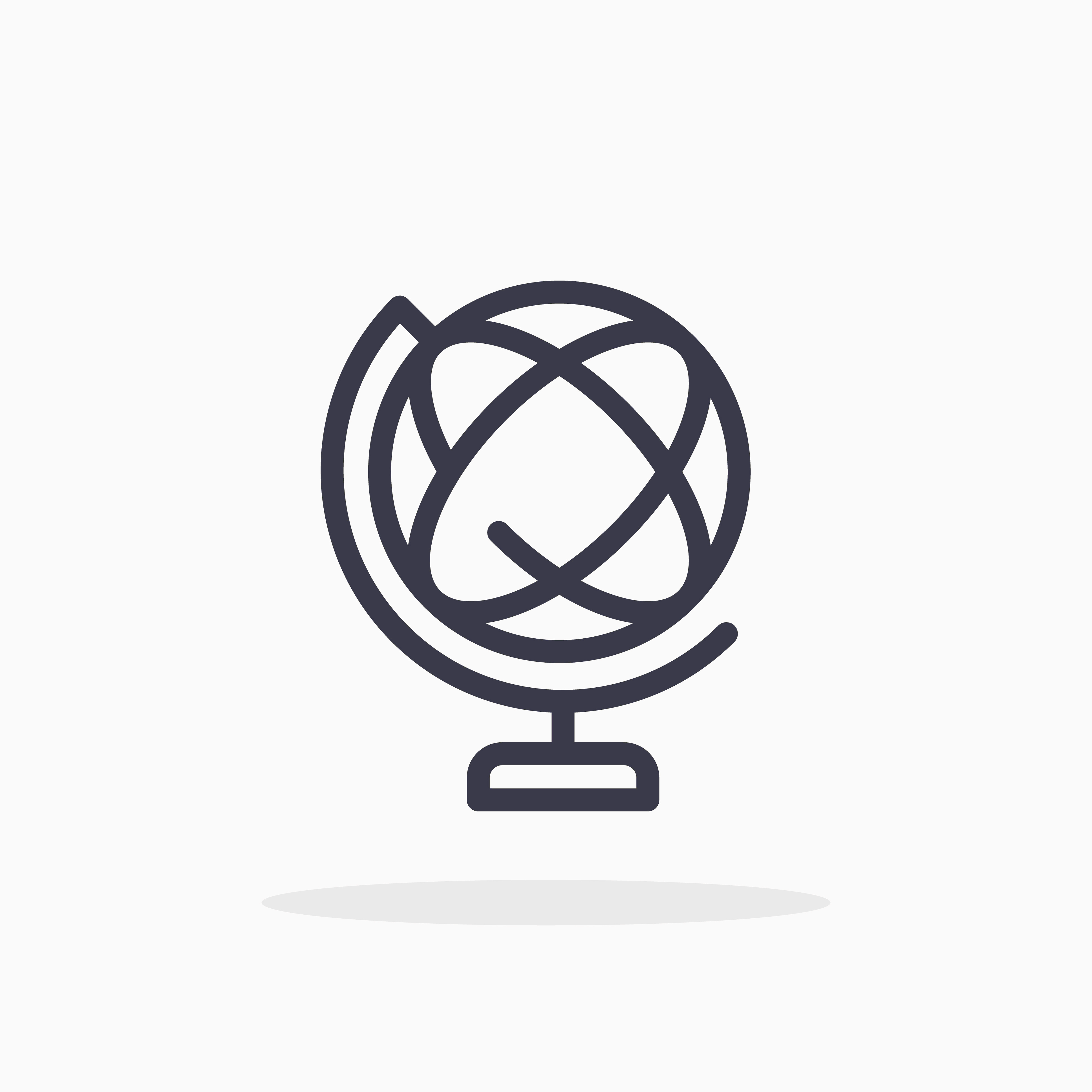 Selecting Sources - Bias
When analysing sources, you should always look for bias.

Bias is a disproportionate weight in favour of or against an idea or thing, usually in a way that is closed-minded, prejudicial, or unfair. 

When looking at sources of text, you could find bias, depending on factors such as who wrote it, their political, religious ideas, or the reason the source was written. 

For example, many TV and radio stations, newspapers and political parties are politically motivated, depending on who owns/finances them and what their interests are.
[Speaker Notes: Explain what bias is.
Explain that it can be hard to identify in a source, but key things to look for are who wrote it, where they are from, when it was written and the language used.]
[Speaker Notes: Show students the video to explain what bias is.]
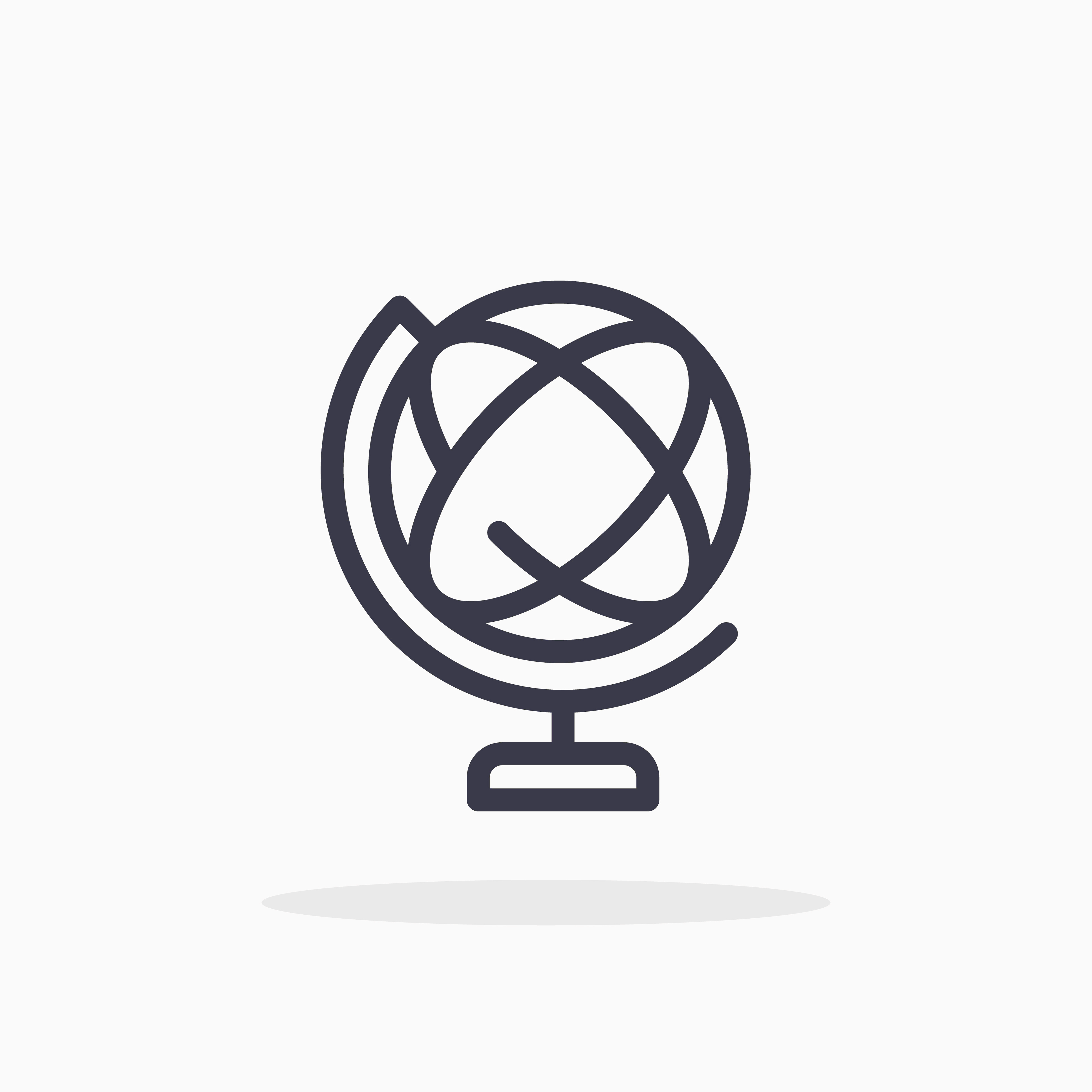 Working With…
Newspapers

Most newspapers have an obvious political bias so always try to determine this before you begin.

Be aware of how the source uses language or pictures (often together) to influence the reader.
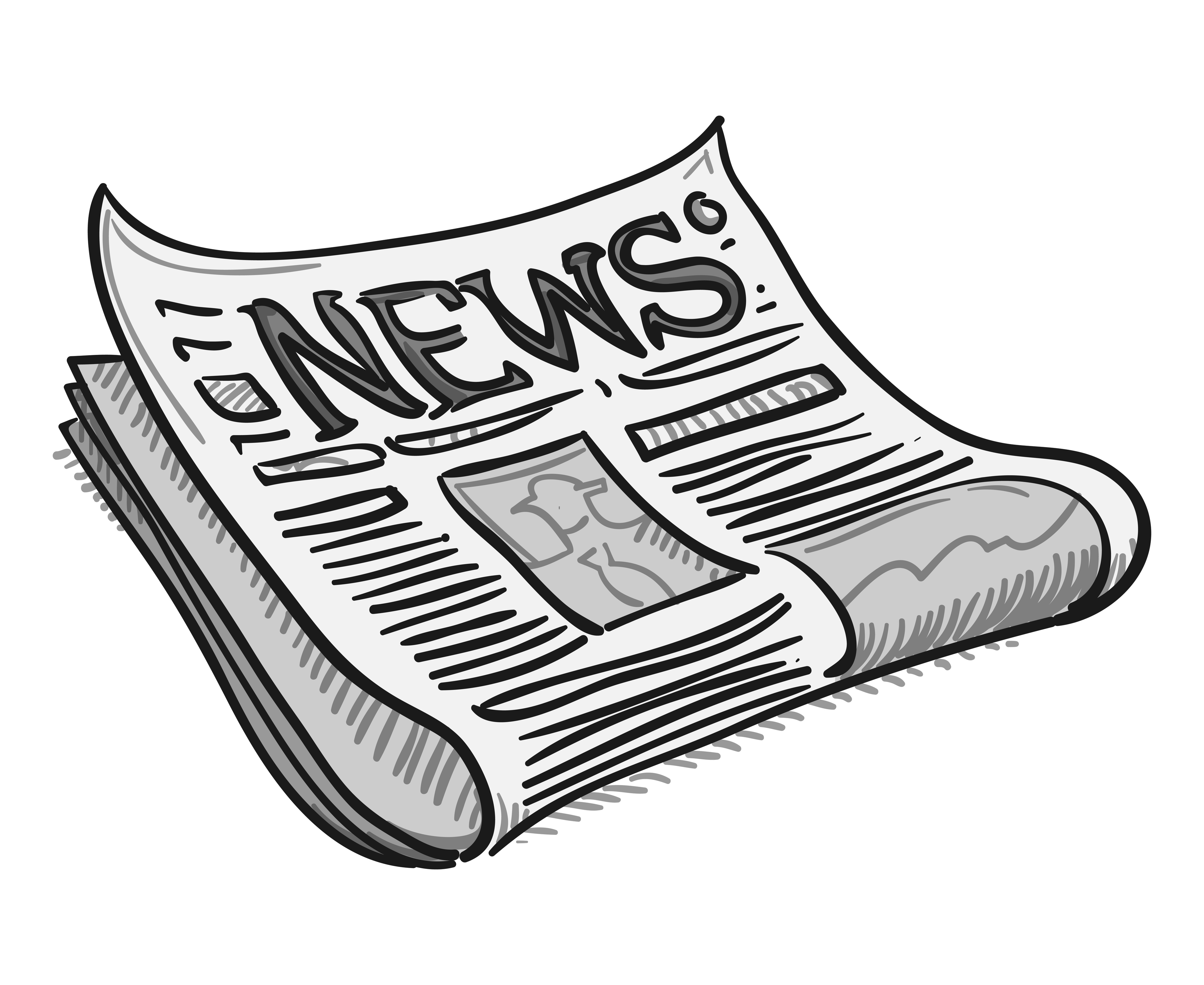 [Speaker Notes: Explain how you might find bias in this type of source
Use real world examples if you feel this would be useful.]
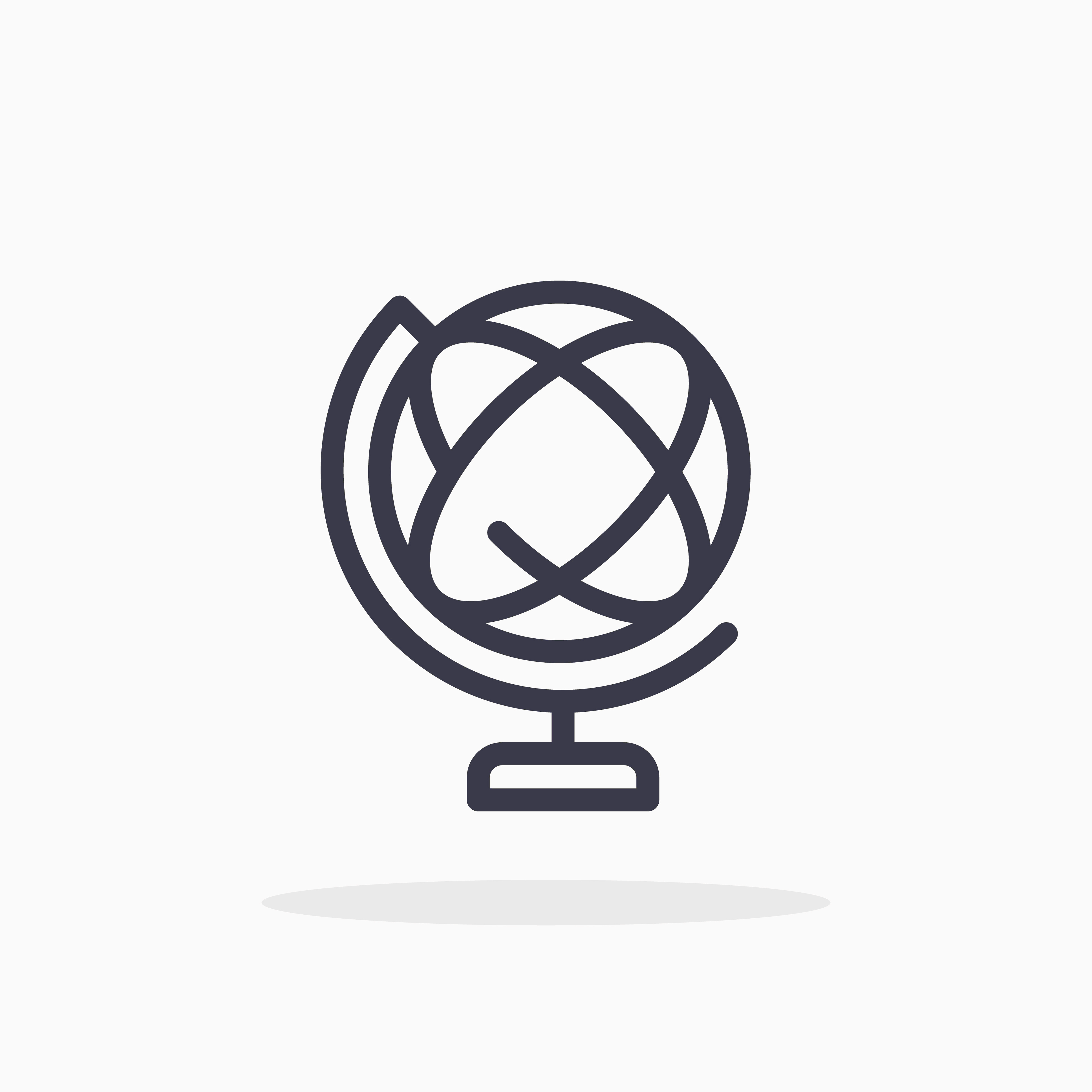 Working With…
Academic Journals

Peer reviewed academic journals are often the most ‘reliable’ form of source as they are held to higher standards of research.

Good source for quotations but be sure to understand complex academic language fully before using it in your own work.
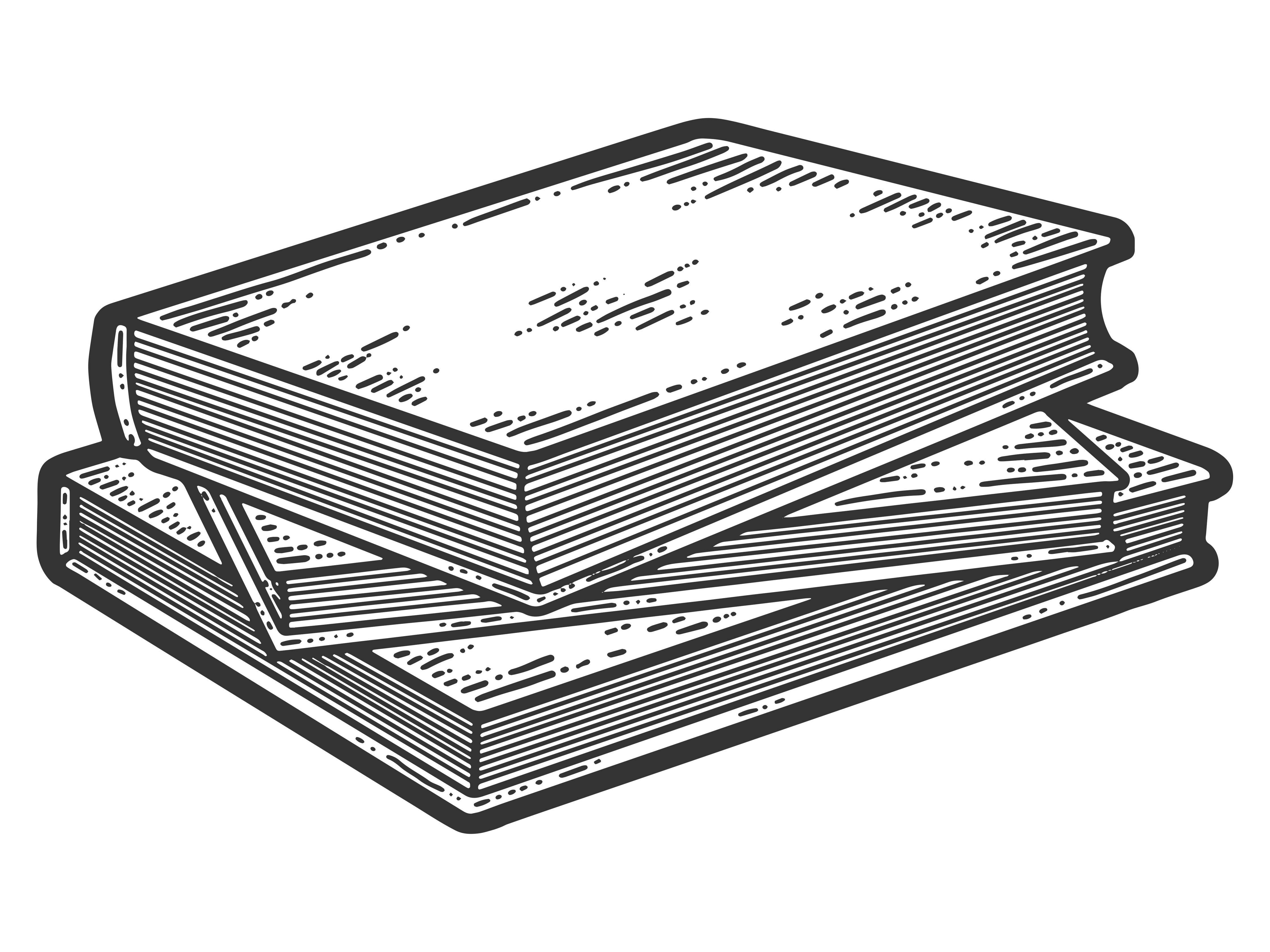 [Speaker Notes: Explain how you might find bias in this type of source
Use real world examples if you feel this would be useful.]
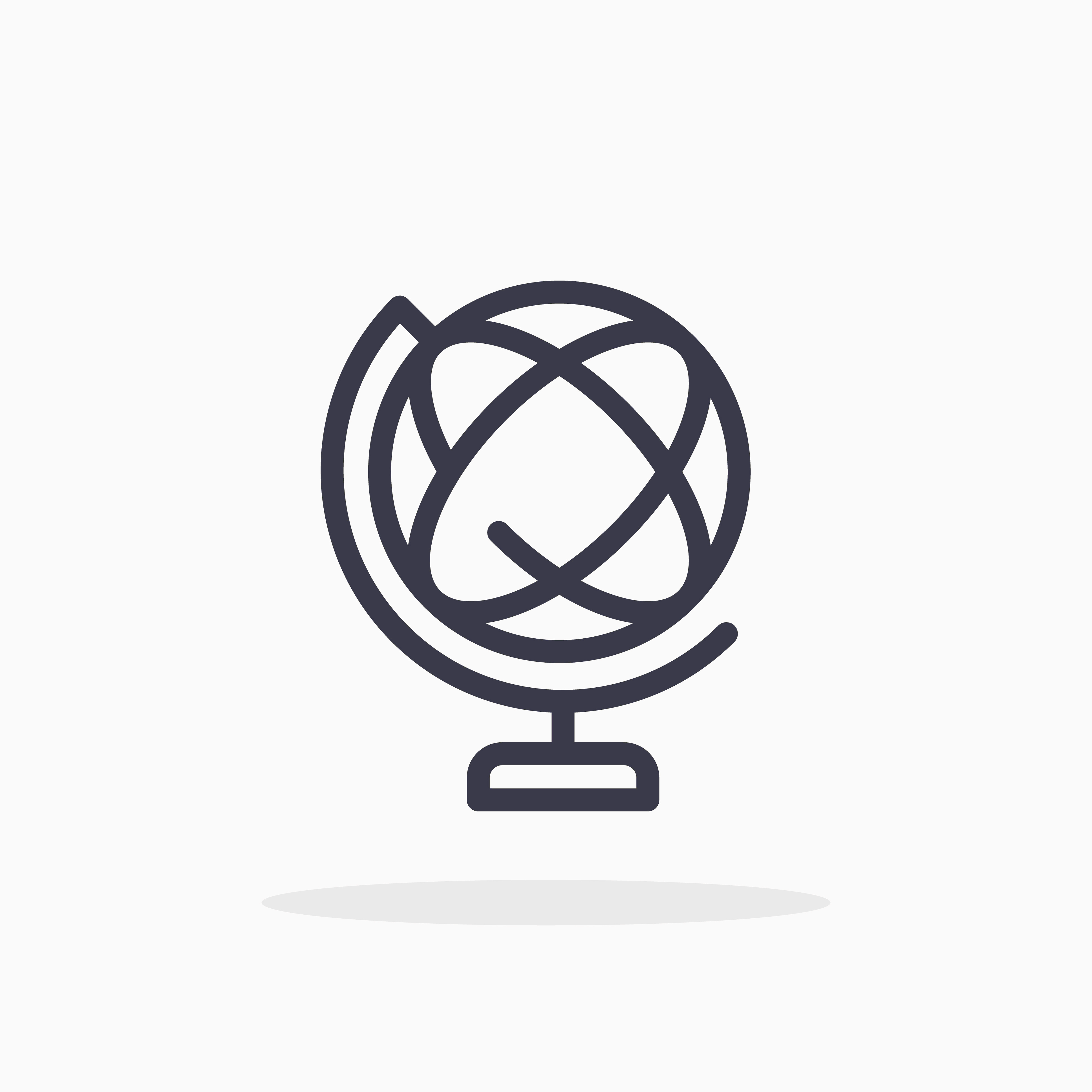 Working With…
Government Sources

Government sources are an excellent place to find data to support your argument.

Data doesn’t tell the whole story so it should always be supported by other research lead analysis.
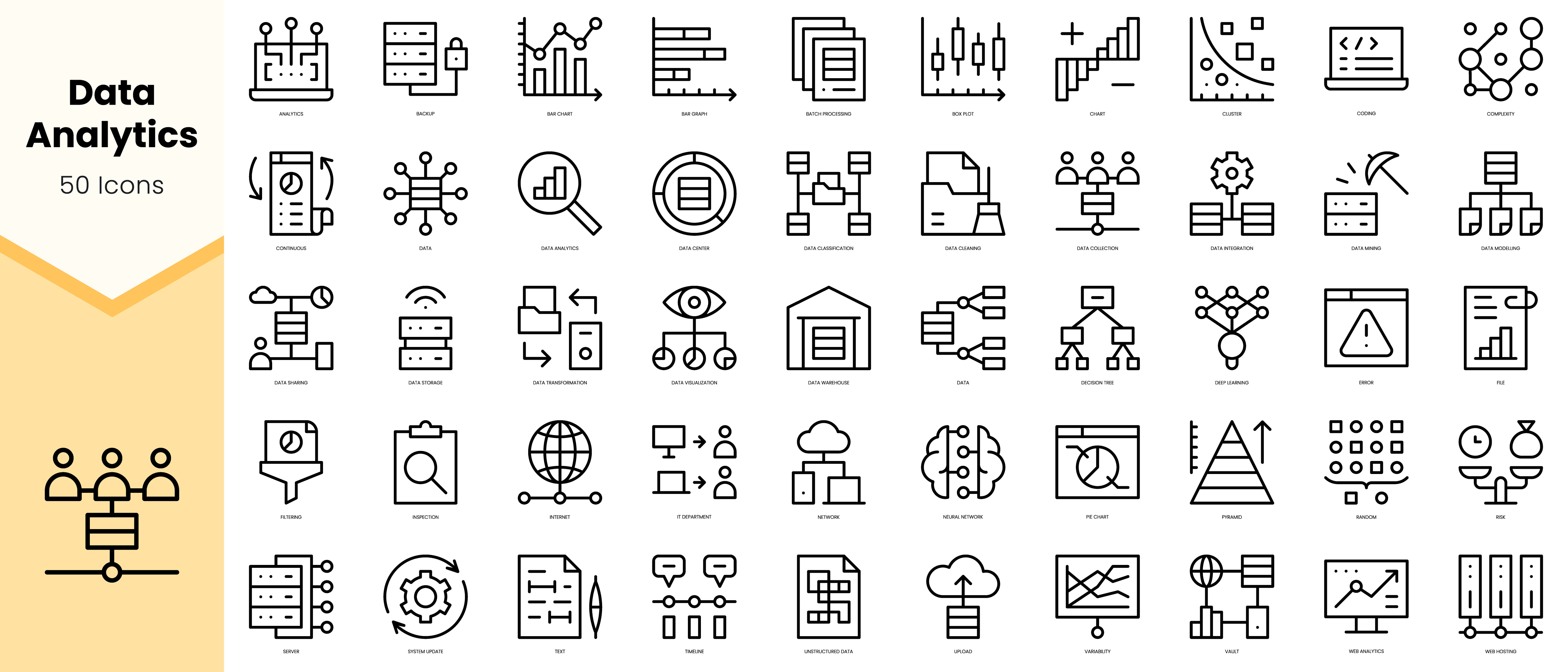 [Speaker Notes: Explain how you might find bias in this type of source
Use real world examples if you feel this would be useful.]
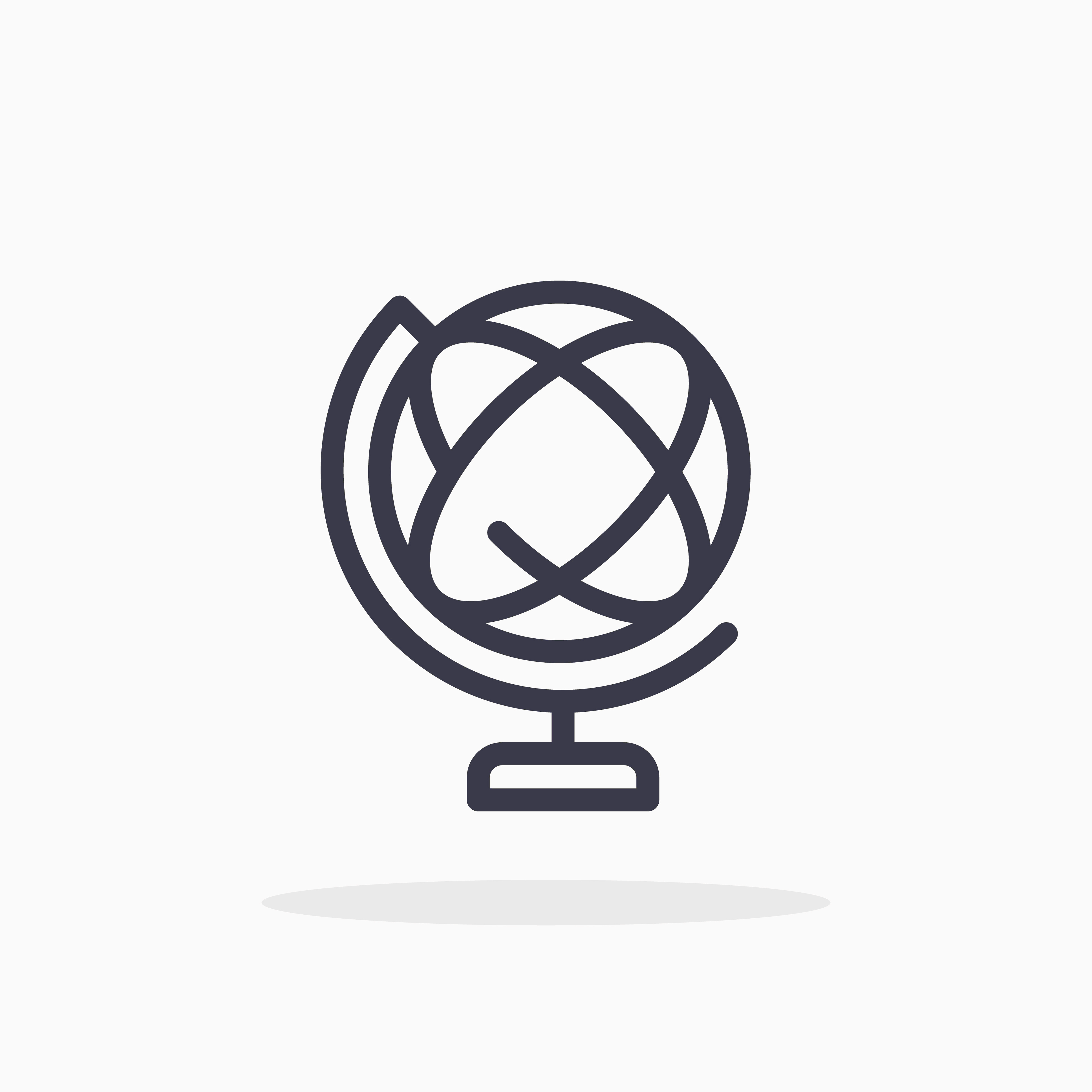 Working With…
Internet Sources

There is a huge amount of information available on the Internet so always approach these sources with a critical mind.

Sites like Wikipedia are an excellent starting point for research into a subject area, but they should always be verified and supported by peer reviewed information.
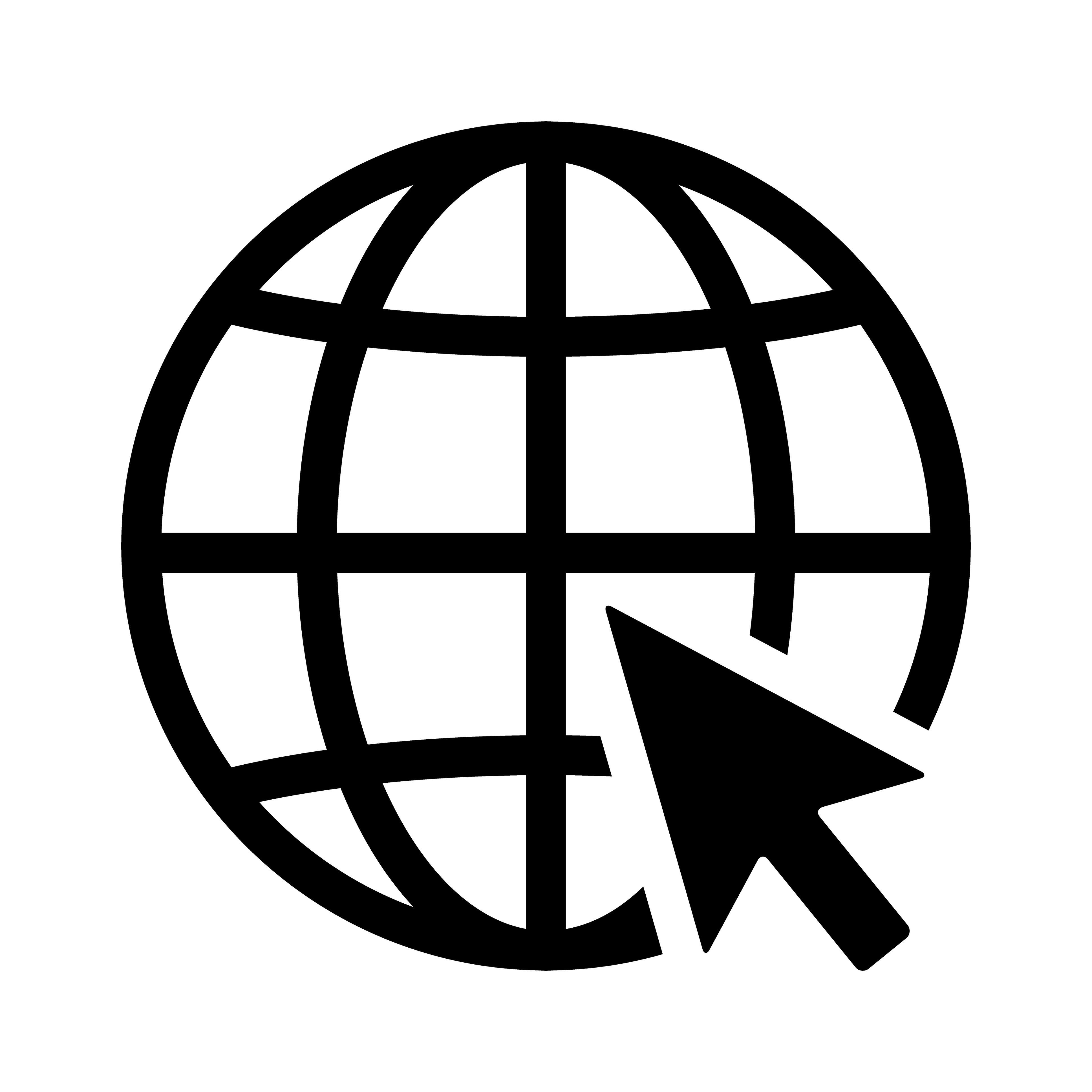 [Speaker Notes: Explain how you might find bias in this type of source
Use real world examples if you feel this would be useful.]
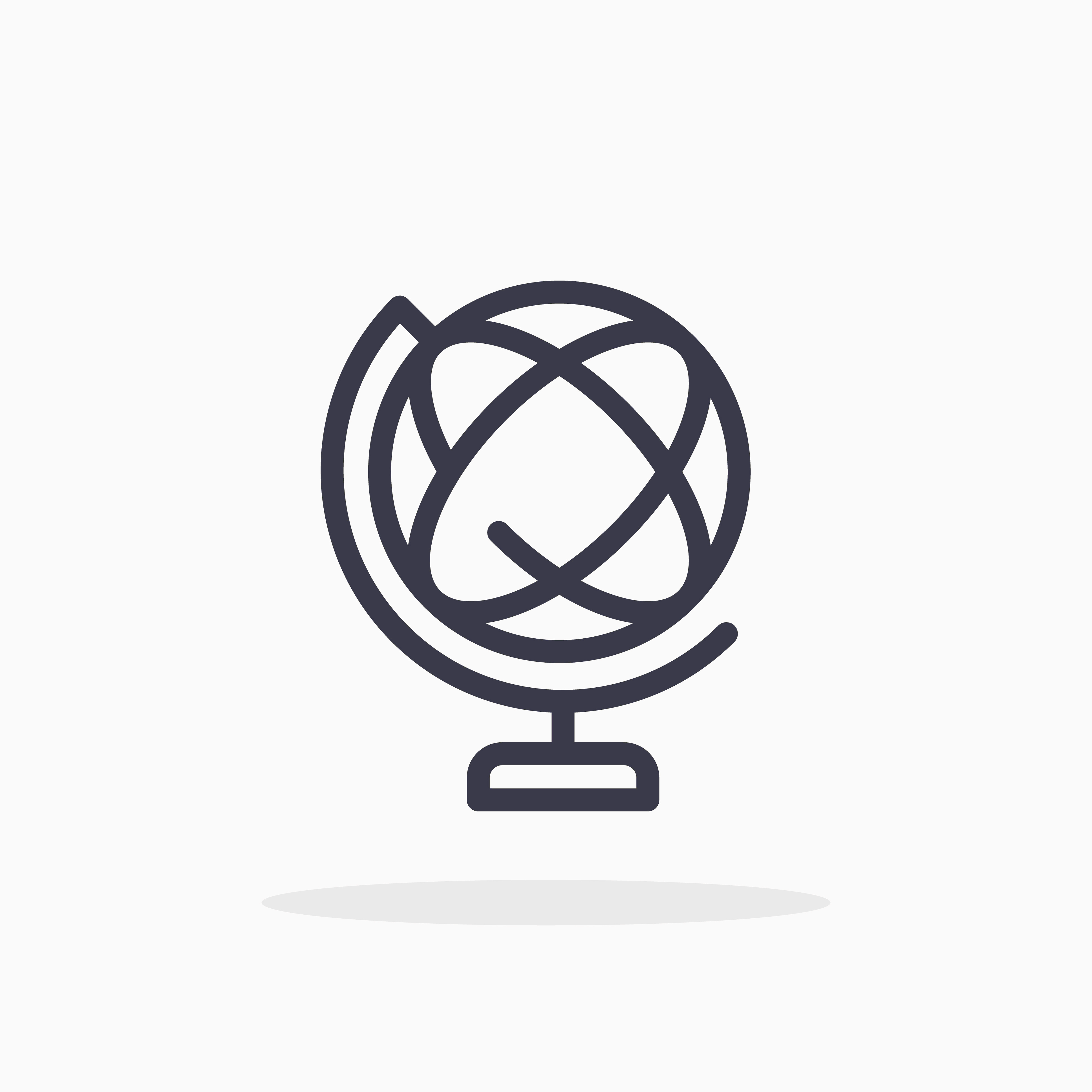 Working With…
Social Media

Social media can be a great tool to understand trends or current opinions.

However, not everything on social media is true or as it seems. Be careful to fact check and verify this information before using it. If you don’t know why someone should be trusted – don’t trust them!
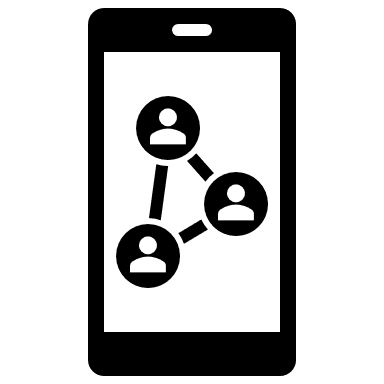 [Speaker Notes: Explain how you might find bias in this type of source
Use real world examples if you feel this would be useful.]
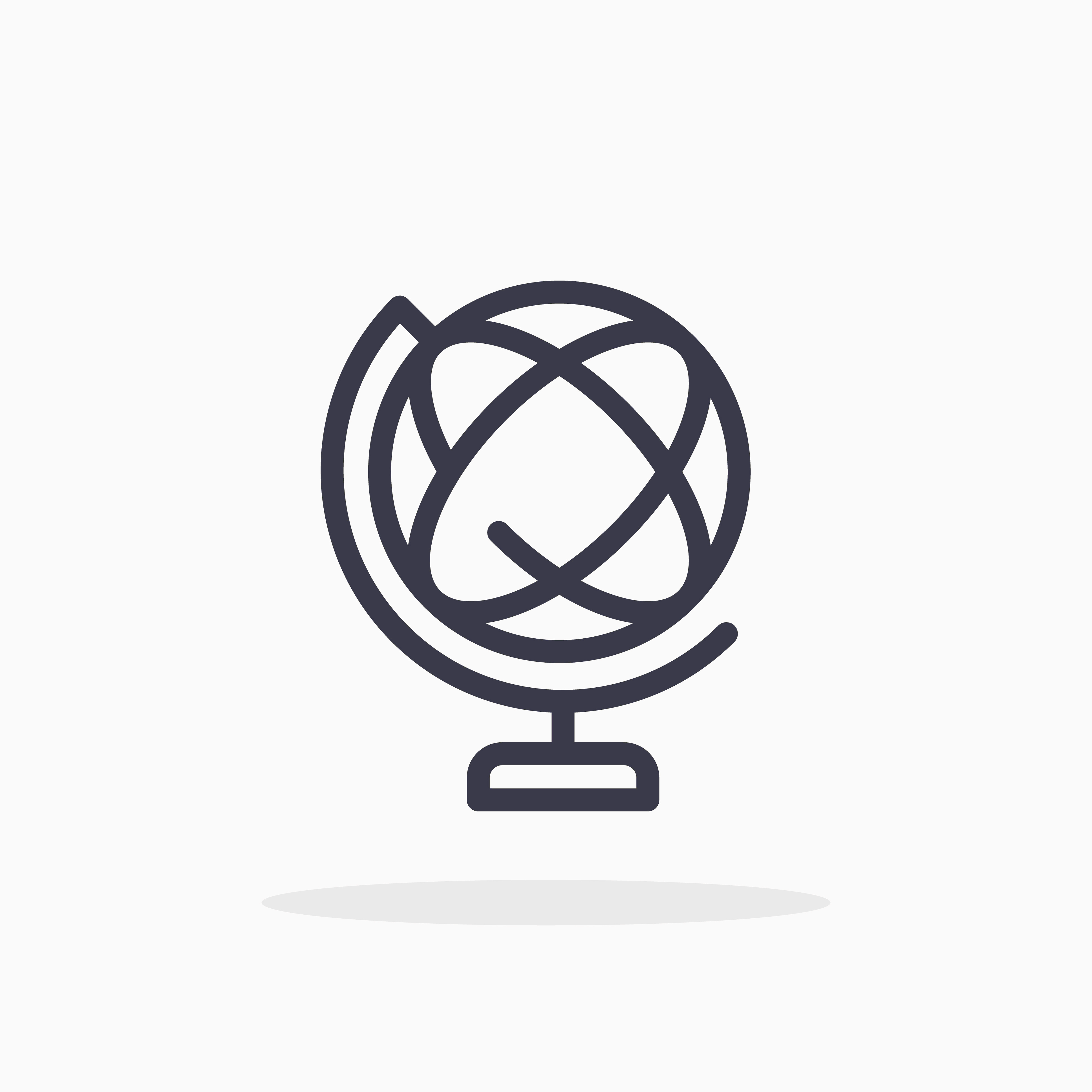 Analysing Sources: Think CRAP
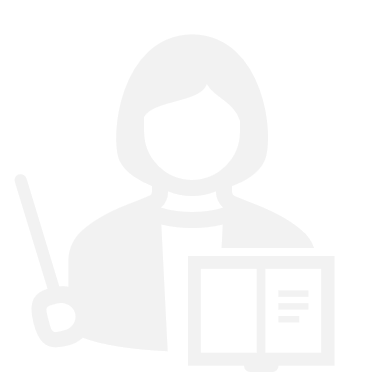 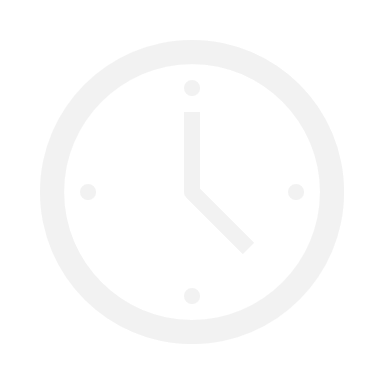 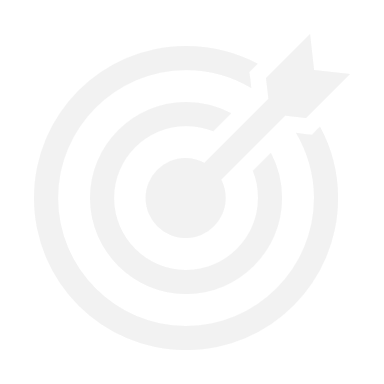 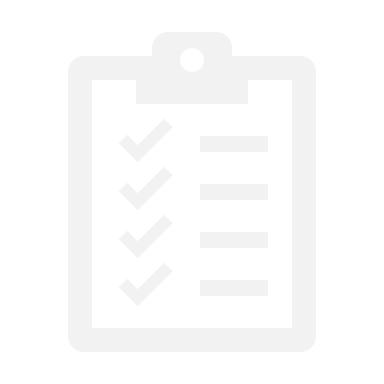 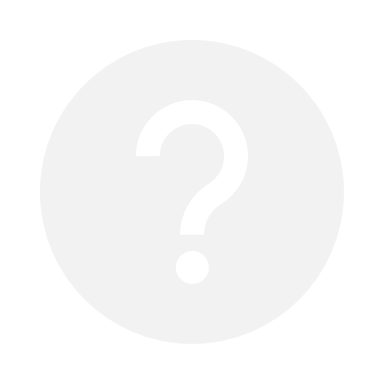 Currency
Relevance
Accuracy
Purpose
[Speaker Notes: Introduce students to C.R.A.A.P, a process for analysing sources and identifying potential bias.
Currency: Is this information current? Is it the most up to date research on my topic that I can access?
Relevance: Is this relevant to my project? Just because something is relevant to the research topic doesn’t mean it is relevant to your research project. If you are researching diabetes in children in the UK, then a children's book on diabetes is not necessarily relevant, however if your research is on how we explain complex medical conditions to children then a children's book on diabetes could be relevant.
Accuracy: How accurate is the information? Does it match up with everything else you've read on the topic? 
Purpose: Why was the research completed? What was the purpose of it? Who funded the research and why?

You can keep track of you sources with a simple source evaluation table, an example of which is on the next slide (and in the student’s booklets).]
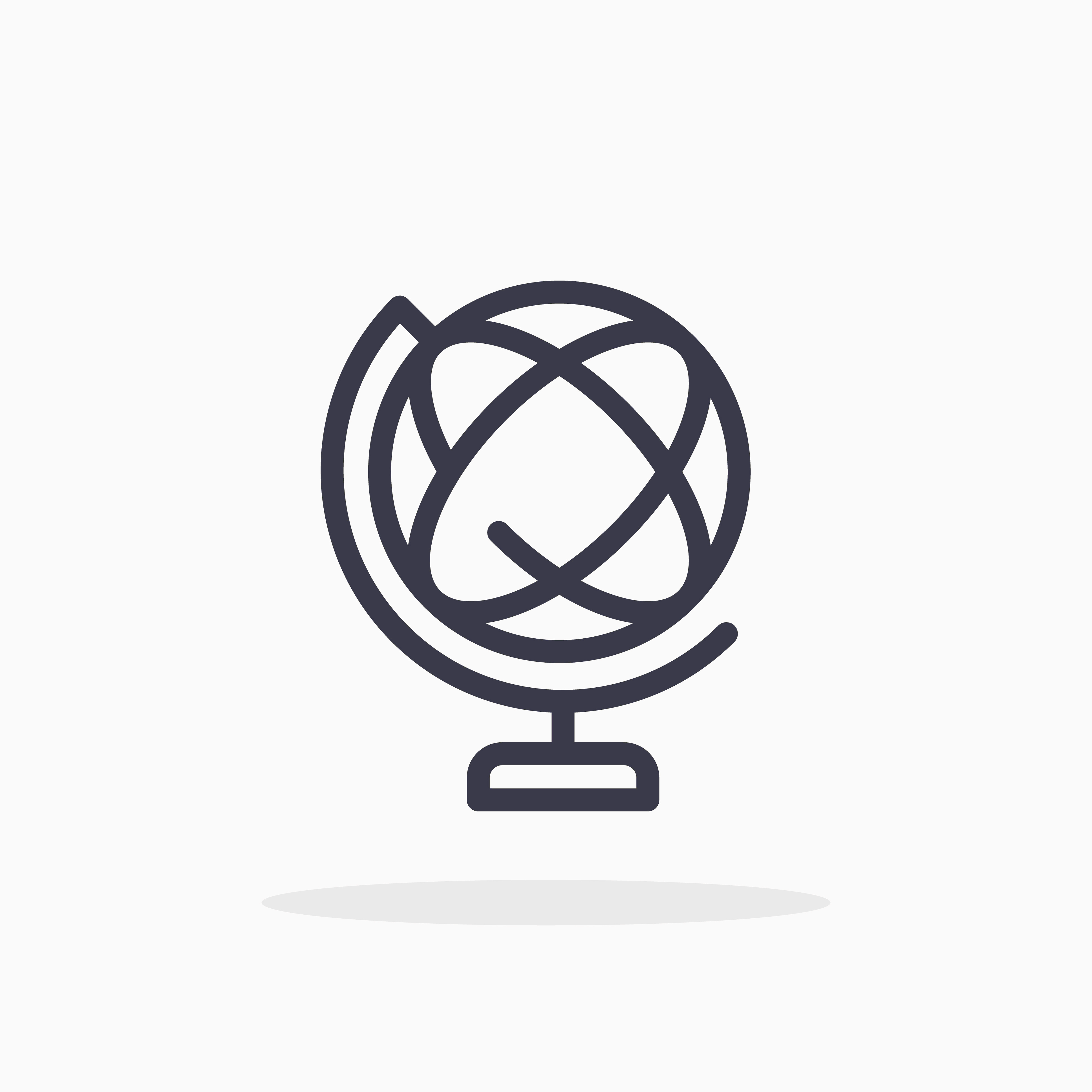 Analysing Sources: Think CRAP
[Speaker Notes: Currency: Is this information current? Is it the most up to date research on my topic that I can access?
Relevance: Is this relevant to my project? Just because something is relevant to the research topic doesn’t mean it is relevant to your research project. If you are researching diabetes in children in the UK, then a children’s book on diabetes is not necessarily relevant, however if your research is on how we explain complex medical conditions to children then a children’s book on diabetes could be relevant.
Accuracy: How accurate is the information? Does it match up with everything else you've read on the topic? 
Purpose: Why was the research completed? What was the purpose of it? Who funded the research and why?

You can keep track of you sources with a simple source evaluation table, an example of which is on the next slide.]
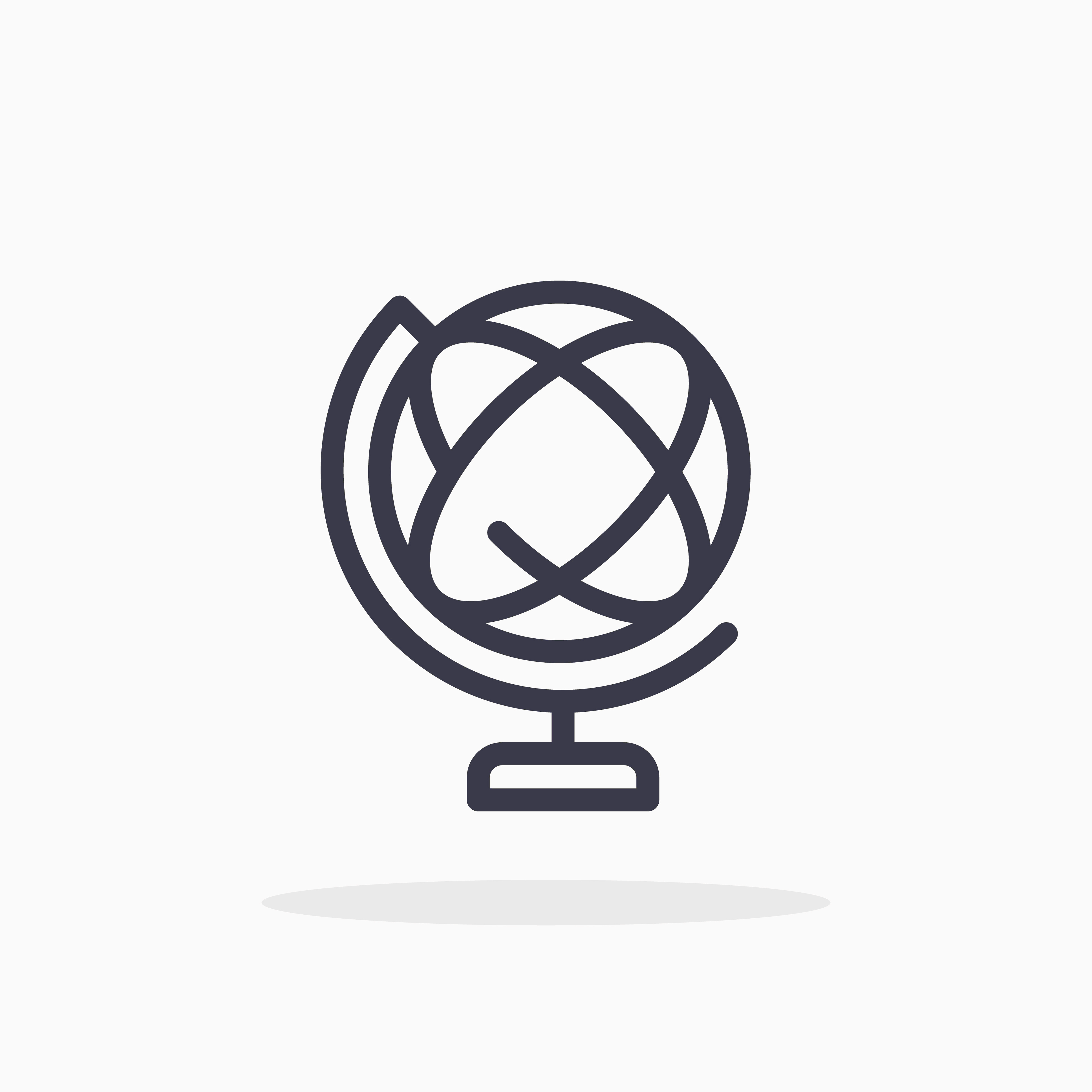 Practice your CRAP
Can you identify…

The source

When it was made/published?

How relevant it is?

How accurate is it?

What is the video’s purpose?
[Speaker Notes: Share this source with students, asking them to fill in their C.R.A.A.P table as they watch it.]
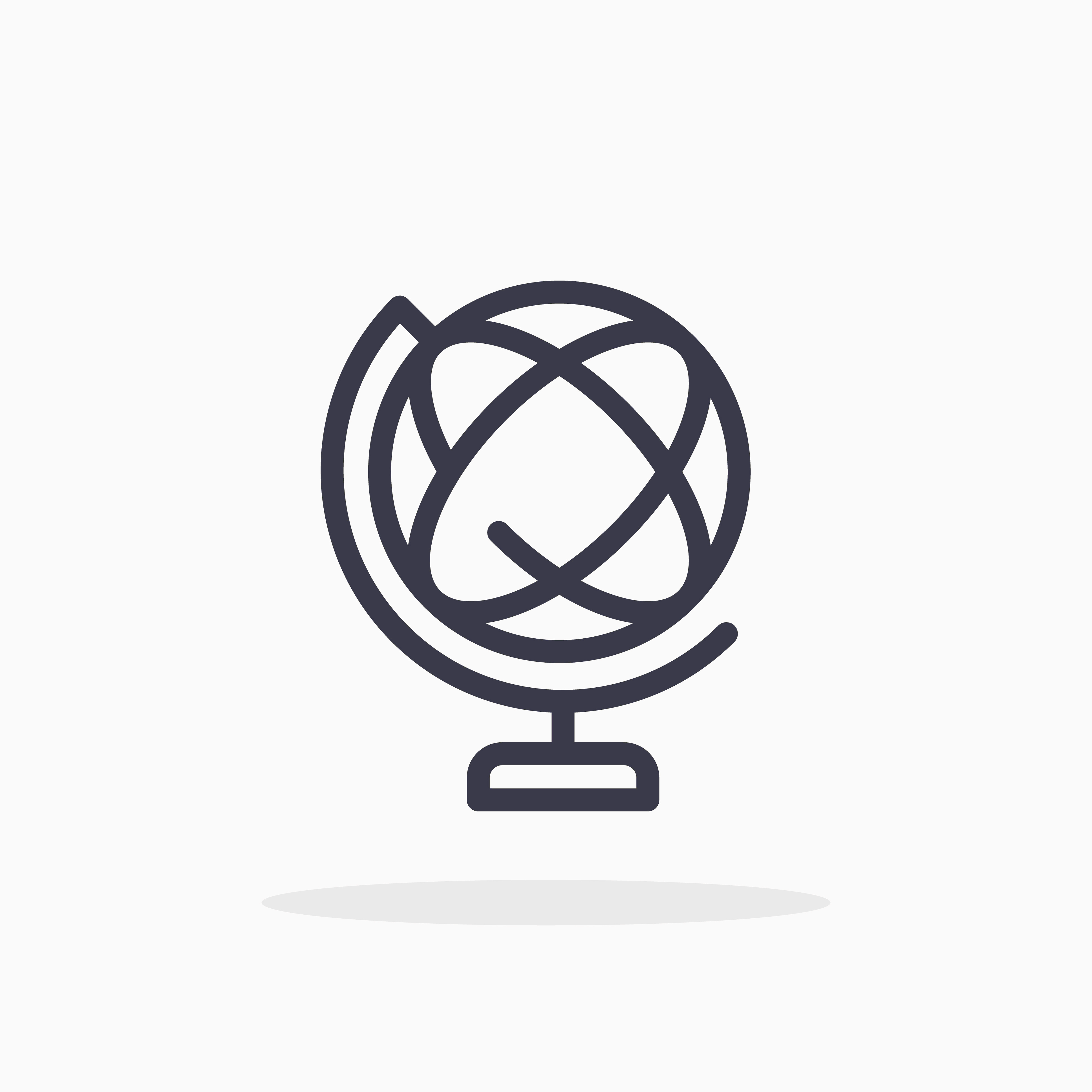 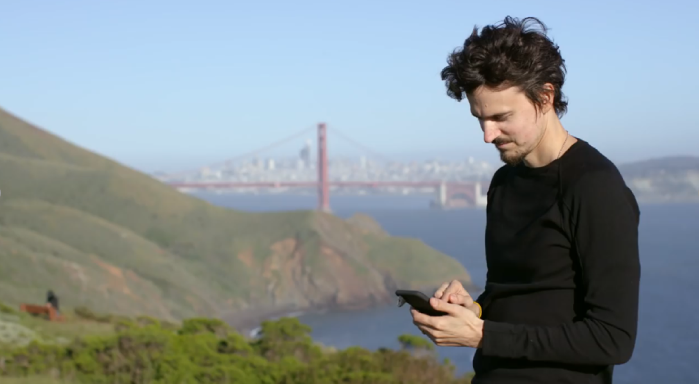 Can you identify:
The source
When is was made/published?
How relevant it is?
How accurate is it?
What is the video’s purpose?
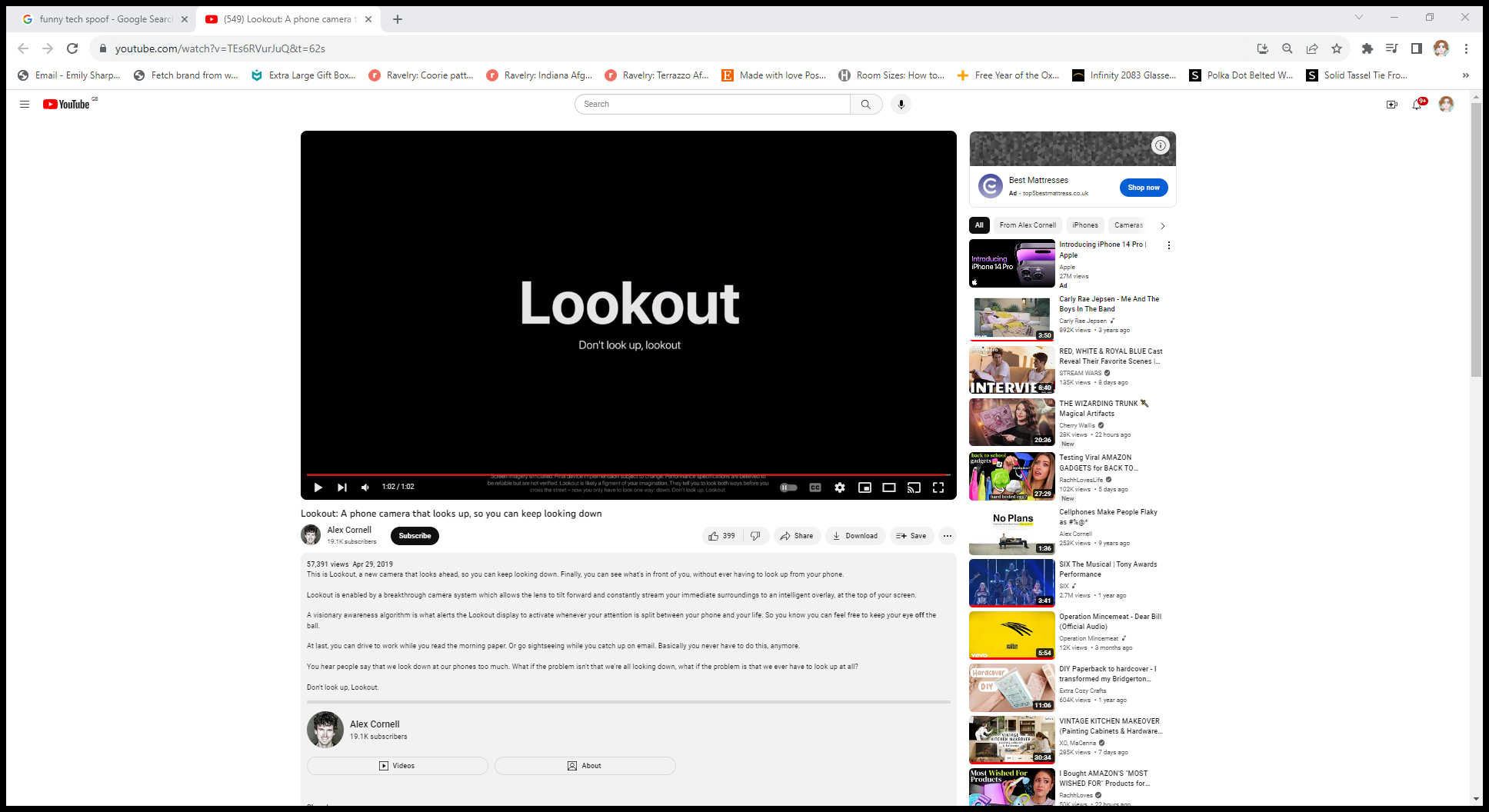 [Speaker Notes: Now share this slide, which will help them fill the other spaces on their table. 
Ask students to feed back to the group about what they found.]
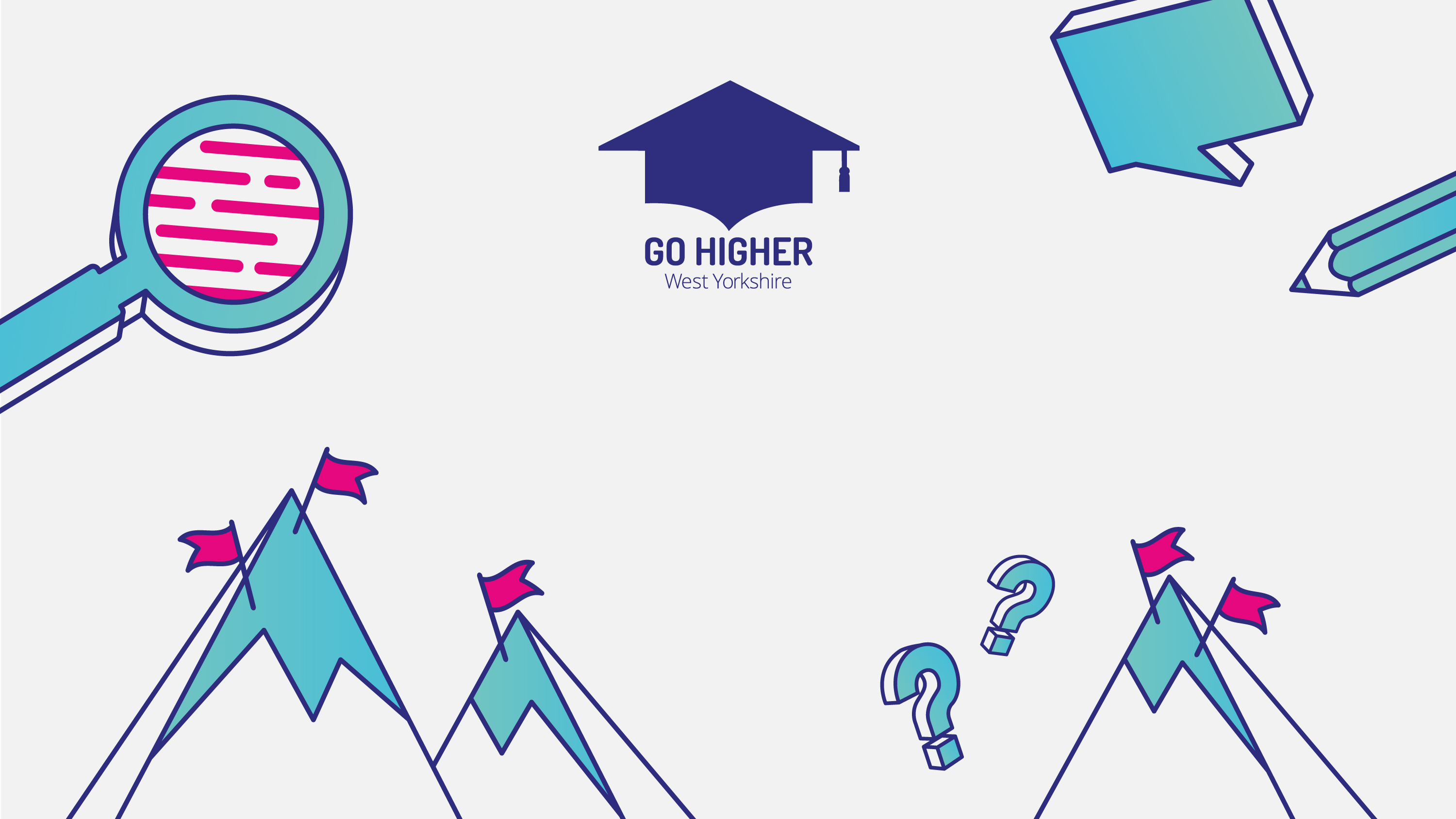 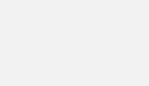 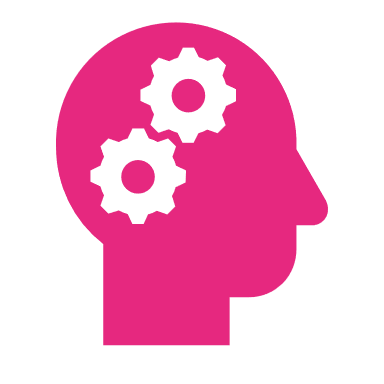 Section 2: Analyse
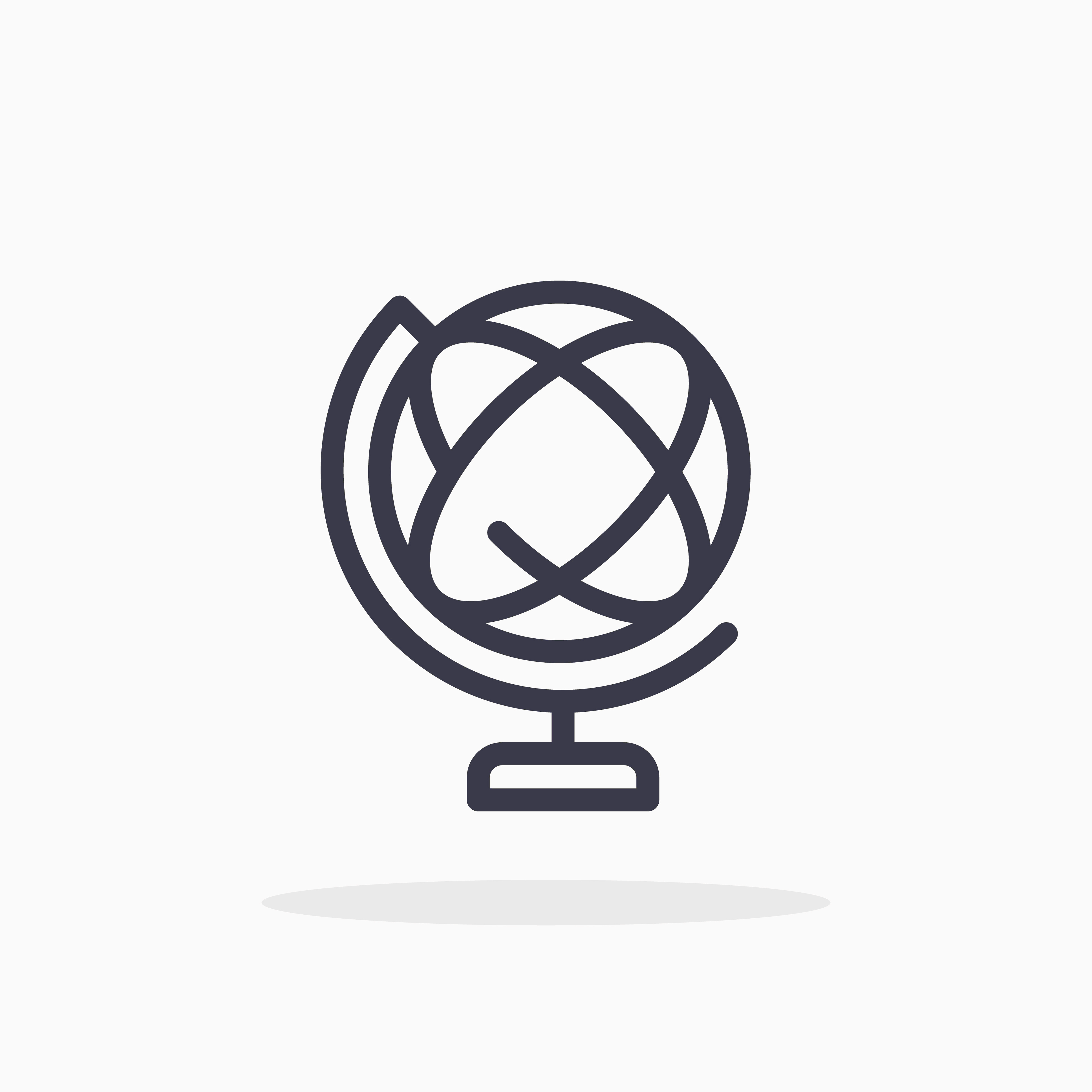 What is Critical Thinking?
Discuss this in your groups and write your answer on the flip chart paper (2 mins)
[Speaker Notes: Give students two minutes to come up with a definition for critical thinking. 
At the end of the two minutes, ask them to feed back to the group.]
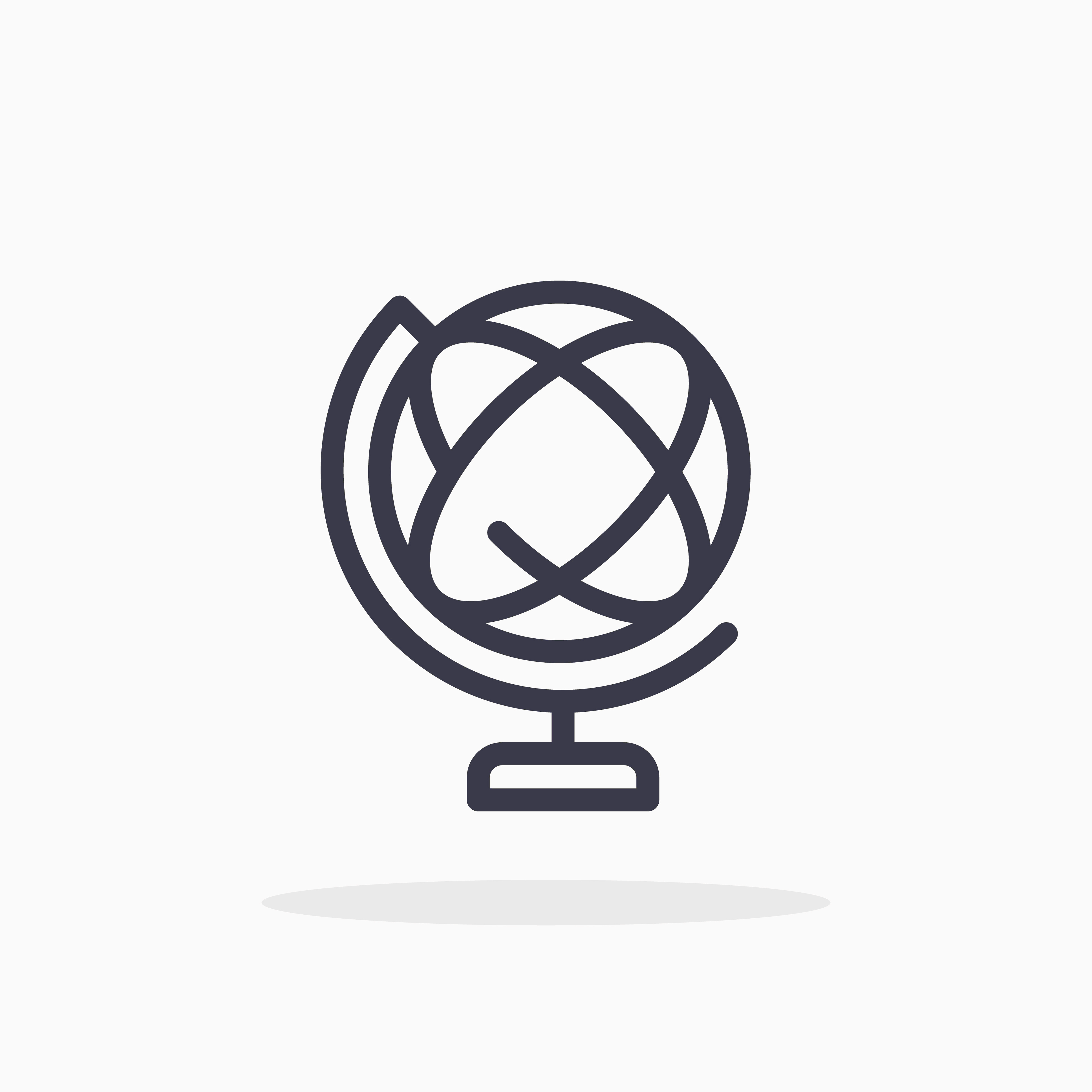 Critical Thinking is…
The objective analysis and evaluation of an issue to form a judgement.
Critical thinking doesn't just mean thinking a lot about something. It is a deliberate process of applying logic and reasoning to our thinking. 
Critical thinking means not accepting everything we read, see, and hear as an indisputable fact.
[Speaker Notes: Share this definition of critical thinking with them.
This is a very basic definition of critical thinking; but when we break it down we can really understand more about what it means to be a critical thinker. 
Objectivity is momentarily removing yourself and your own biases from what you might be asked to think about. This can be quite challenging because we all have biases, some of them we don't even realise we have, and it can be hard to remove ourselves from them but with practice we can learn to do this. Analysis is something that we have to do all of the time in academic writing- it’s the skill of dissecting work, and spotting patterns in sets of data that we’re all familiar with. Even if you don't work with data or in mathematical or scientific subject you will still have analysed something at some point, you might be studying history, or English, or religion, all of these subjects while have required some sort of analysis at some point.  
Evaluation is the act of weighing up factors and comparing them with others, evaluation looks to the future, and doesn’t always answer the research question in its entirety, but proposes areas in which your research might go if you studied that subject further. 
The judgment is your opportunity to add yourself back into the critical thinking, this is really important because it's when you add your voice, and get to show what you've learnt, by evaluating the objective analysis in relation to what you might already know.  Critical thinking isn't just an academic skill; it is a life skill.]
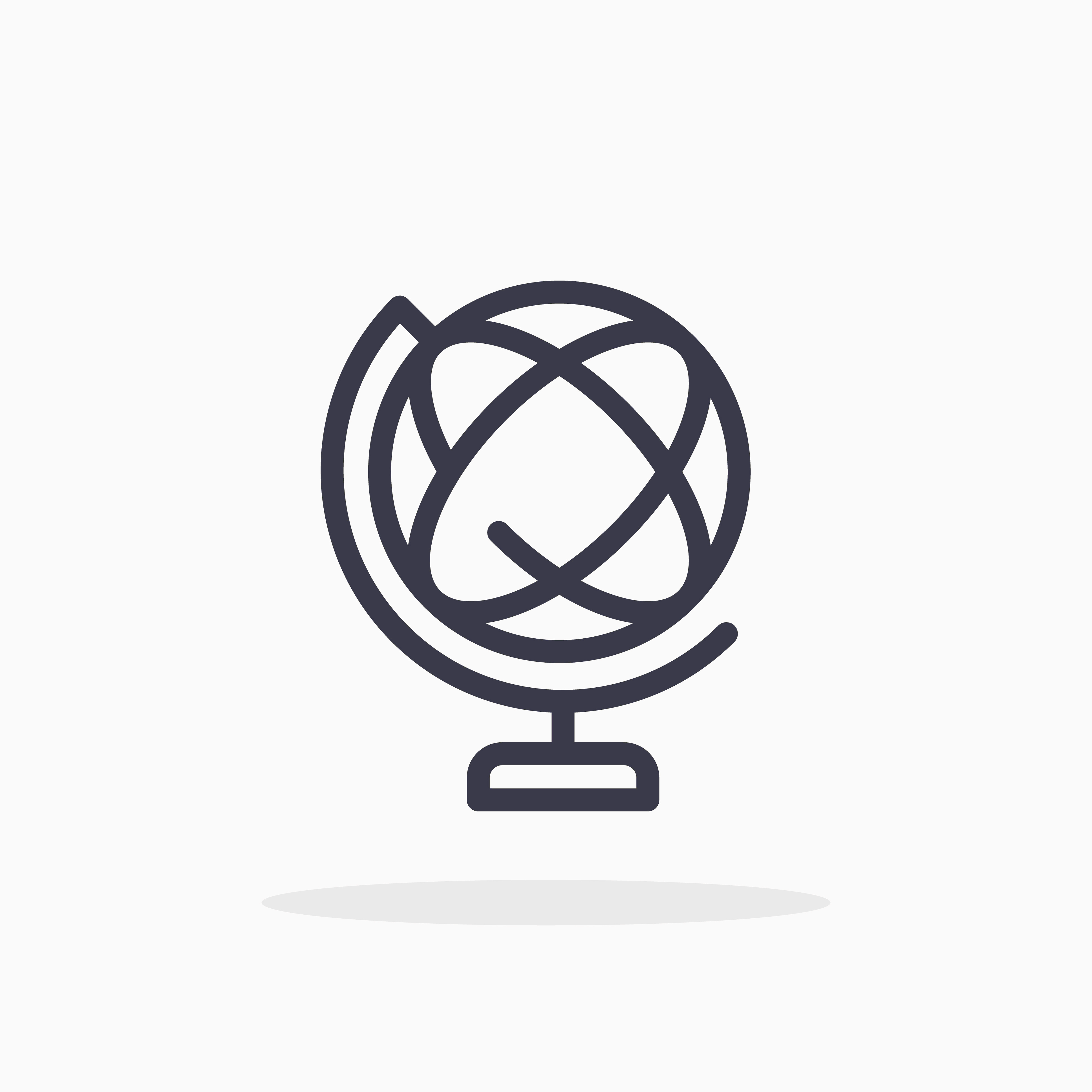 Critical Thinking is…
Critical thinking is a key skill in preparing for and during debates and presentations. 

We use it to look at evidence that we find, and that the other side presents, to form a judgement and back up our opinion.
[Speaker Notes: Share this slide with students, explaining how critical thinking will be important in this task. .]
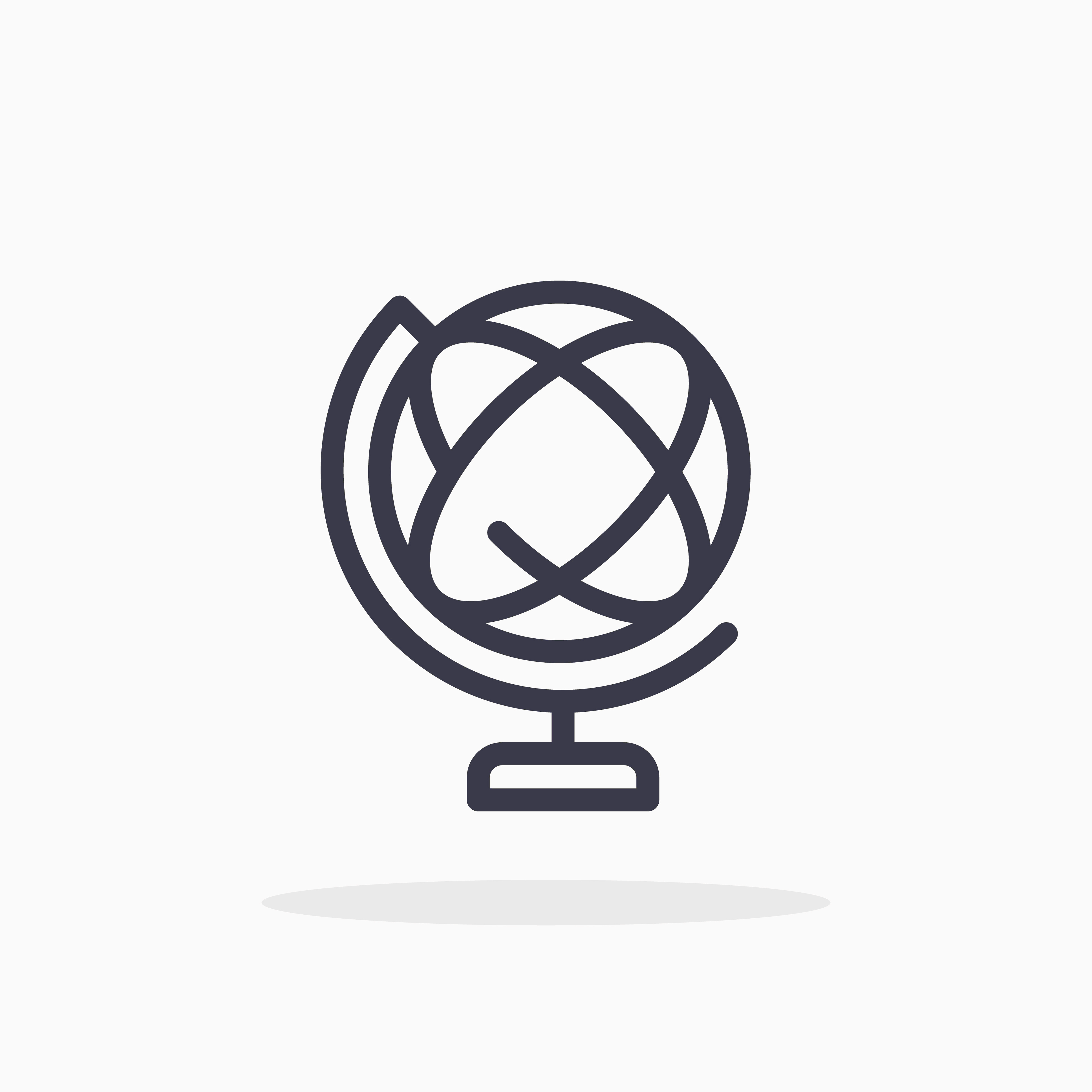 Critical Thinking Skills
Analysis
Communication
Creativity
Open 
Mindedness
Problem Solving
Hint! You’ve already started practicing critical thinking in Go Analyse!
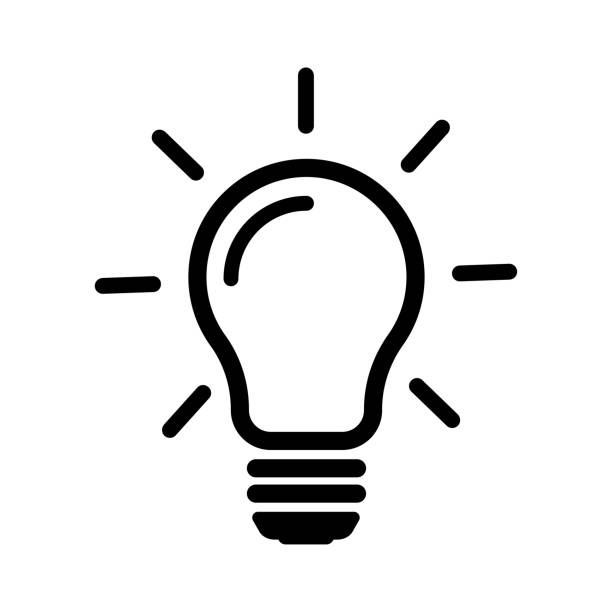 [Speaker Notes: Critical thinkers must analyse the information presented to them and establish how useful or meaningful it is to their research.
Critical thinkers must be able to communicate their research in a clear and concise way.
Critical thinkers are creative researchers, they see problems or areas that need investigated and look for the solutions.
Critical thinkers are open minded, they do not approach their research with bias or pre-conceived ideas.
Critical thinkers are problem solvers.]
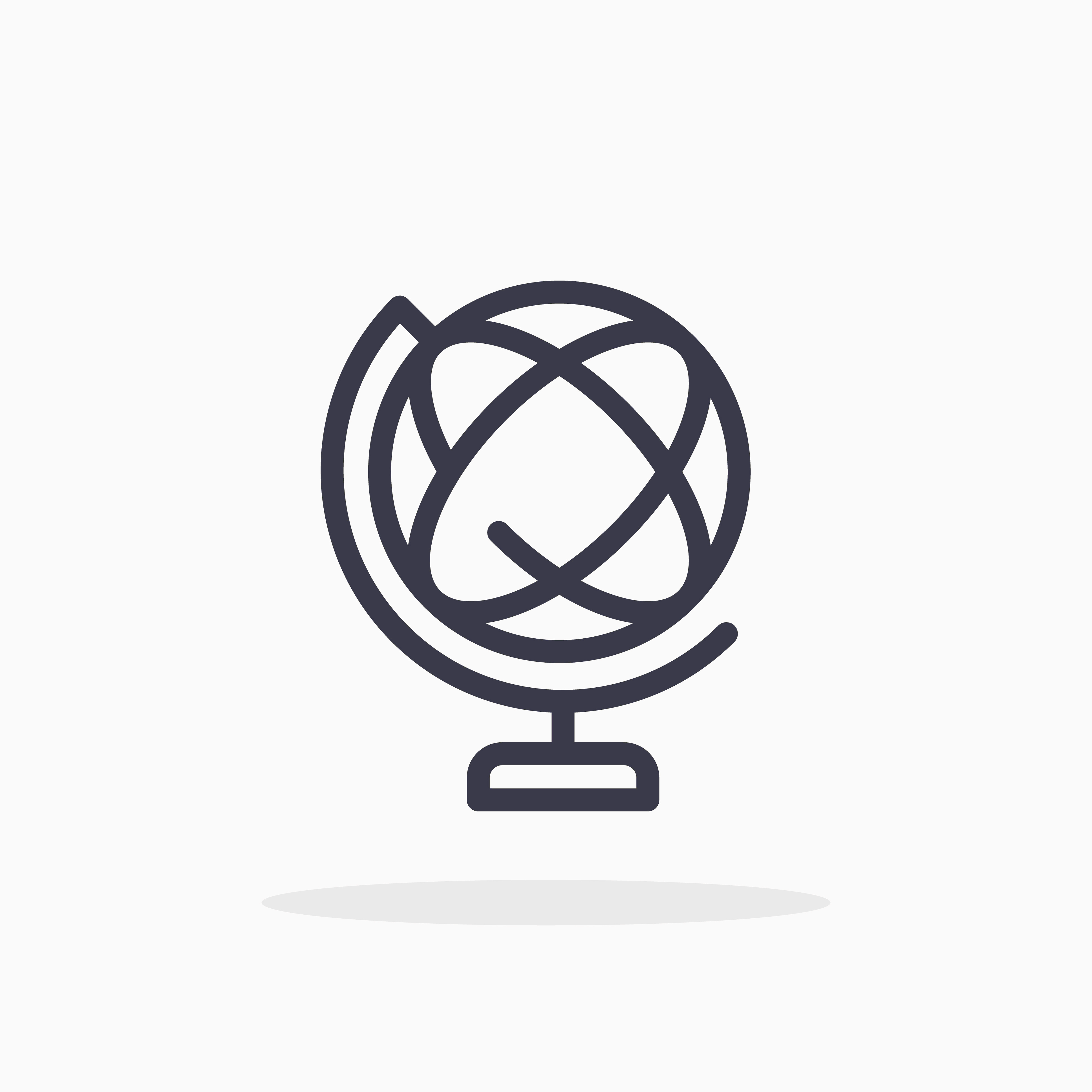 Developing your skills – How do we do it?
Asking Critical Questions
Analysing Sources
[Speaker Notes: The development of these skills will allow students to become critical thinkers who are open to new ideas and confident in their ability to think critically about the work of others.]
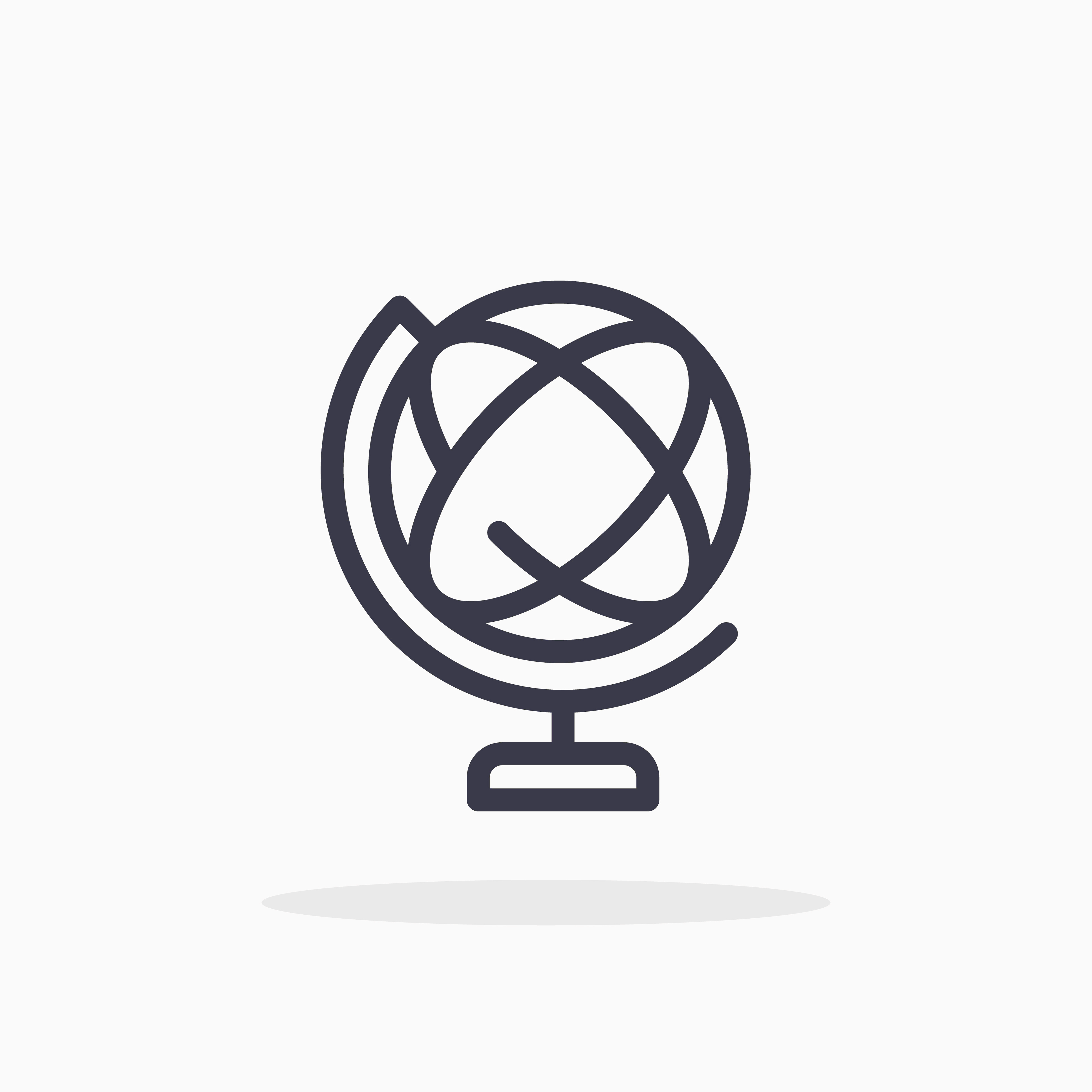 Asking critical (interrogating) questions
Asks: Who? What? When? Where?
Asks: So, What? What Next?
Asks: How? Why? What If?
[Speaker Notes: Explain that there are three types of critical questions.
Descriptive – Asks for basic facts and information about the source/topic/event. 
Analytical – Asks for further detail, using logic and reasoning to understand more about the source/topic/event.
Evaluative – Asks what the impact of the source/topic/event is or how it compares to something else.]
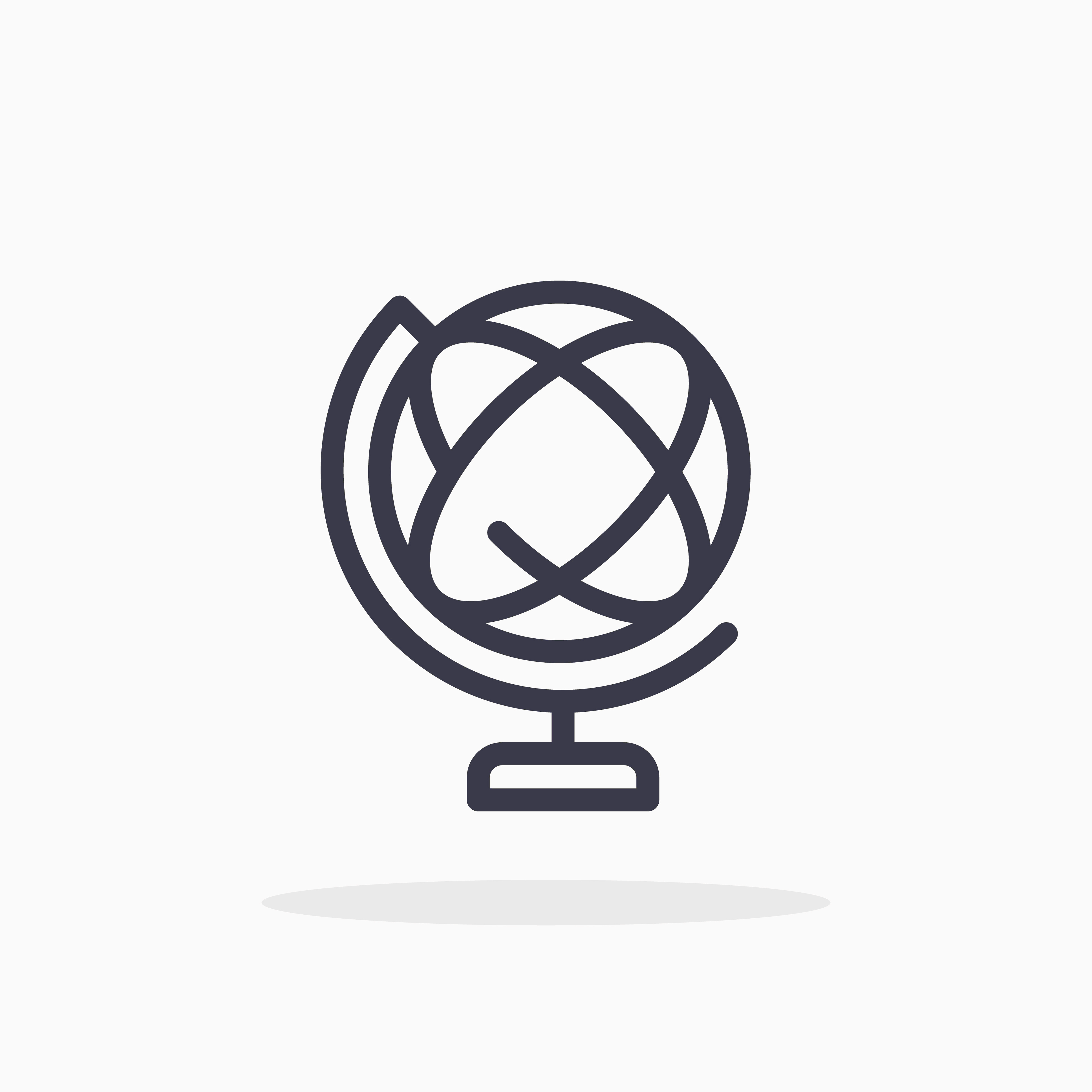 Asking critical (interrogating) questions
Descriptive
Who said it?
What did they say?
Where did they say it?
When was it written?
What is the aim of the article?
What is this problem about?
Who does it involve or affect?
When and where is this happening?
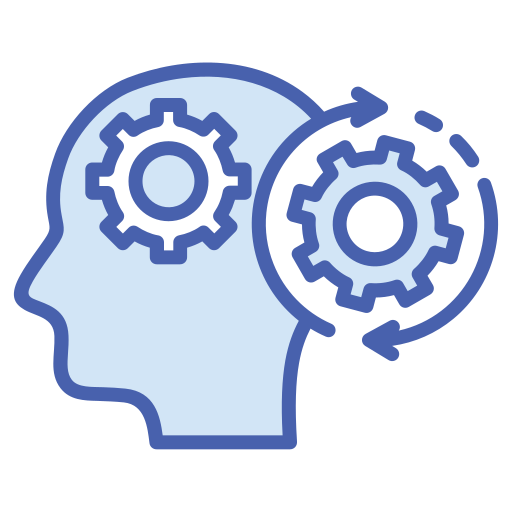 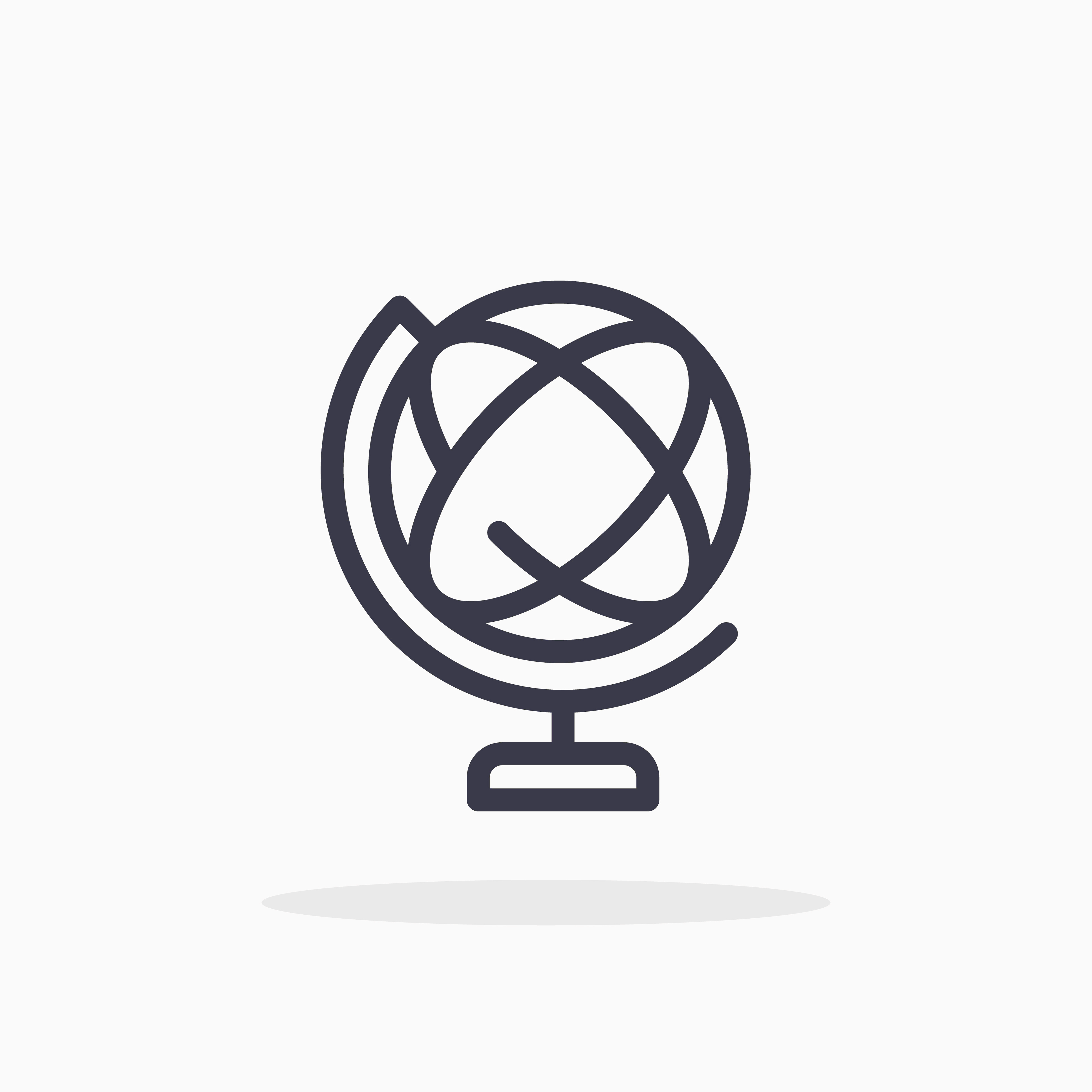 Asking critical (interrogating) questions
Analytical
Why did they say it?
How was the research conducted?
Why are these theories discussed?
What are the alternative methods and theories?
What are the contributing factors to the problem?
How might one factor impact another?
What if one factor is removed or altered?
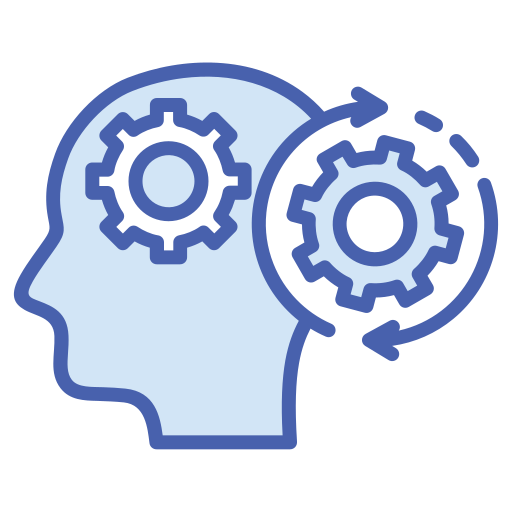 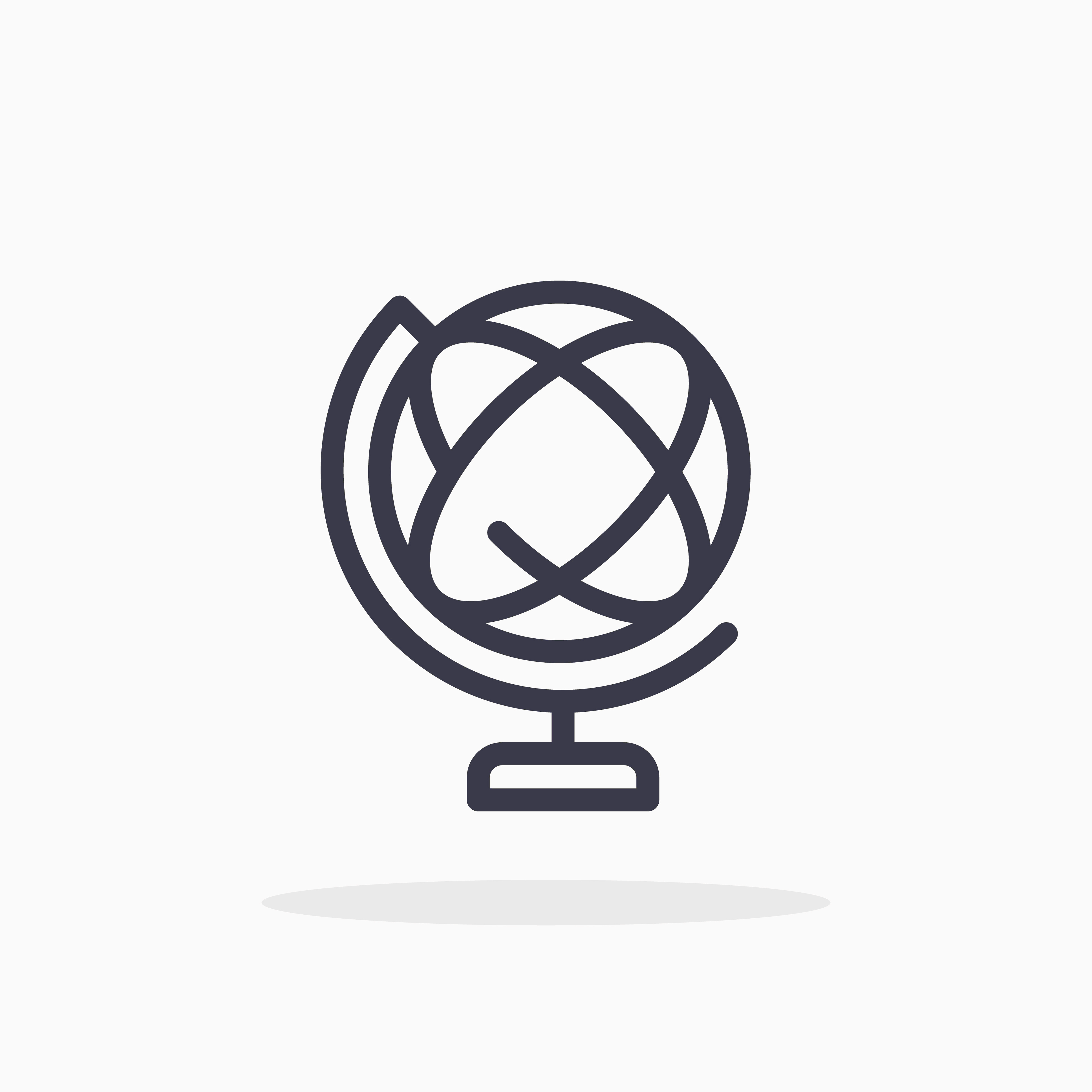 Asking critical (interrogating) questions
Evaluative
What do I think about this?
How is this relevant to my assignment?
How does this compare to other research I have read?
What's next? 
What is the impact this will have? What are the next steps this research should take? 
Why is this research worth investing our time, effort, and potentially money in?
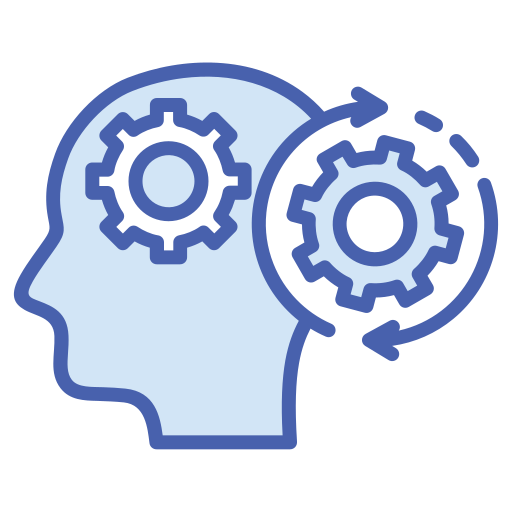 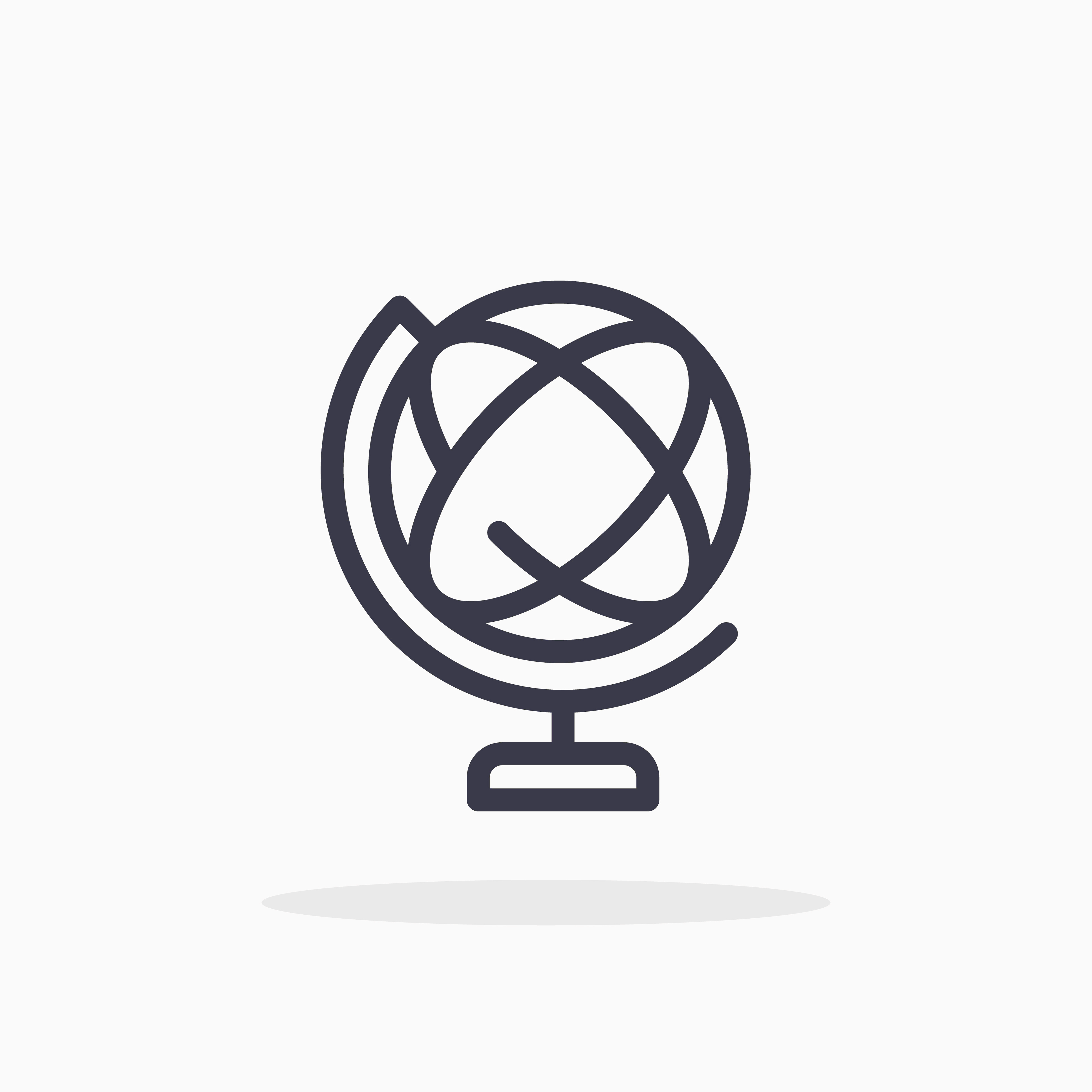 Interrogating Questions
Practice your critical questions
Try to produce one of each of the following for the source you have been given:

One descriptive question

One analytical question

One evaluative question
[Speaker Notes: Hand out a source (either per pair or individually)]
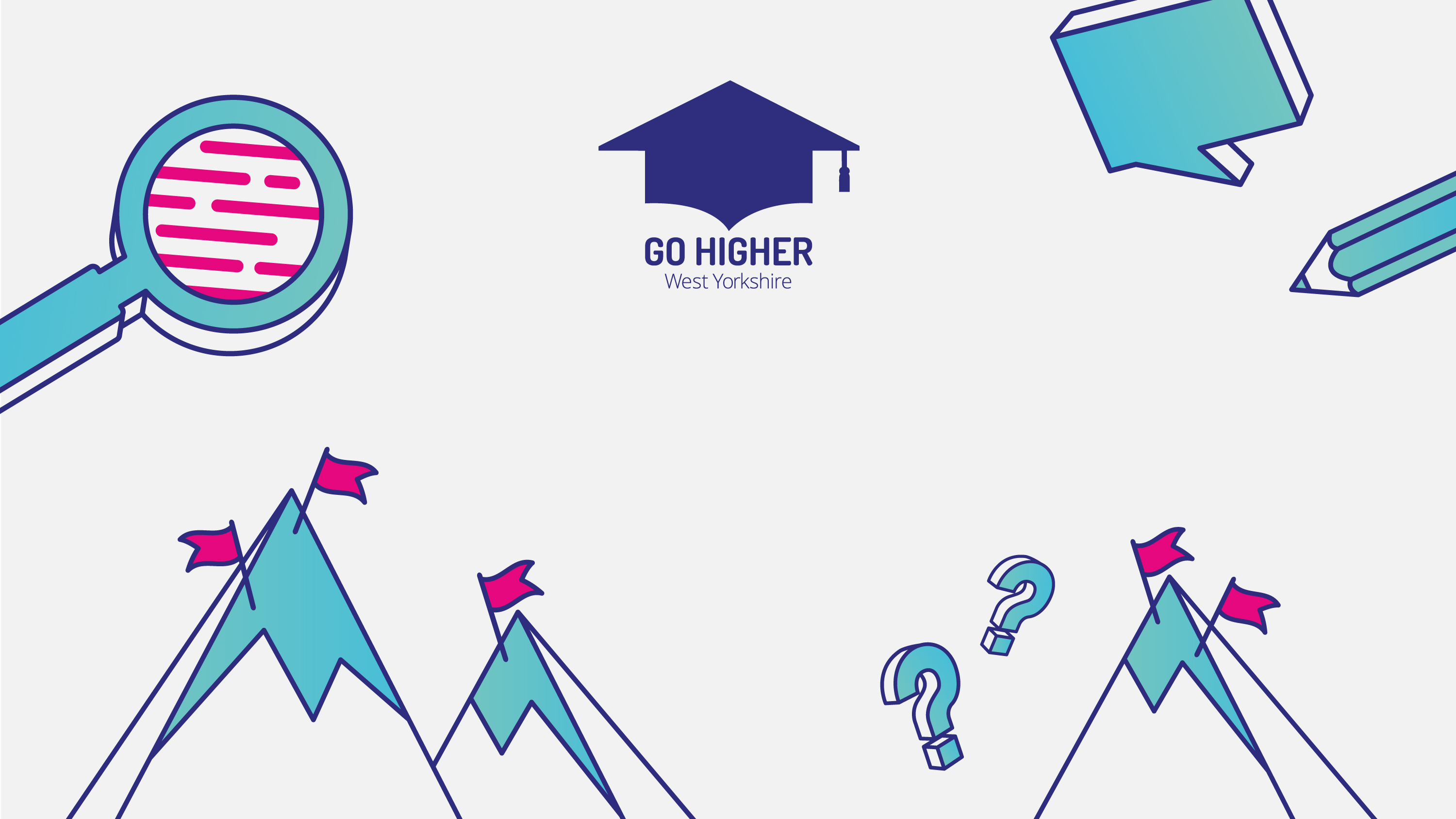 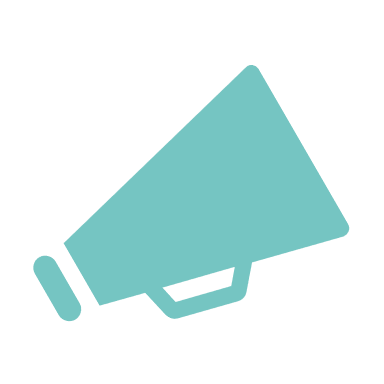 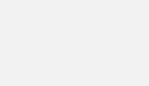 Section 3: Debate
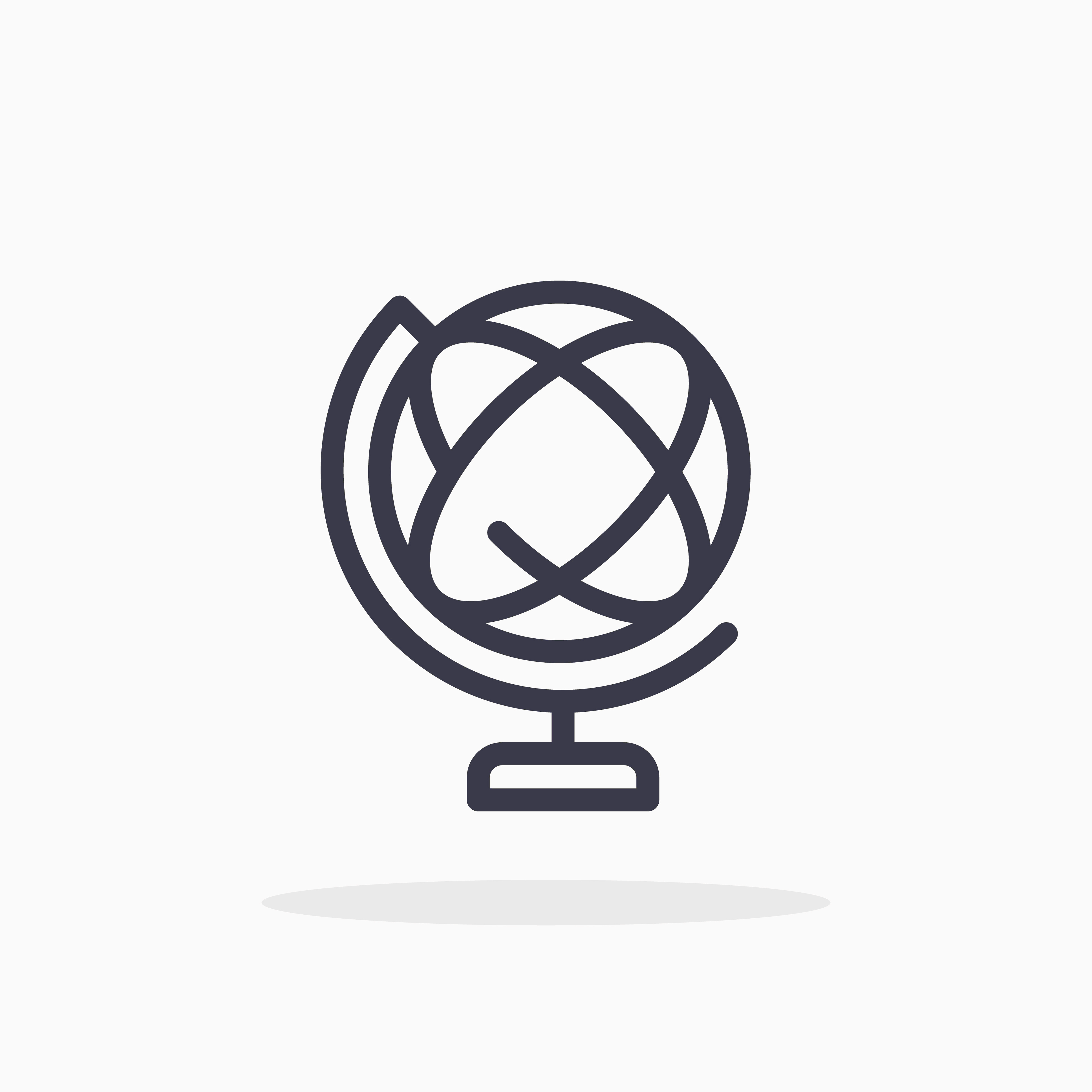 Your Challenge
You will be divided into one of these two groups:
A Tech Company
(For Technology)
A Children’s Charity
(Against Technology)
Or
Using the skills you have learned in the sessions so far, you will present your argument either for or against technology to a group of judges.
 
The group with the most convincing, organised and well supported argument will win funding for their organisation
[Speaker Notes: Recap the slides from earlier, explaining what students will be researching and preparing for the next part of the activity. 
Put students into groups (2-4 per group) and assign each group an organisation, either the tech company (for technology) or the children’s charity (against technology).]
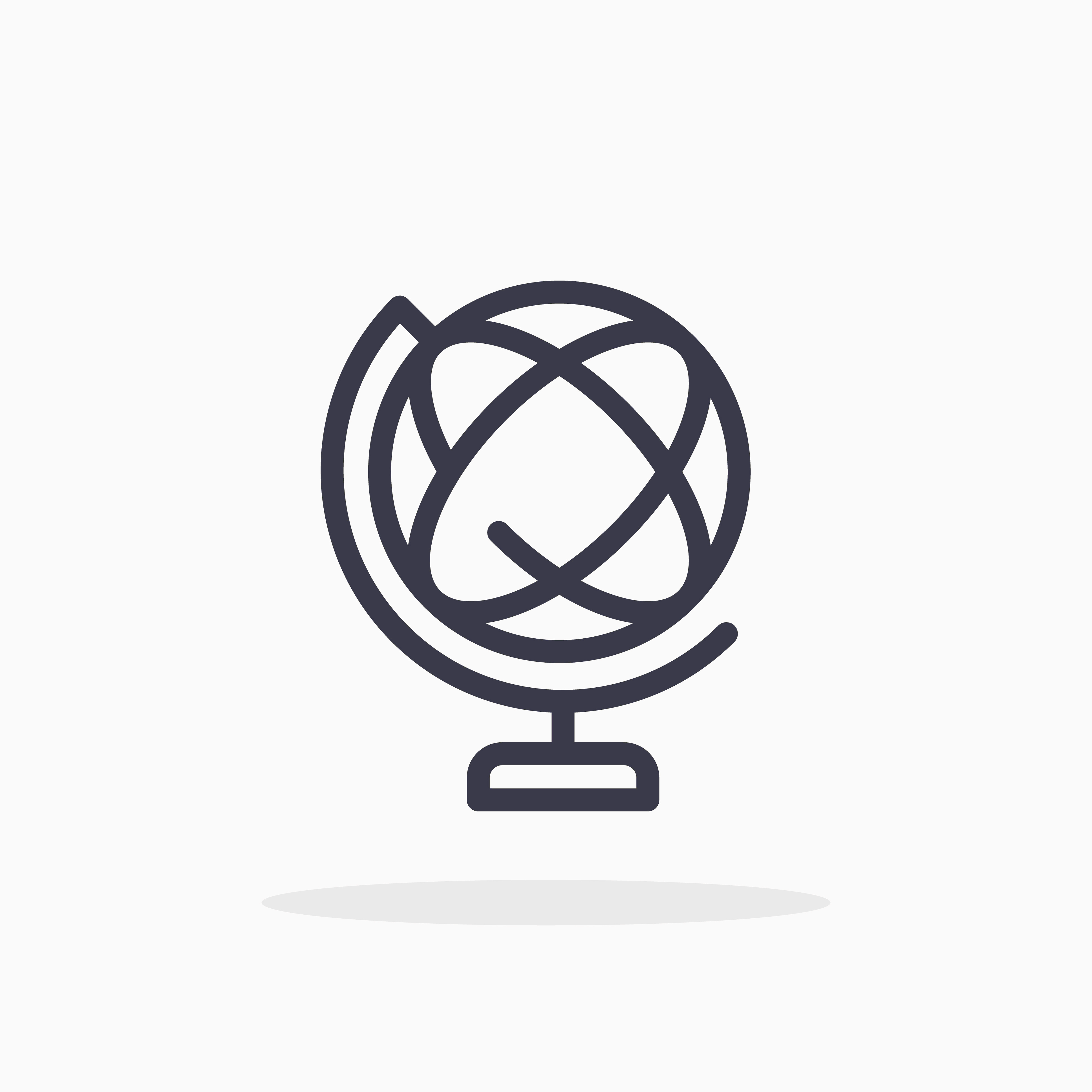 How we decide on a winner…
You will be more successful at this challenge if:

You connect information and justify your decisions using logic and reasoning.
You analyse the sources in detail and use critical thinking to make your point.
You use PEEL as the structure for your presentation.
You collaborate well with others, treating each other with respect and putting forward ideas.
You present your argument clearly and confidently, using the correct body language and tone of voice.
[Speaker Notes: Recap the success criteria with students, explaining how each point relates to one of sessions 1-5.
Explain that this is what students will be marked on to decide on a winning group.]
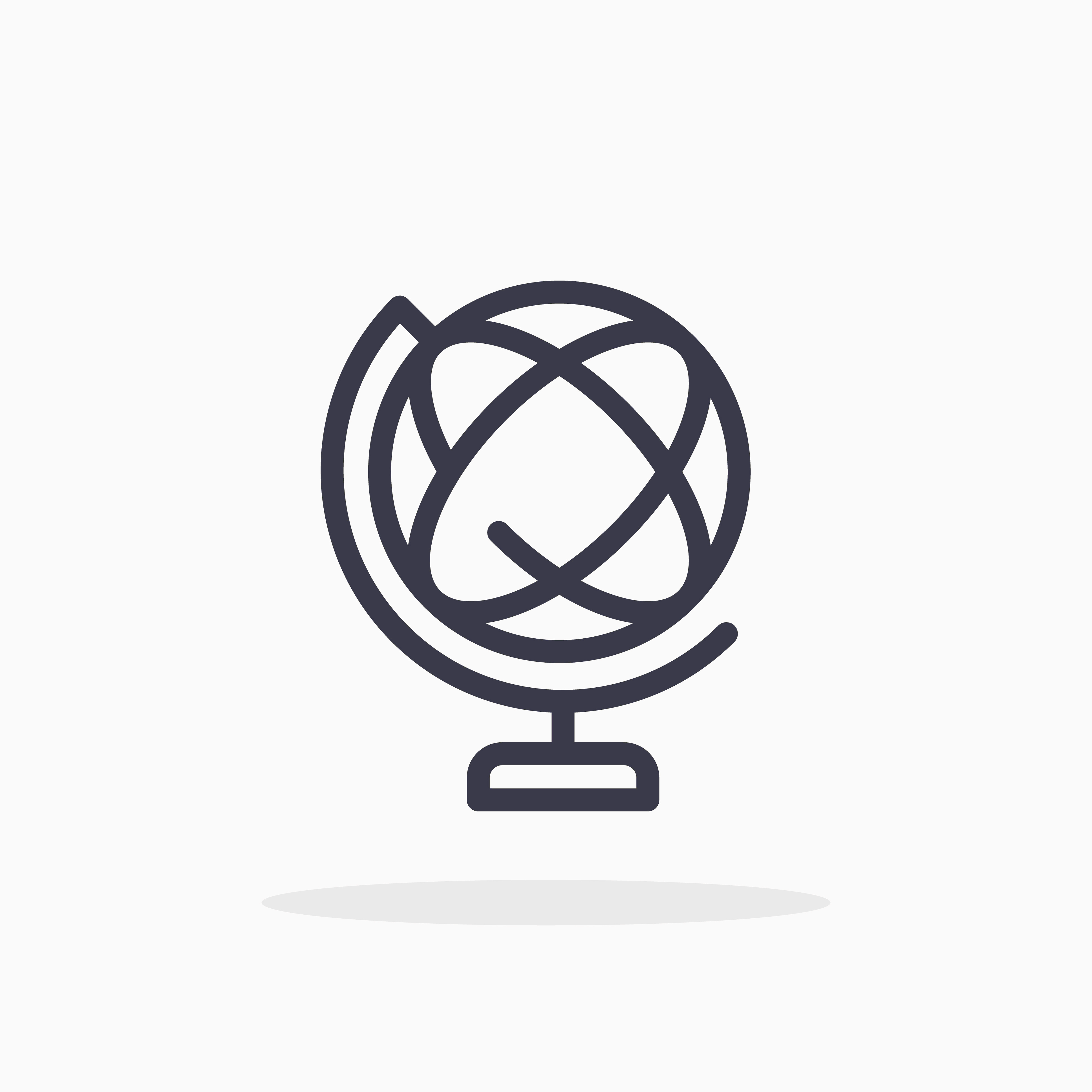 Remember to PEEL
Each debate point you make should be PEEL structured:
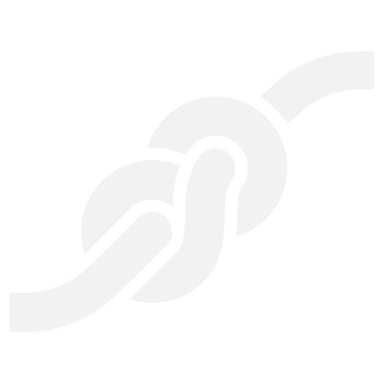 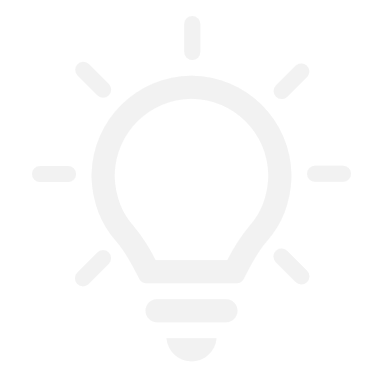 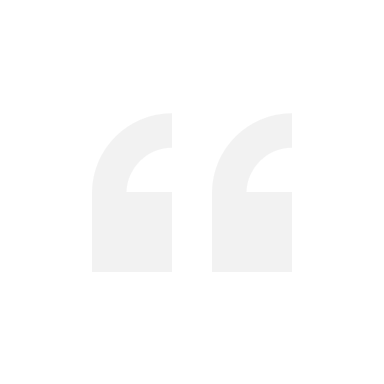 Point
Evidence
Explain
Link
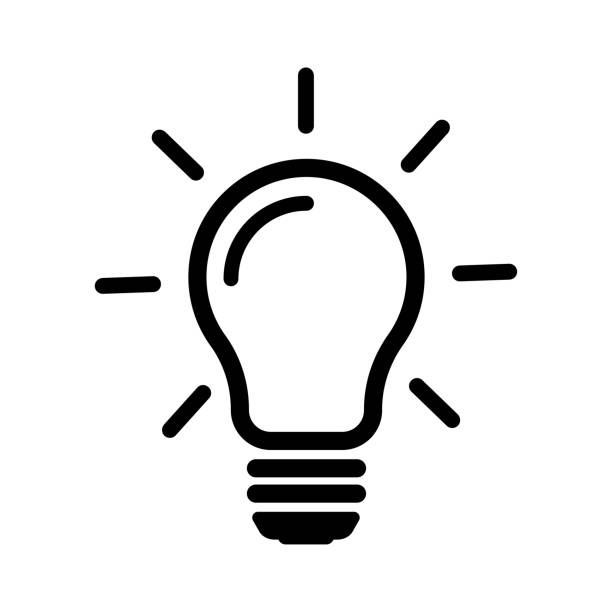 Your point can either be a new point to answer a question or can be a counterpoint to the opposing team. 
If you think they used bias or unreliable evidence, you can use the PEEL structure to argue against them!
Hint!     –
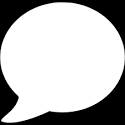 [Speaker Notes: Reintroduce students to PEEL, reminding them that they will need to use this as a structure for each point they make in their presentation.]
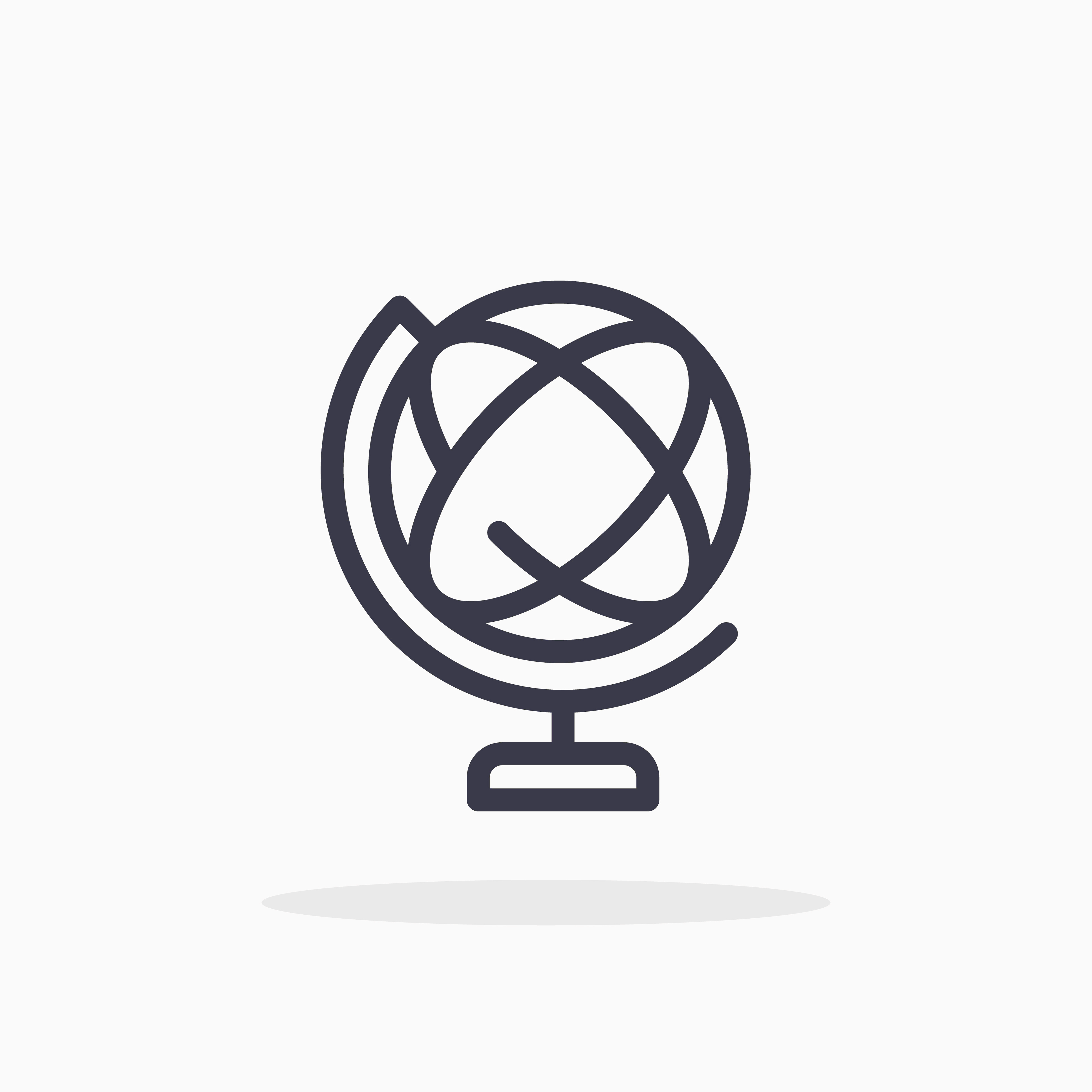 Challenge Time!
Is digital technology making children’s lives better?



Look at the different sources.
Think critically about them to answer the question.
Remember to include evidence to support your answer.
Present your argument at the end using a PEEL structure!

Good Luck!
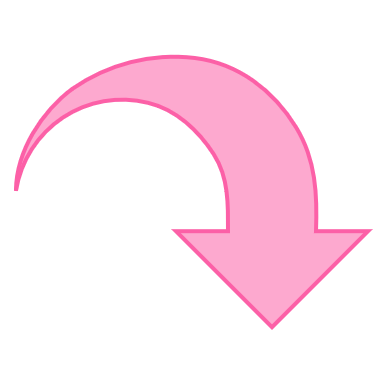 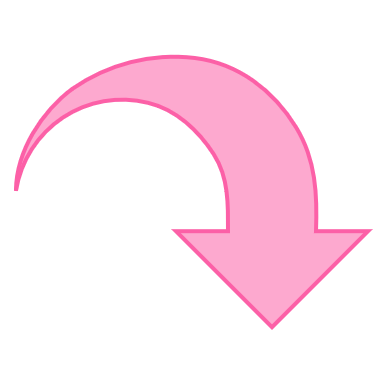 Tech Company: YES!
Children’s Charity: NO!
[Speaker Notes: Give students time to look at each source and start preparing their presentation. 
Students can use their CRAAP tables to decide whether or not a source is worth using. 
Once students have read through the sources and picked out key pieces of information, they should start writing their PEEL statements and structuring their presentation.]
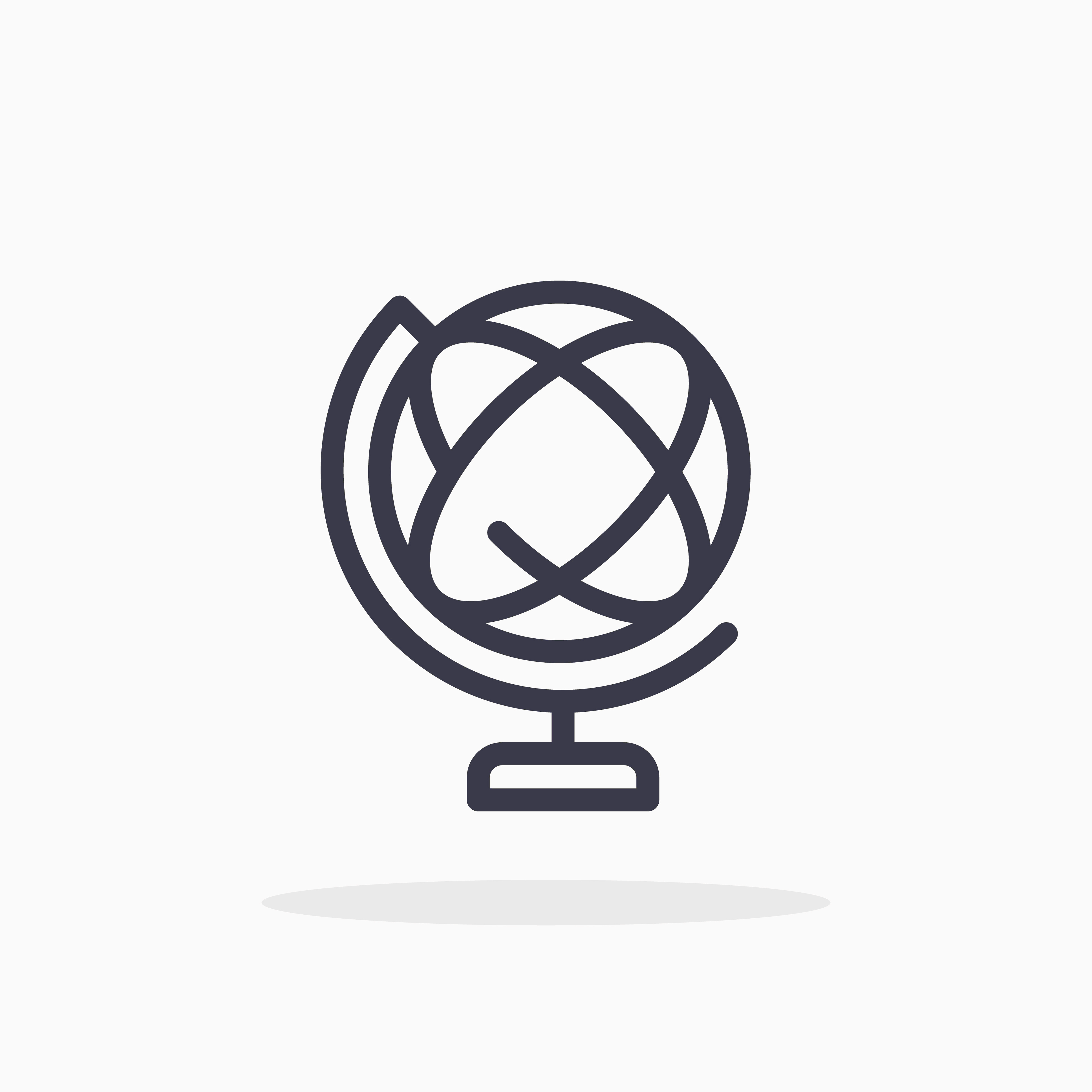 Challenge: Top Tips
[Speaker Notes: It may be useful to share these top tips with students, to help them prepare for the presentation.]
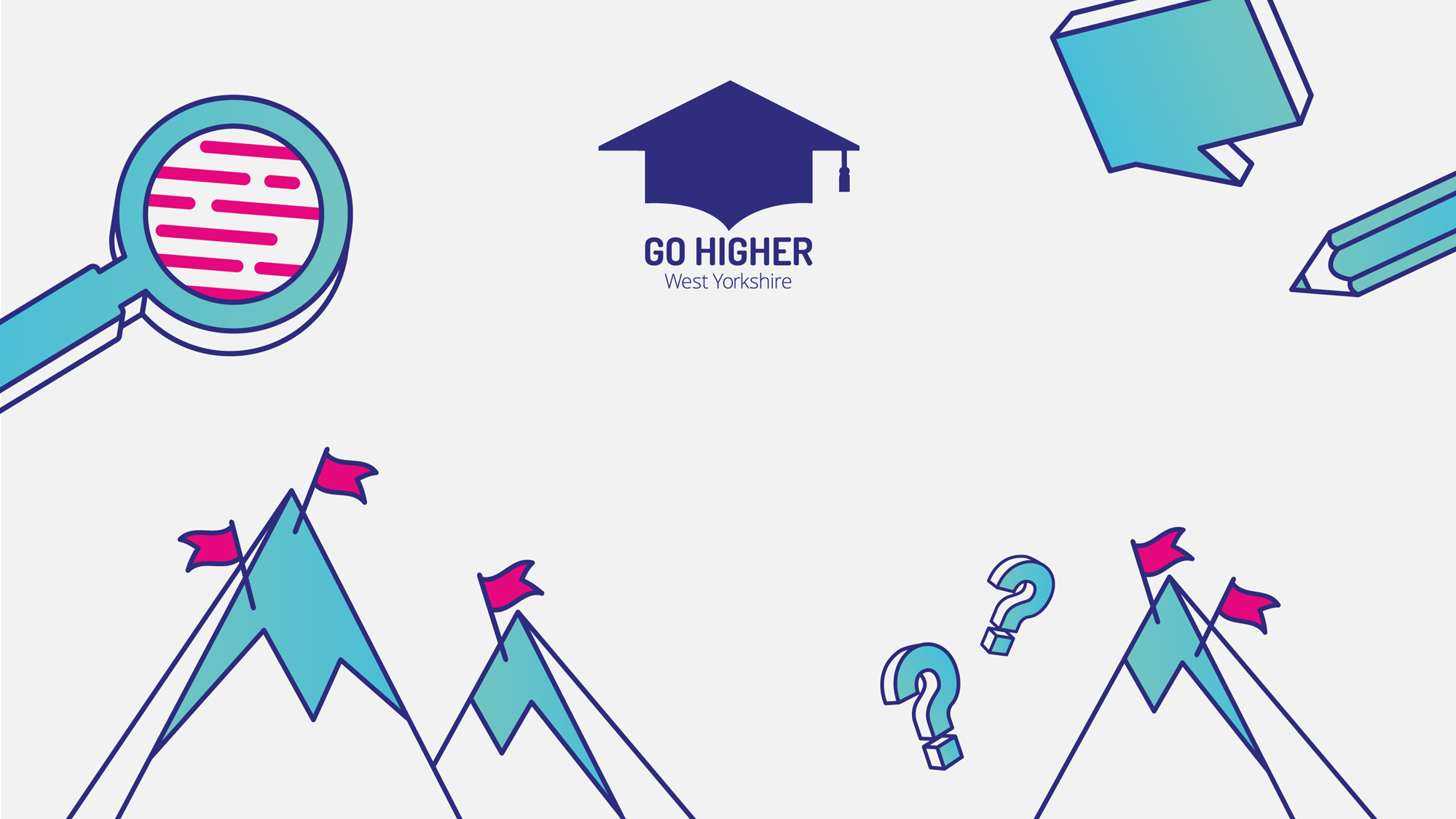 Presentation Time!
[Speaker Notes: Presentation time (approximately 5-6 mins per group)]
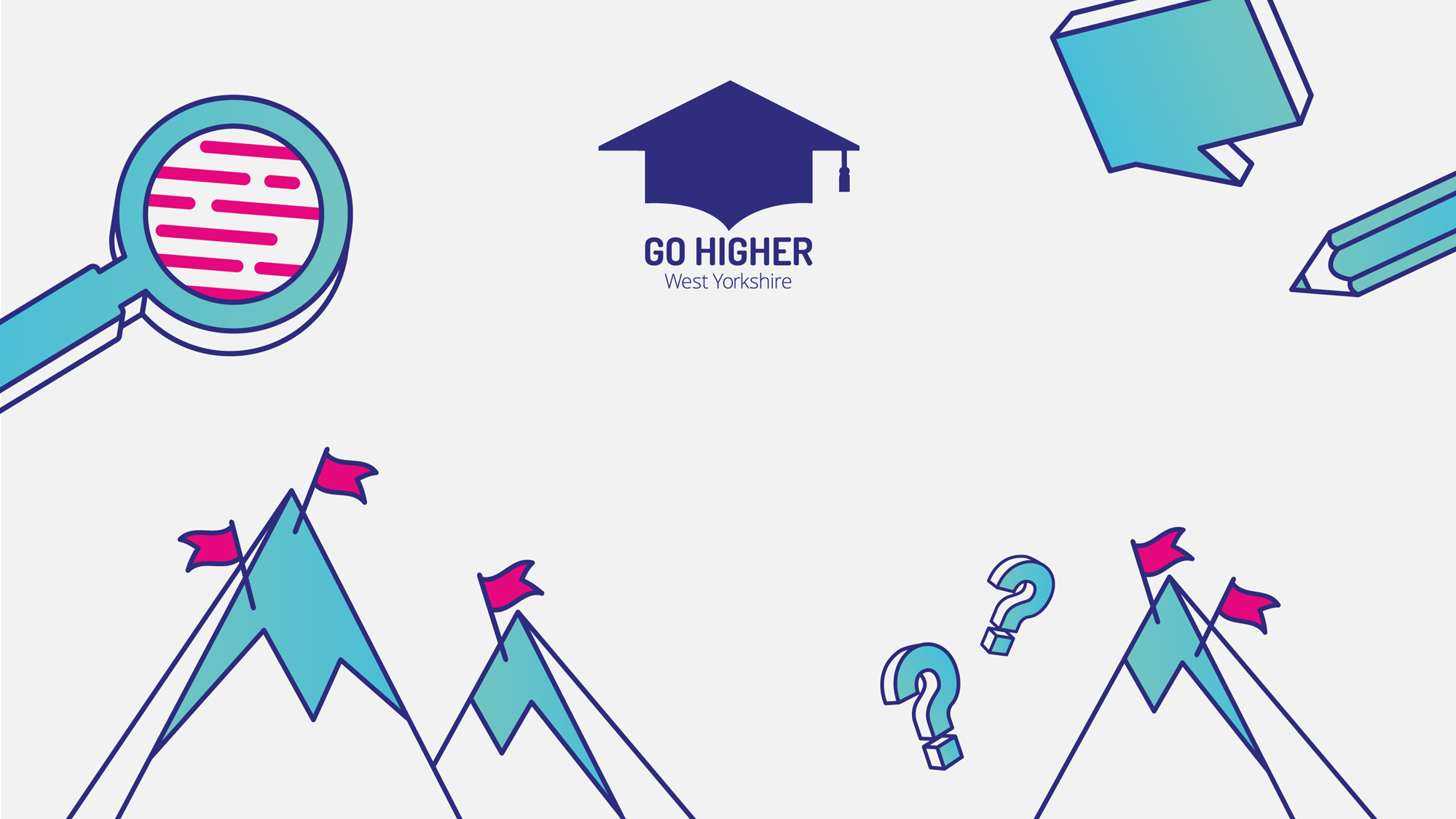 And the winners are…
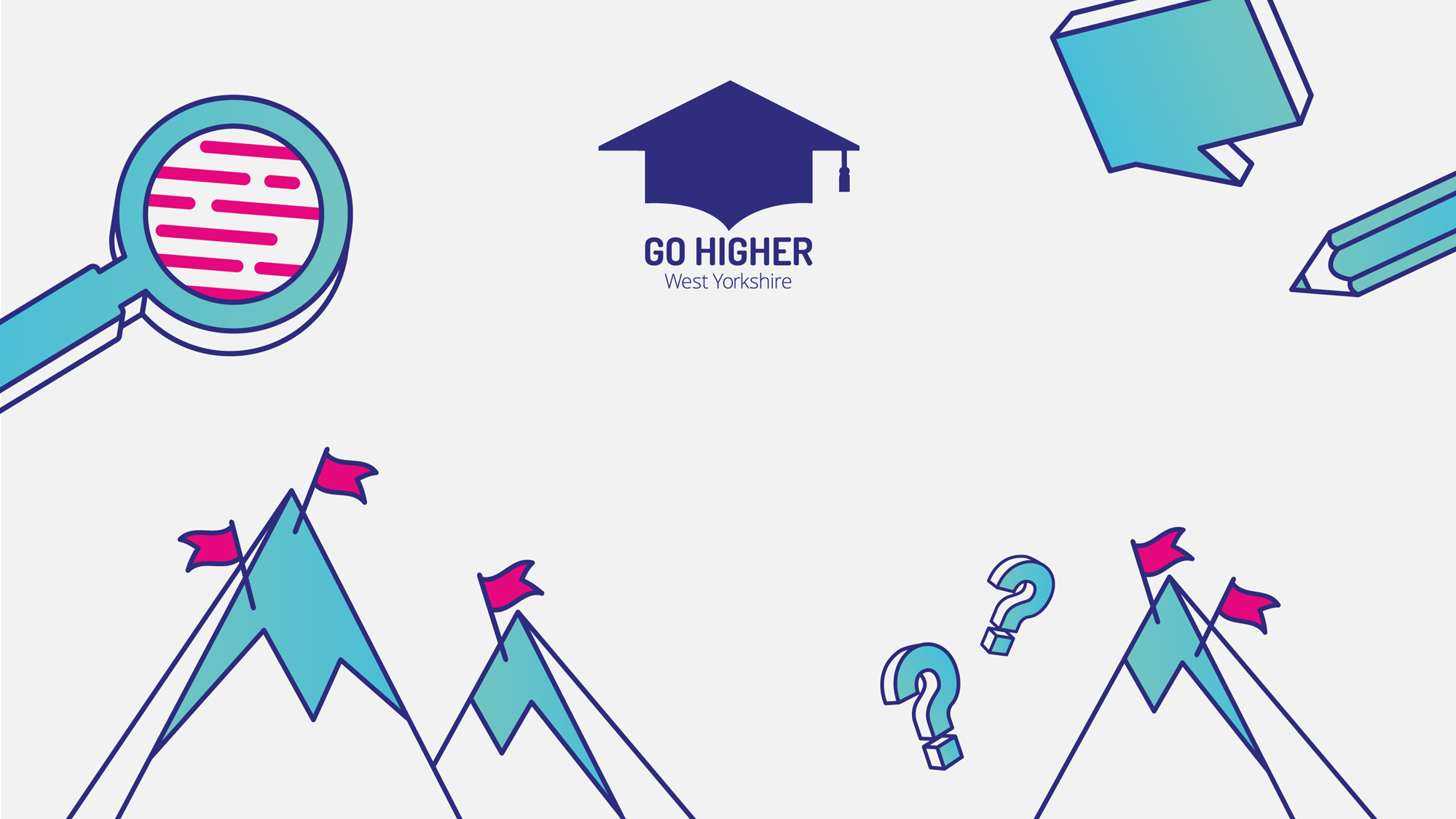 Thank You!
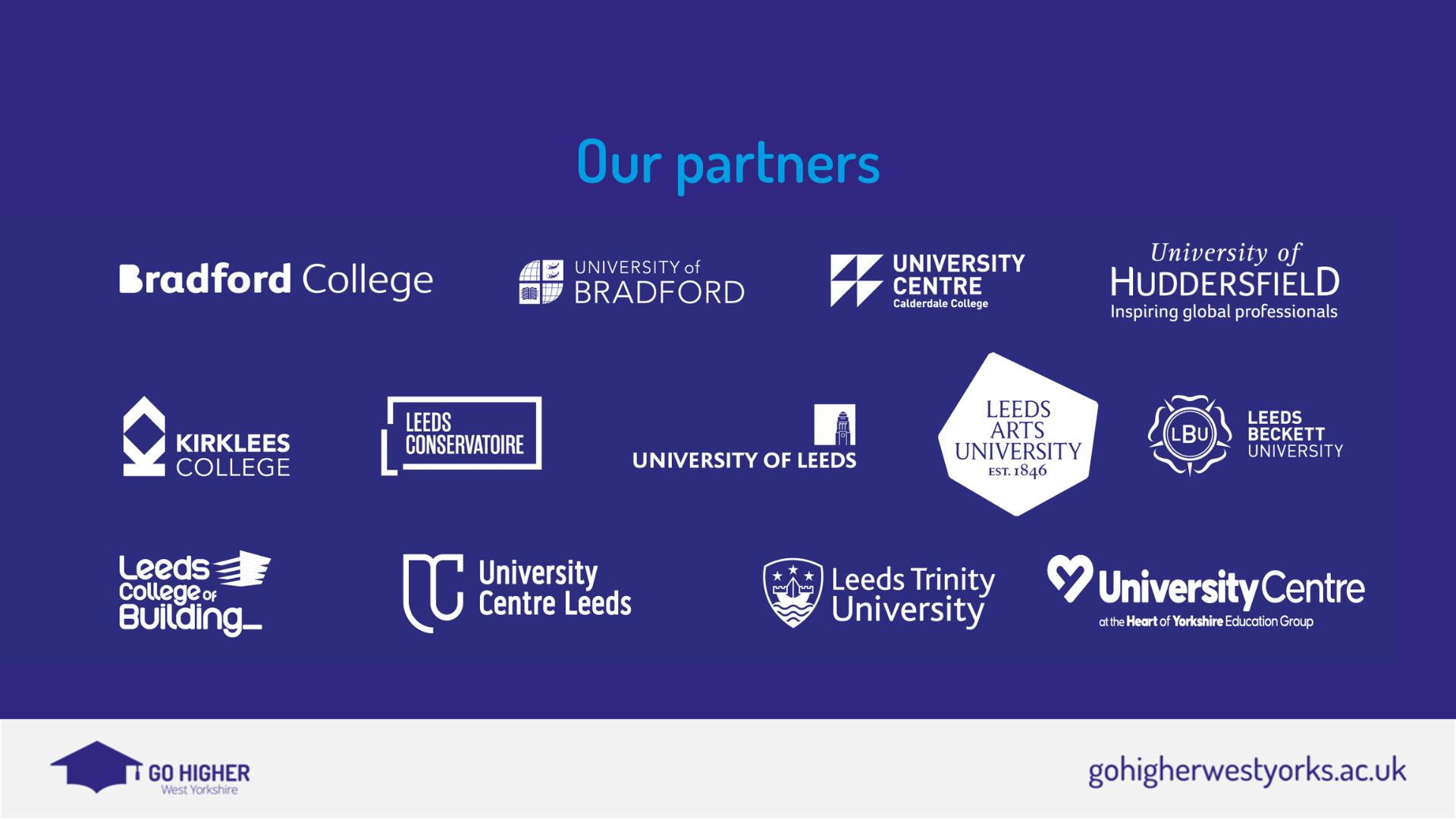